格林威尔接入型OTN设备系统介绍
公司介绍
北京格林威尔科技发展有限公司成立于2000年，有二十年的电信运营商支撑与服务经验，致力于通过先进的电信网络技术方便人们的沟通与生活，主要专注于政企客户与边缘网络接入、居民客户光纤宽带接入、物联网综合接入、云网融合接入、行业智慧接入等市场。
产品覆盖全国31个省市自治区的运营商客户，在电信、联通、移动三大运营商政企接入市场的占有率处于行业领先地位，公司在拥有日趋成熟的行业客户解决方案的同时，在智慧物联、智慧家庭、智慧云网等市场的占有率也稳步攀升，可满足5G/万物互联时代对于接入层和用户侧产品的高品质需求。
[Speaker Notes: 在政企客户对刚性管道业务的需求向大带宽、低时延方向发展，同时，运营商对SDH/MSTP设备限制采购的背景下， OTN网络是下一代刚性大带宽低时延业务的最佳选择。 OTN网络主要分为核心汇聚层OTN网络和接入层OTN网络两部分，核心汇聚层OTN网络端口速率较大，主要覆盖市区网络，格林威尔公司的OTN设备主要分布在接入层， 完成核心汇聚层OTN设备的端口扩容、小颗粒业务汇聚并完成与OTN网络的NNI互联。格林威尔GPN系列产品可提供环网、 星网等多种组网解决OTN网络扩容问题]
目录
1.1
1
开局准备
2
典型业务类型及配置
3
保护特性
4
日常维护
开局准备-板卡安装
设备上网管后，首先
完成板卡安装、时钟
源等基础配置


	在DA网管界面选中需	要配置的网元点击右	键,在快捷菜单点击	网元管理器
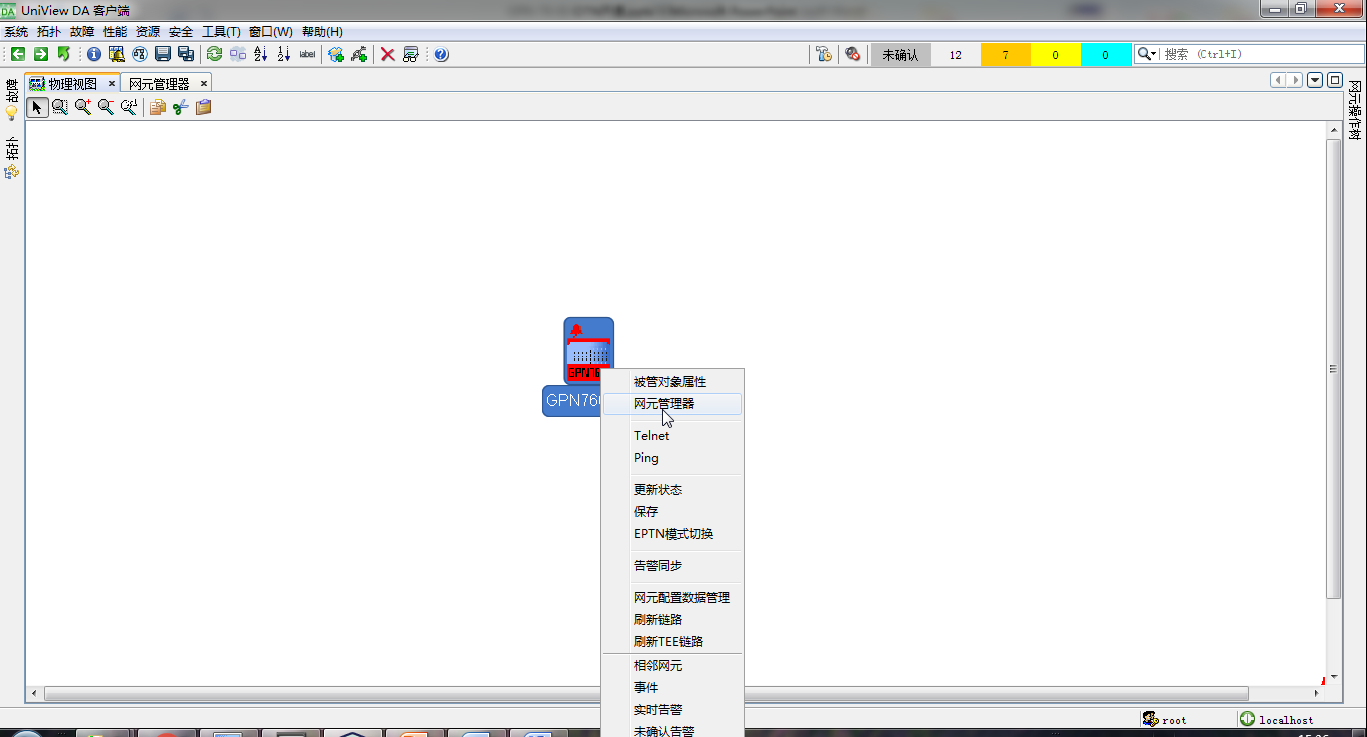 [Speaker Notes: 除主控盘NMS、交换盘SW、电源盘PWU以及风扇盘外其他板卡均需手动安装]
开局准备-板卡安装
在网元管理器窗口中
选择槽位/板卡管理
选项，打开槽位/板
卡管理窗口


	点击安装板卡，在安	装板卡窗口勾选匹配	实际插入类型，点击	确定开始安装板卡
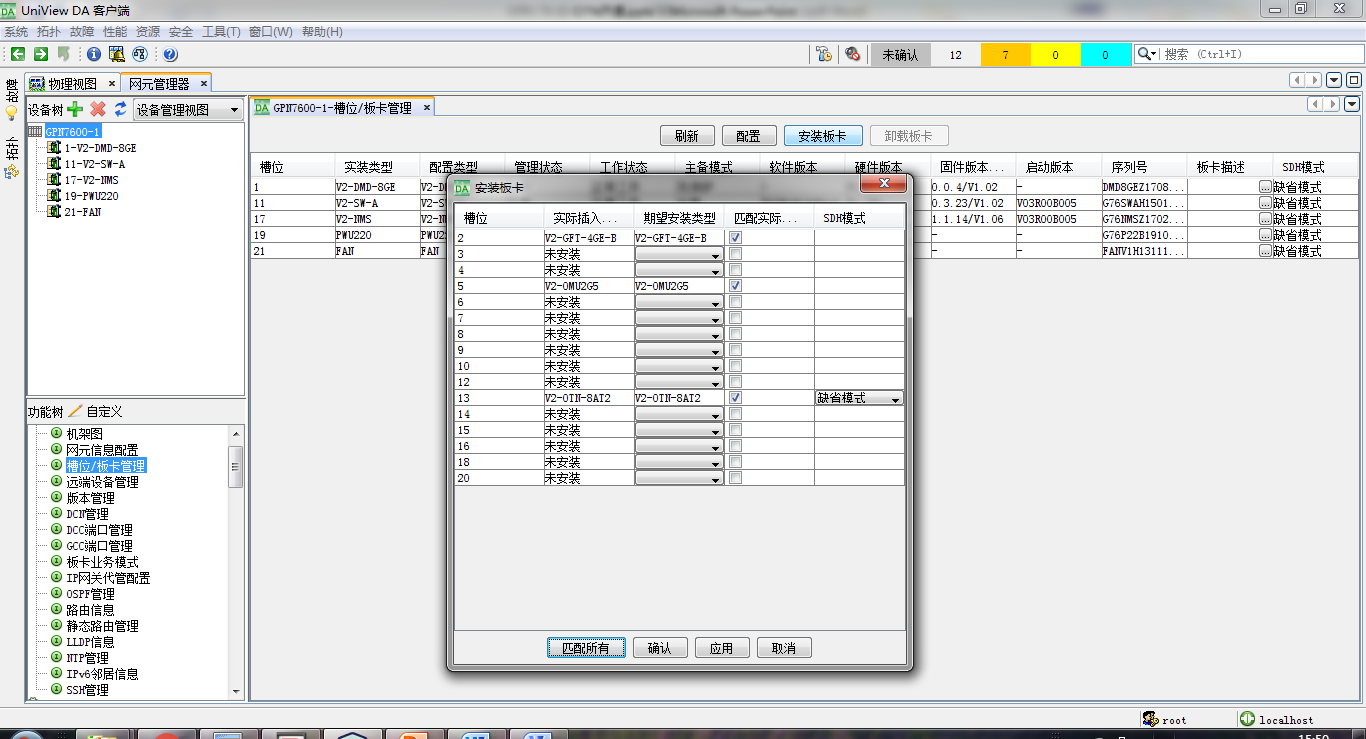 [Speaker Notes: 在安装板卡界面可根据需要选择安装板卡（勾选匹配实际即可）
也可以选择匹配所有安装点击确定所有在位的板卡]
开局准备-时钟配置
在网元管理器中选择
SDH定时源管理选项，
打开SDH定时源管理
窗口


	点击创建--＞选择要	跟踪的端口--＞点击	确定
（1）如跟踪OTN侧时钟选择8AT2板卡OTN端口
（2）如跟踪SDH侧时钟选择OMU-2G5板卡SDH端口
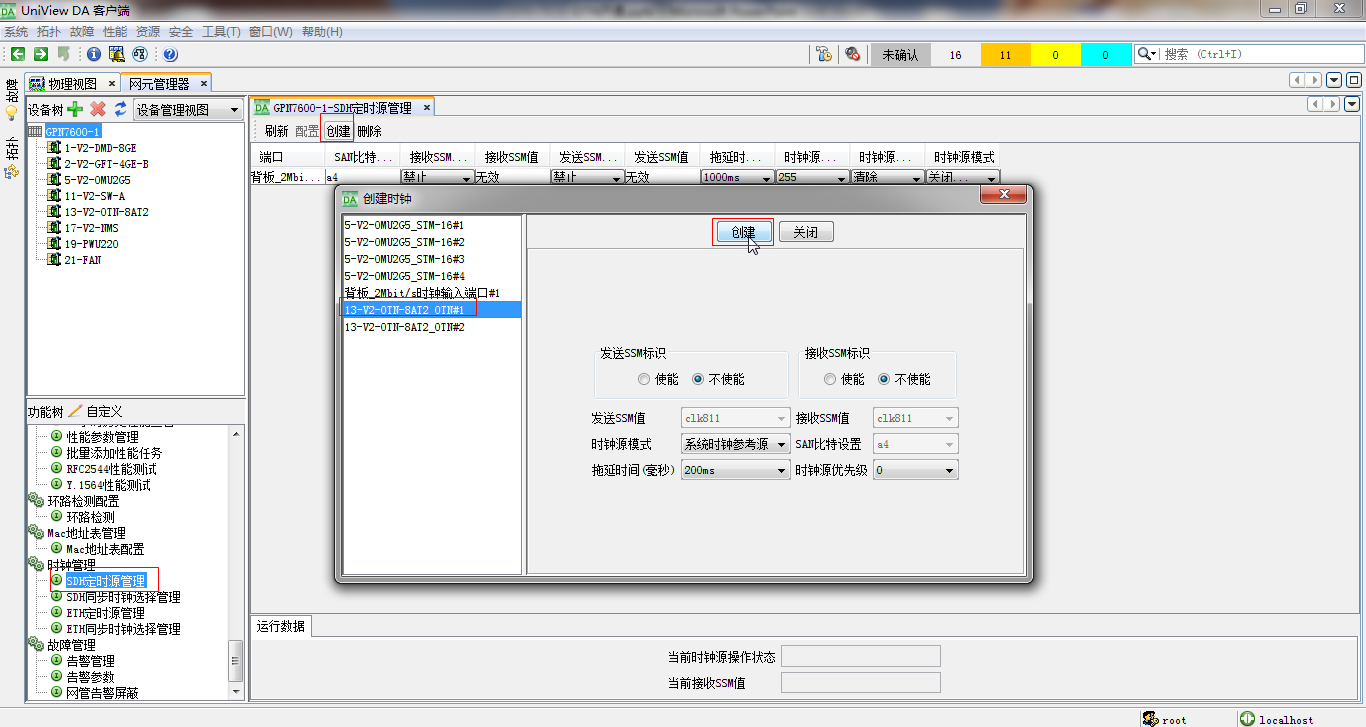 [Speaker Notes: 如使用SDH板卡与大网对接OMU-2G5板卡有4个端口可供选择
如使用OTN板卡与大网对接V2-8AT2板卡有2个OTN端口可供选择]
开局准备-时钟
在网元管理器中选择
SDH同步时钟选择管理
选项，打开SDH同步时
钟选择管理窗口


（1）跟踪的为OTN时钟，SSM标识配置禁止，操作模式配置自由选择模式；
（2）跟踪的为SDH时钟，SSM标识配置使能，操作模式配置自由选择模式；
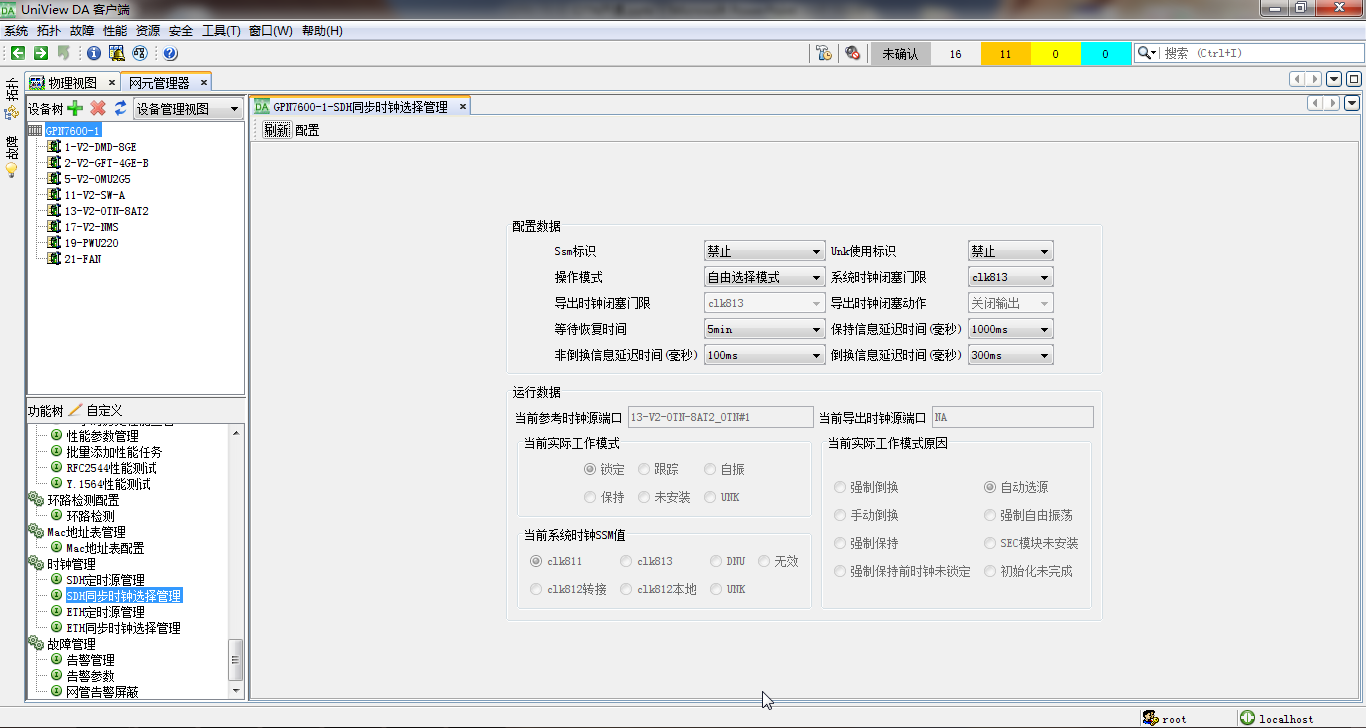 [Speaker Notes: 初始状态SDH同步时钟默认配置为:SSM标识禁止、操作模式为自由震荡]
典型业务类型及配置
1.1
2
典型业务类型及配置
2.1
SDH业务
2.2
EOS业务
2.3
EOO业务
2.1 SDH业务配置规范
OTN侧配置
oduk创建
oduk交叉创建
SDH侧配置
sdh交叉创建
2.1 SDH业务配置
oduk创建
网元管理器--＞OTN交叉连接管理—＞映射配置
选择对应的OTN接口右击，选择创建
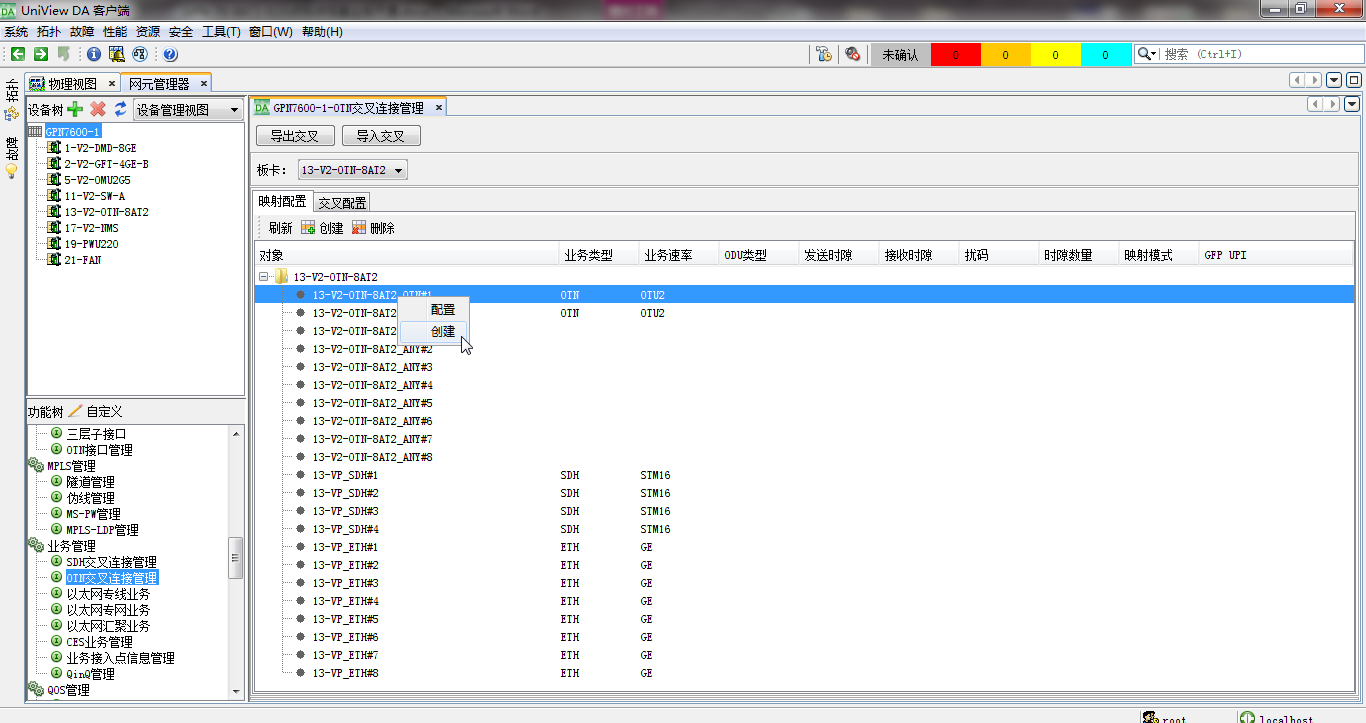 2.1 SDH业务配置
oduk参数
选择类型为odu1、ID为1，发送时隙勾选1 2

注意：oduk的类型、ID、时隙要与对端配置一致；与华为对接时需于华为沟通扰码是否开启，我司设备默认禁止，如华为配置的扰码使能，我司需修改扰码为使能
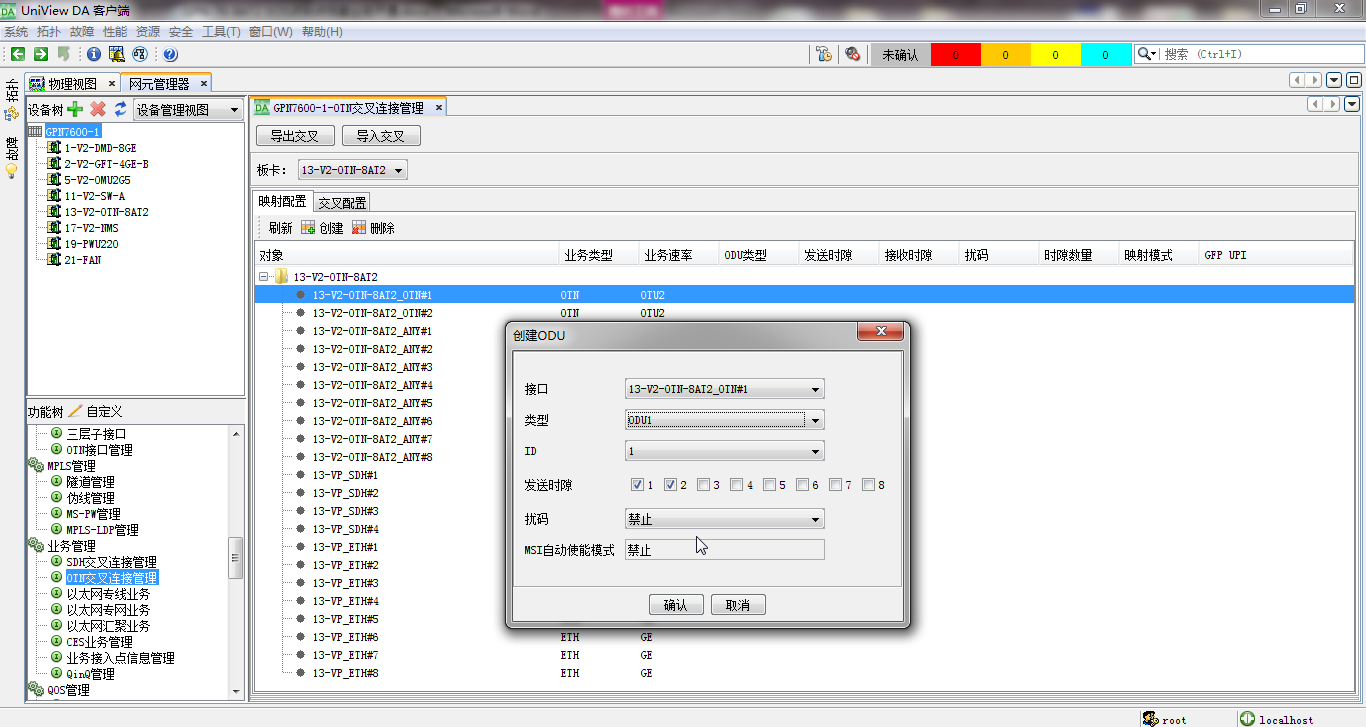 [Speaker Notes: 华为自动连续情况我司需要配置
ID=1
接收发送时隙选择0：0和1：1
ID=2
接收发送时隙选择2：2和3：3
以此类推
华为自动随机情况，我司需要根据实际接收的时隙进行调整]
2.1 SDH业务配置
oduk创建
网元管理器--＞OTN交叉连接管理—＞映射配置
选择对应的VP-SDH接口右键，选择创建
类型、ID默认，映射模式选择BMP

注意：映射模式要和对端保持一致
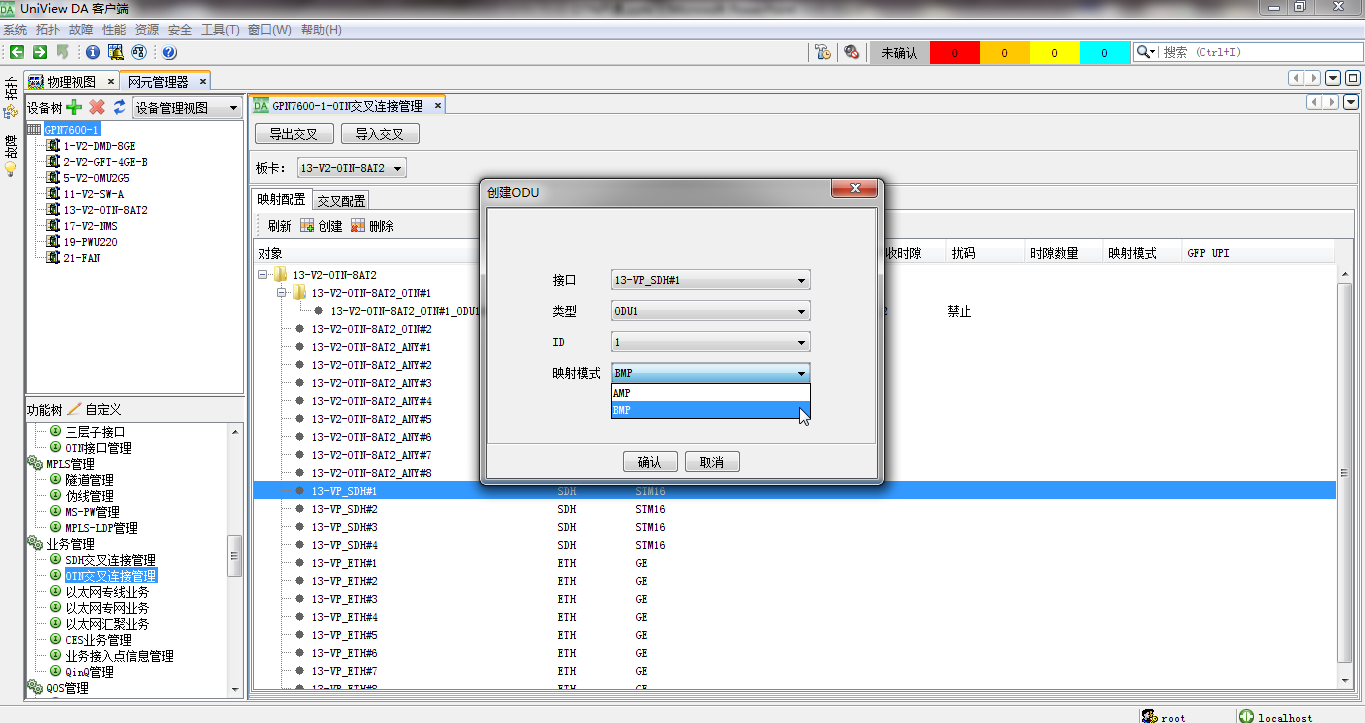 2.1 SDH业务配置
oduk交叉创建
网元管理器--＞OTN交叉连接管理—＞交叉配置-->创建
选择保护为普通、ODU速率为ODU1、确认完成配置；

注意：当创建有多个oduk时需选择源板卡、源端口、源ODU、宿板卡、宿端口、宿ODU；
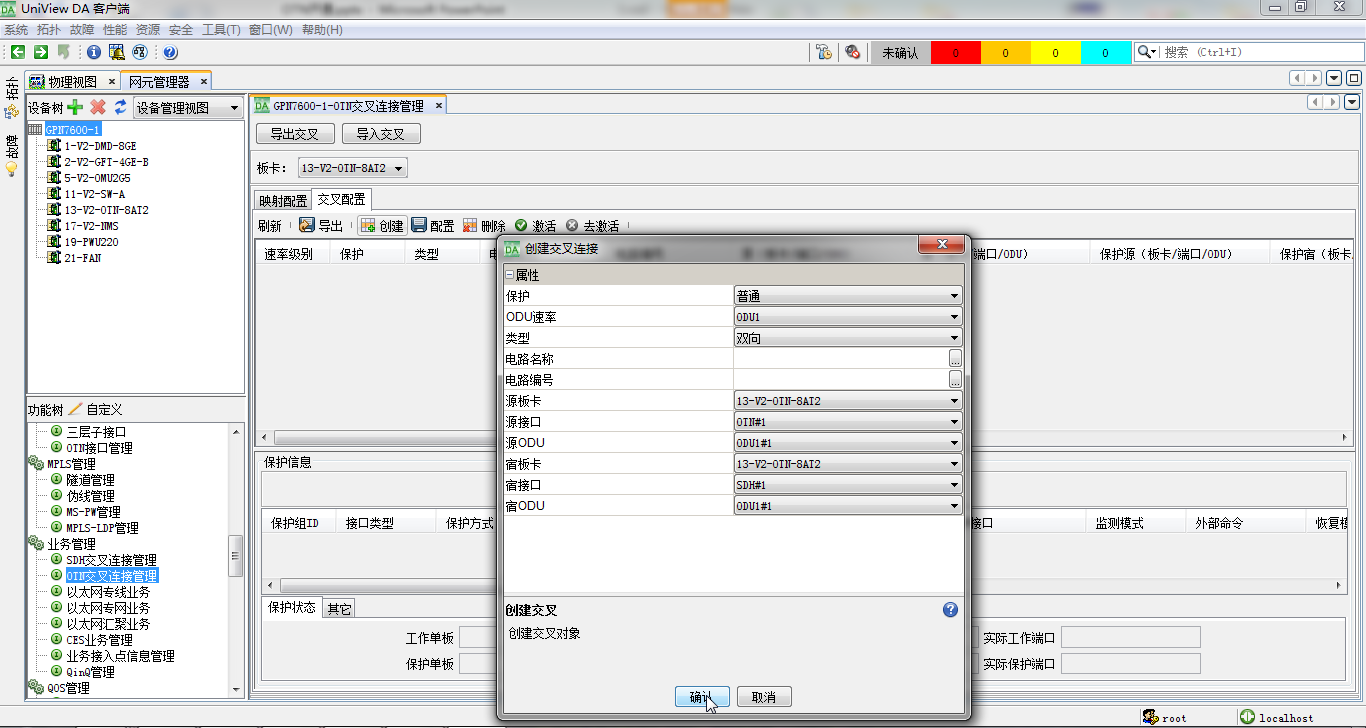 2.1 SDH业务配置
使能8AT2低阶功能
网元管理器--＞高阶通道，选择OTN板卡，在低阶时隙使能列对对应的高阶修改为使能并点击配置

注意：业务为VC4级别时无需该操作
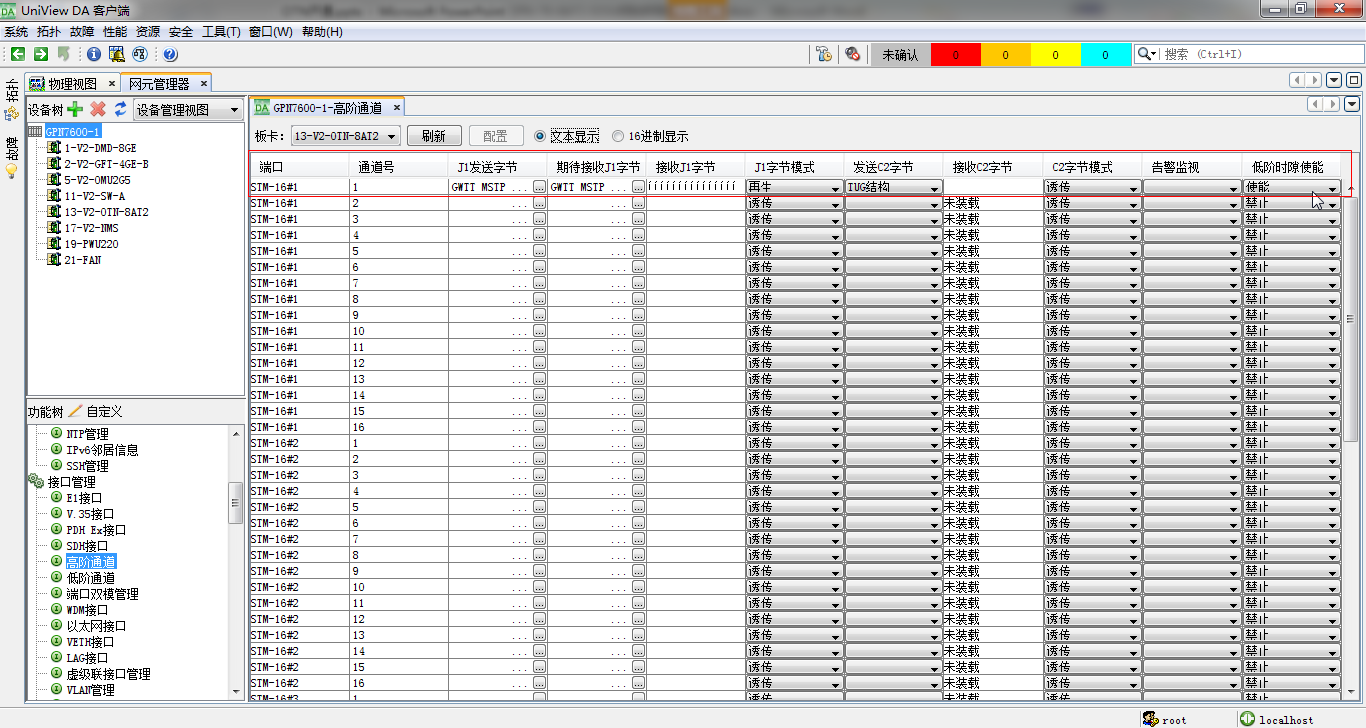 [Speaker Notes: 默认情况8AT2只能做VC4的交叉
如果需要VC12和VC3低阶业务
需要单独使能低阶通道功能]
2.1 SDH业务配置
SDH交叉创建
网元管理器--＞SDH交叉连接管理
选择电路业务，点击创建
选择业务类型普通，速率级别VC12，源宿板位、接口、高阶时隙、时隙模式、低阶时隙列表，点击确定

注意：物理对接端口的高阶时隙、时隙模式、低阶时隙列表要一致
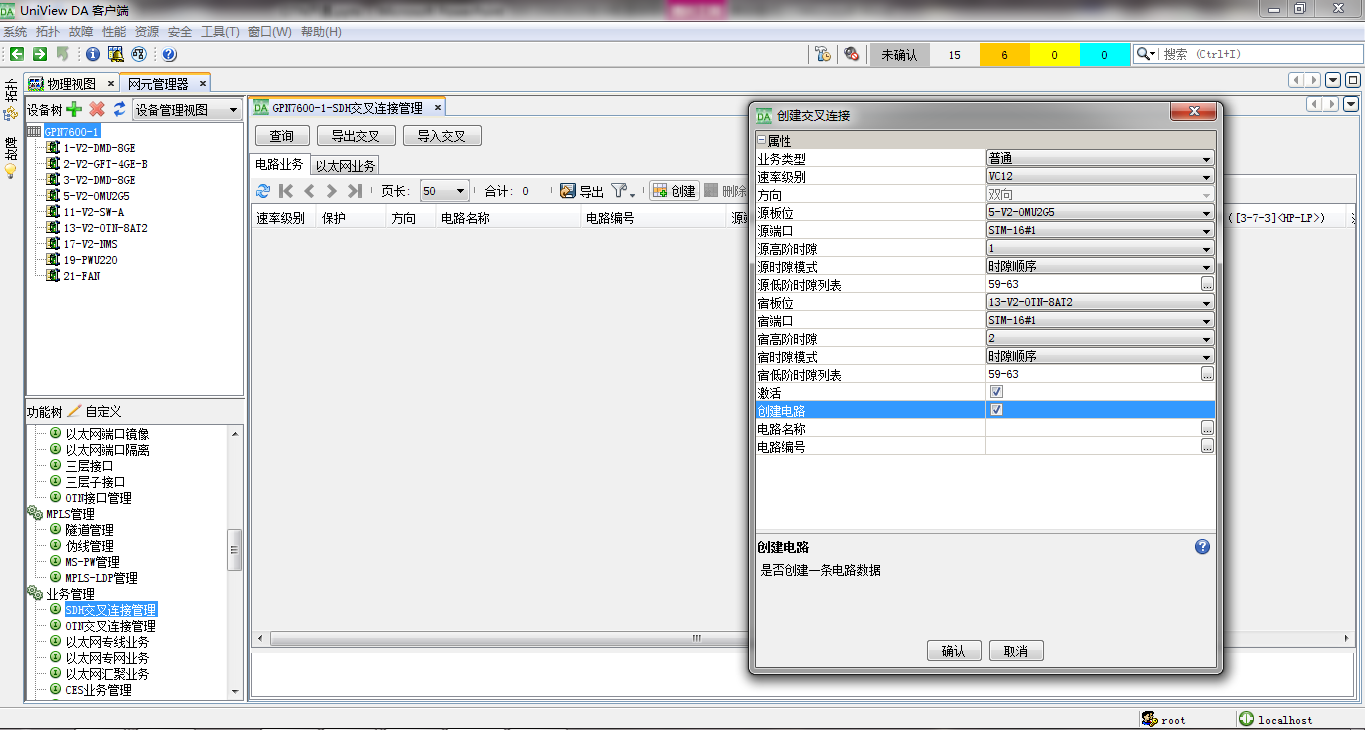 目录
1.1
2
典型业务类型及配置
2.1
SDH业务
2.2
EOS业务
2.3
EOO业务
2.2.1 EOS-点到点业务开通
OTN侧配置
oduk创建
oduk交叉创建
EOS侧配置
端口模式
虚级联基本属性
虚级联绑定
SDH交叉创建
[Speaker Notes: 此场景为专线业务中典型的点到点业务]
2.2.1 EOS-点到点业务开通
开通需求：用户需要一条20M带宽的专线业务
GPN7600-1 GPN7600-2两端将8GE板卡的EOS业务交叉到OTN板卡；
GPN7600-1 GPN7600-2两端通过OTN板卡的OTU2接口与OTN网络对接；
业务配置完成用户网络间可以正常访问。
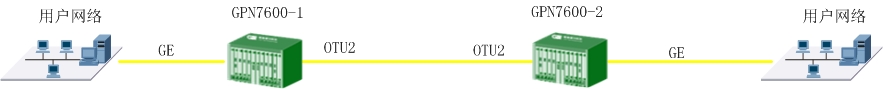 [Speaker Notes: 此场景为专线业务中典型的点到点业务]
2.2.1 EOS-点到点业务开通
oduk创建
网元管理器--＞OTN交叉连接管理—＞映射配置
选择对应的OTN接口右击，选择创建
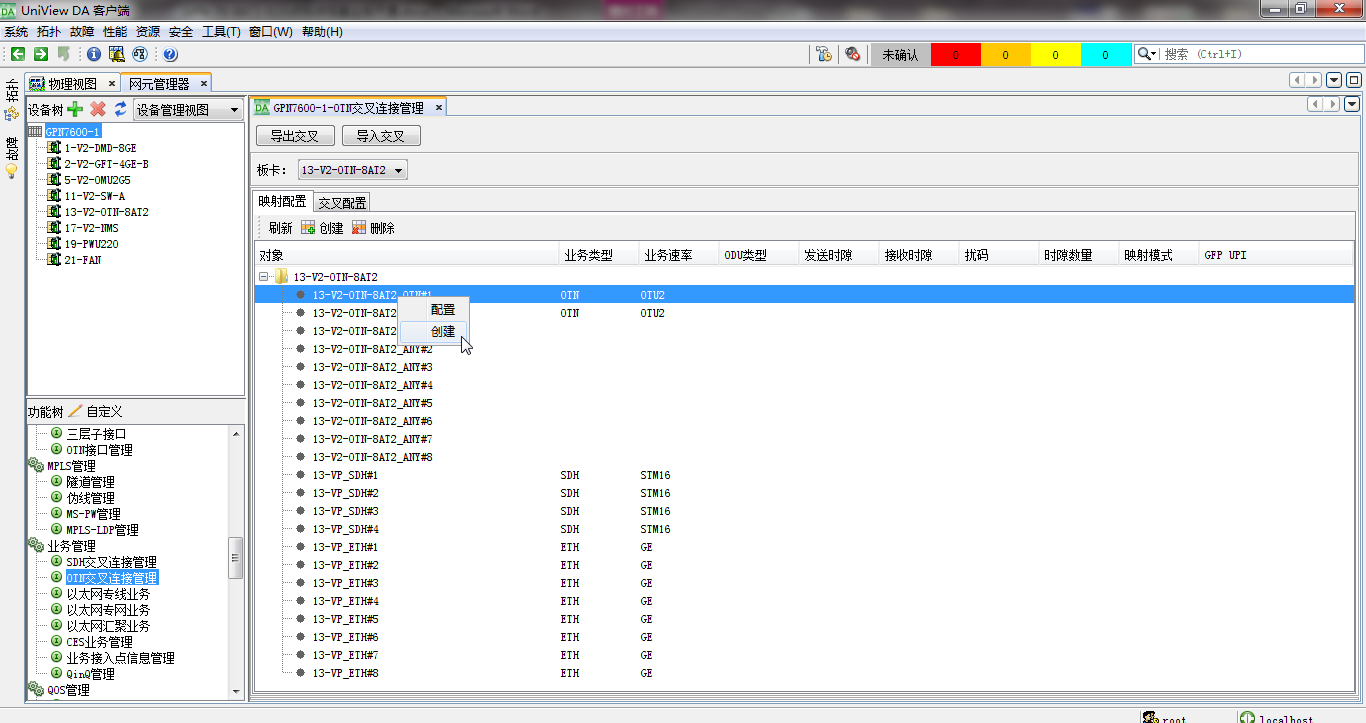 2.2.1 EOS-点到点业务开通
oduk参数
选择类型为odu1、ID为1，发送时隙勾选1 2

注意：oduk的类型、ID、时隙要与对端配置一致；与华为对接时需于华为沟通扰码是否开启，我司设备默认禁止，如华为配置的扰码使能，我司需修改扰码为使能
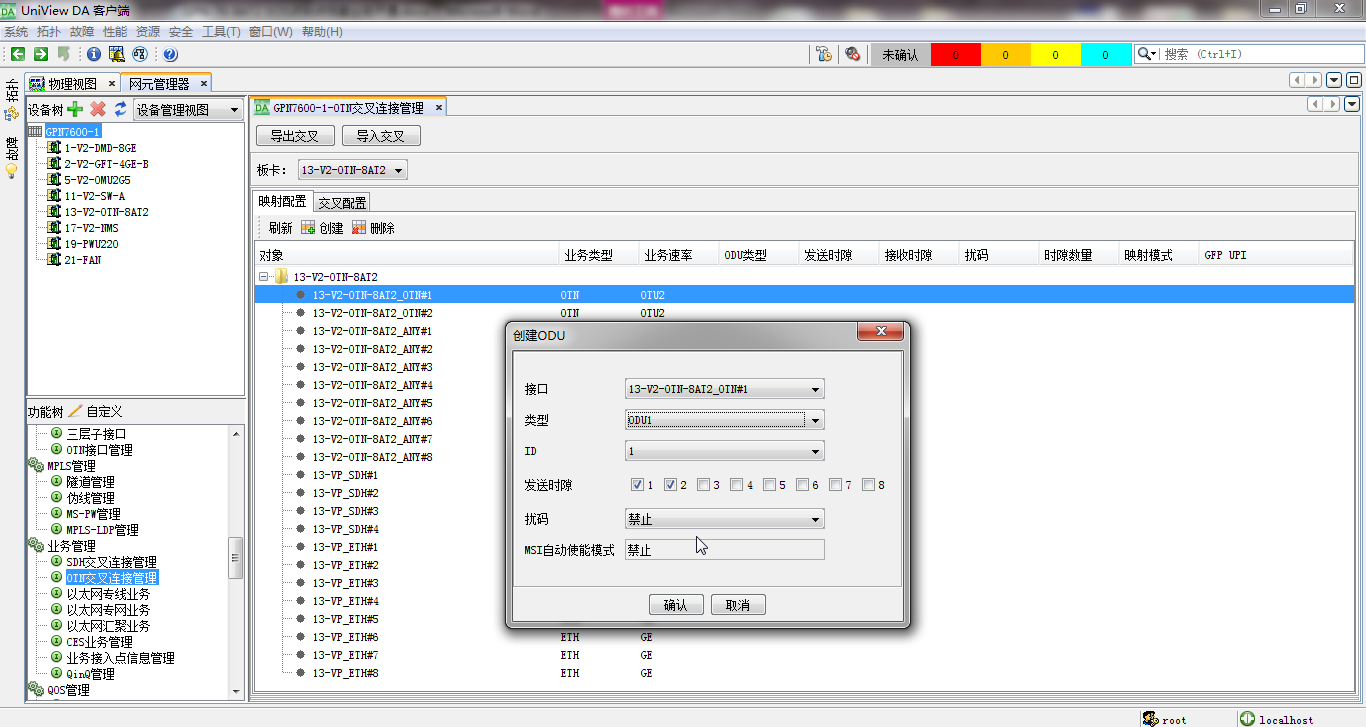 [Speaker Notes: 华为自动连续情况我司需要配置
ID=1
接收发送时隙选择0：0和1：1
ID=2
接收发送时隙选择2：2和3：3
以此类推
华为自动随机情况，我司需要根据实际接收的时隙进行调整]
2.2.1 EOS-点到点业务开通
oduk创建
网元管理器--＞OTN交叉连接管理—＞映射配置
选择对应的VP-SDH接口右键，选择创建
类型、ID默认，映射模式选择BMP

注意：映射模式要和对端保持一致
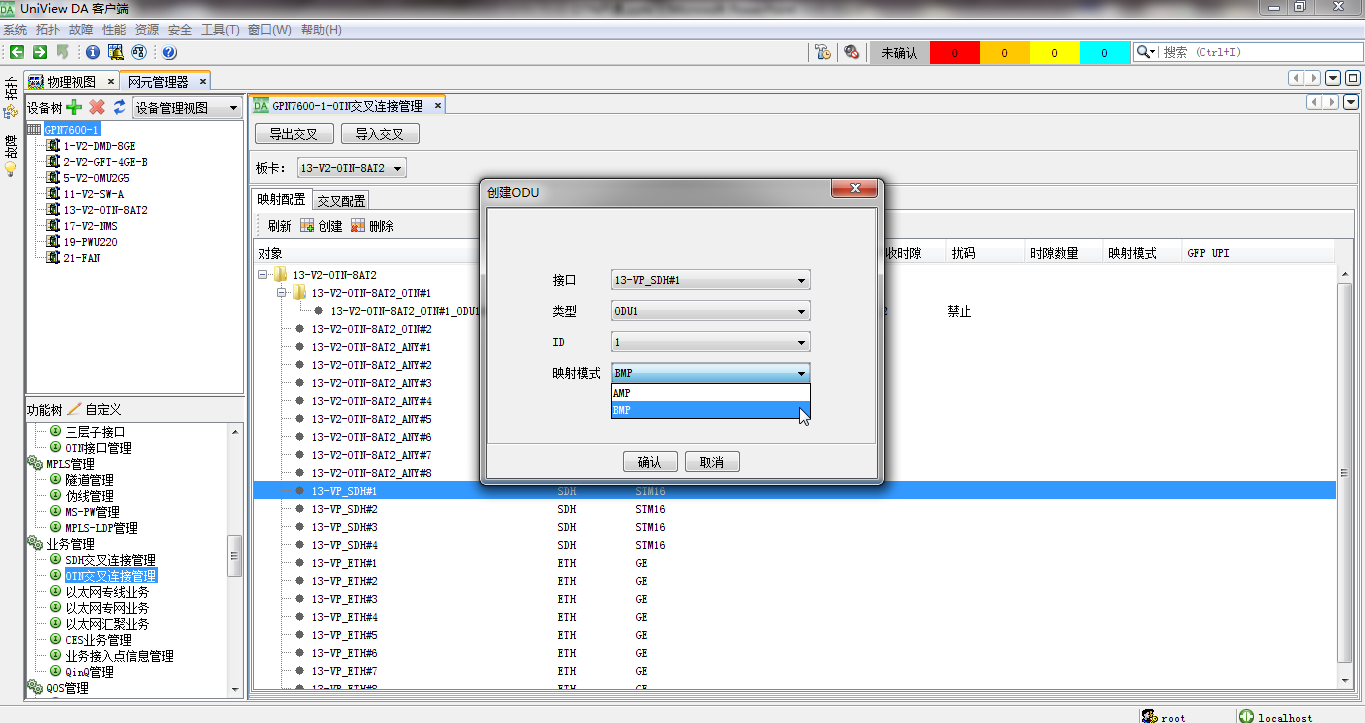 2.2.1 EOS-点到点业务开通
oduk交叉创建
网元管理器--＞OTN交叉连接管理—＞交叉配置-->创建
选择保护为普通、ODU速率为ODU1、确认完成配置；

注意：当创建有多个oduk时需选择源板卡、源端口、源ODU、宿板卡、宿端口、宿ODU；
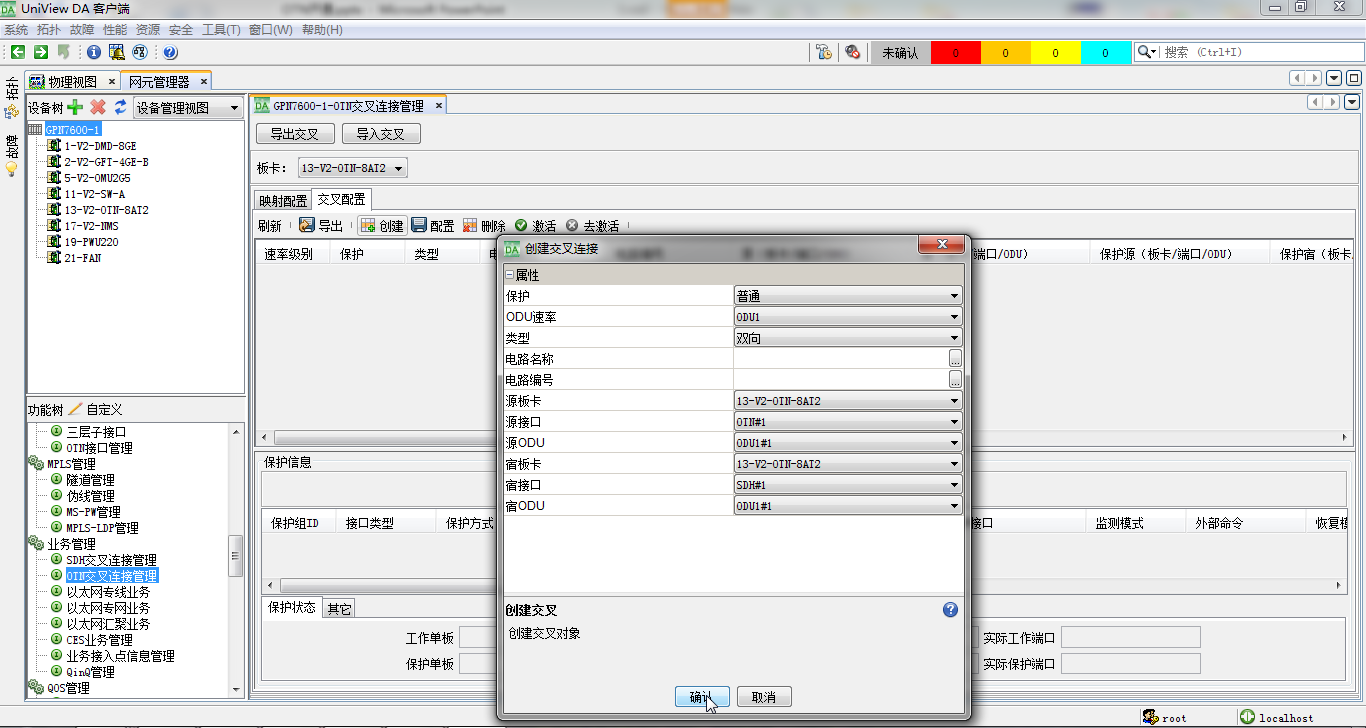 2.2.1 EOS-点到点业务开通
使能8AT2低阶功能
网元管理器--＞高阶通道，选择OTN板卡，在低阶时隙使能列对对应的高阶修改为使能并点击配置

注意：业务为VC4级别时无需该操作
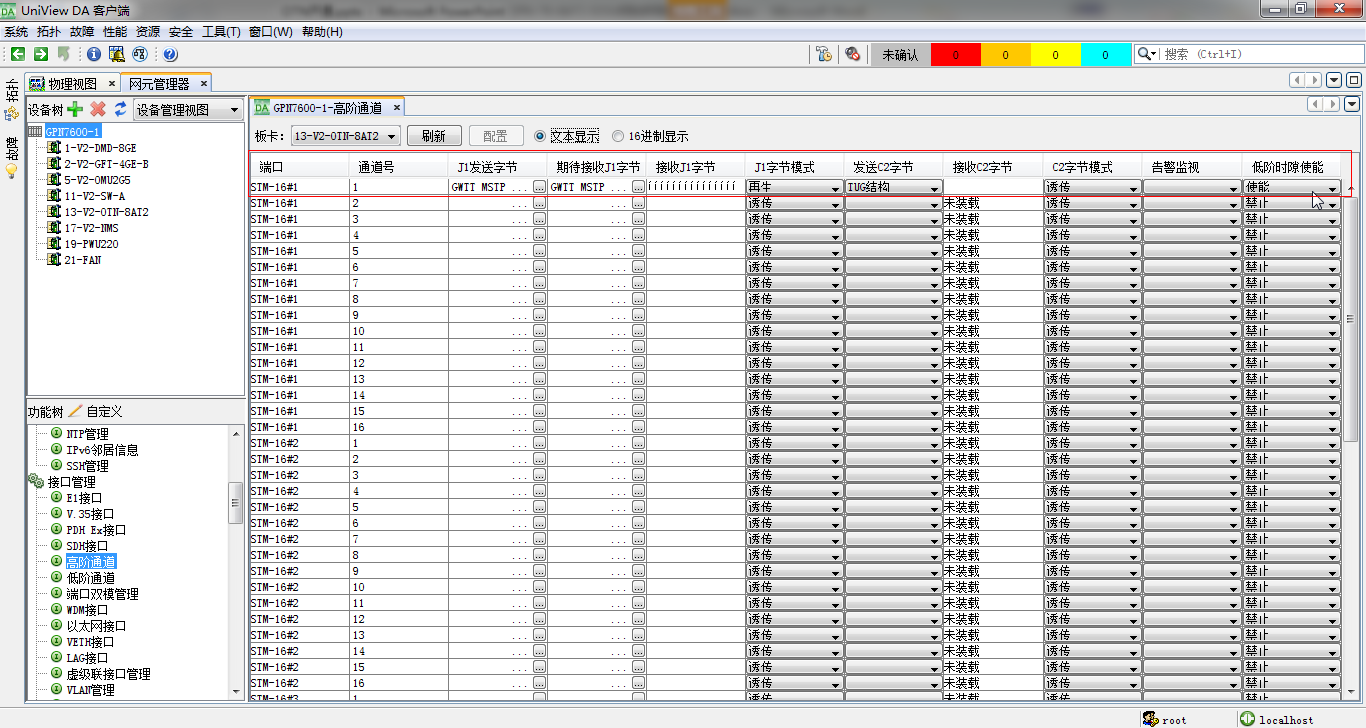 [Speaker Notes: 默认情况8AT2只能做VC4的交叉
如果需要VC12和VC3低阶业务
需要单独使能低阶通道功能]
2.2.1 EOS-点到点业务开通
端口模式
网元管理器--＞端口双模管理
板卡选项选择相应槽位的DMD-8GE板卡，修改接口模式为PORT点击配置

注意：模式为noop可配置分组业务，模式为port/vlan可配置EOS业务，基中port表示基于端口，vlan表示基于端口+VLAN
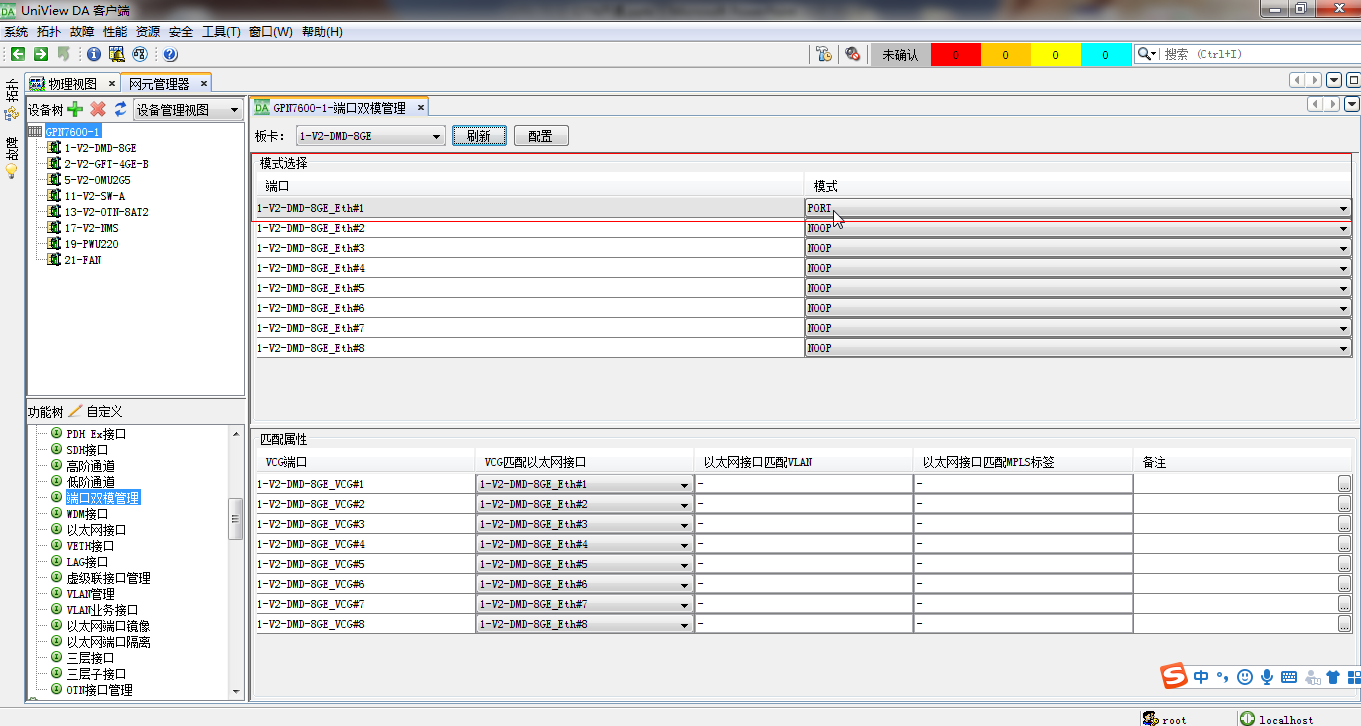 [Speaker Notes: DMD8GE端口模式默认为NOOP分组模式
配置电路业务后需要配置为PORT透传模式]
2.2.1 EOS-点到点业务开通
虚级联接口基本属性-LCAS
网元管理器--＞虚级联接口管理
板卡选项选择相应槽位的DMD-8GE板卡，修改接口LCAS状态

注意：我司设备默认LCAS为禁止，异厂家对接时需要两端LCAS状态一致
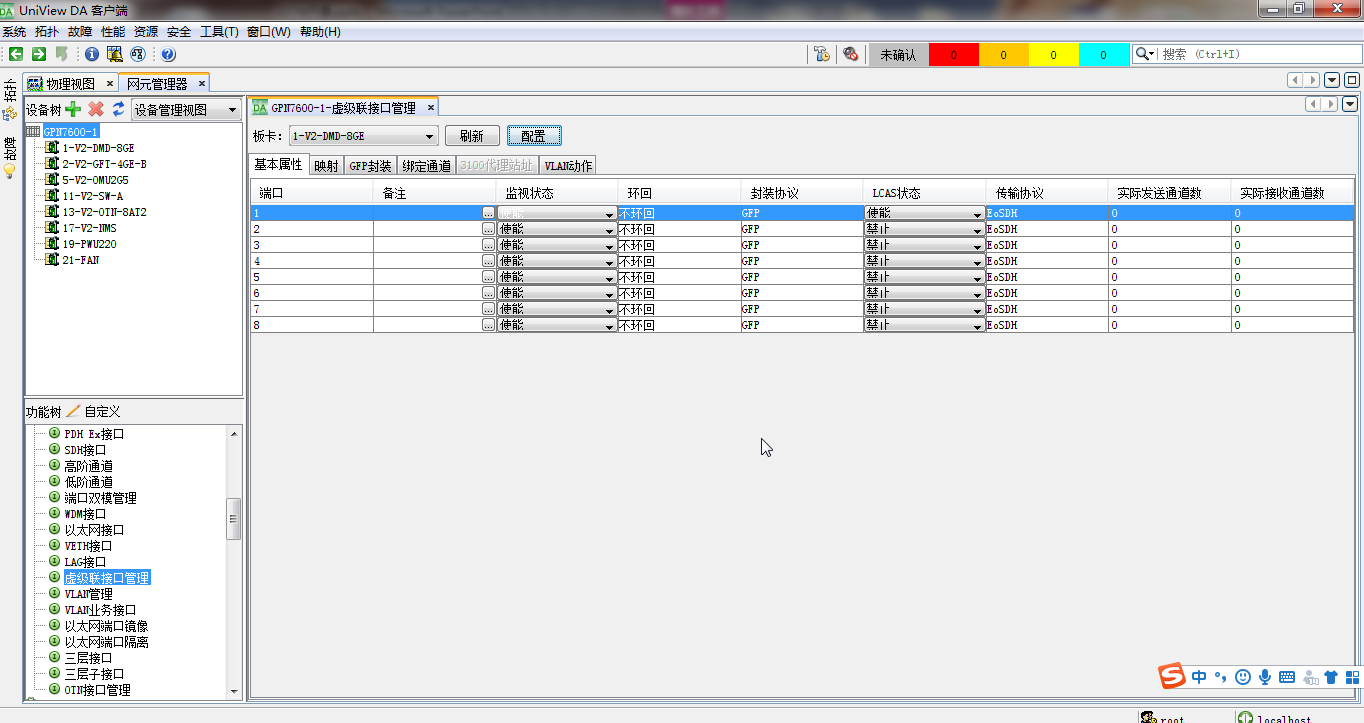 [Speaker Notes: 华为默认为LCAS使能
与华为对接时请选择LCAS使能]
2.2.1 EOS-点到点业务开通
虚级联绑定通道
网元管理器--＞虚级联接口管理
在绑定通道窗口选择对应端口，点击绑定通道，在VCG绑定通道窗口选择级别、绑定数量
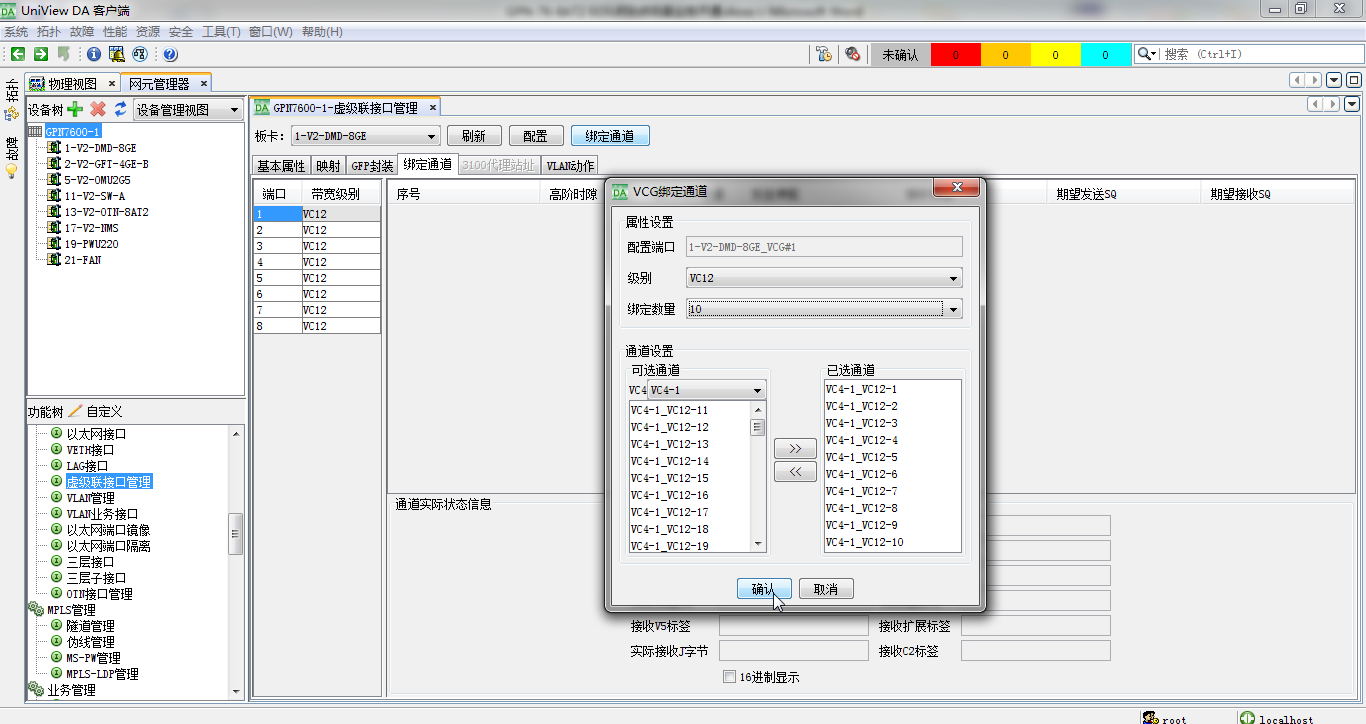 [Speaker Notes: 绑定通道时可选择业务的级别
DMD8GE支持VC12/VC3/VC4级别]
2.2.1 EOS-点到点业务开通
SDH交叉创建
网元管理器--＞SDH交叉连接管理
在以太网业务窗口选择板卡、虚级联端口点击创建，在创建交叉连接窗口中选择业务类型、速率级别、源板位、源端口、源高阶时隙、宿板位、宿端口、宿高阶时隙
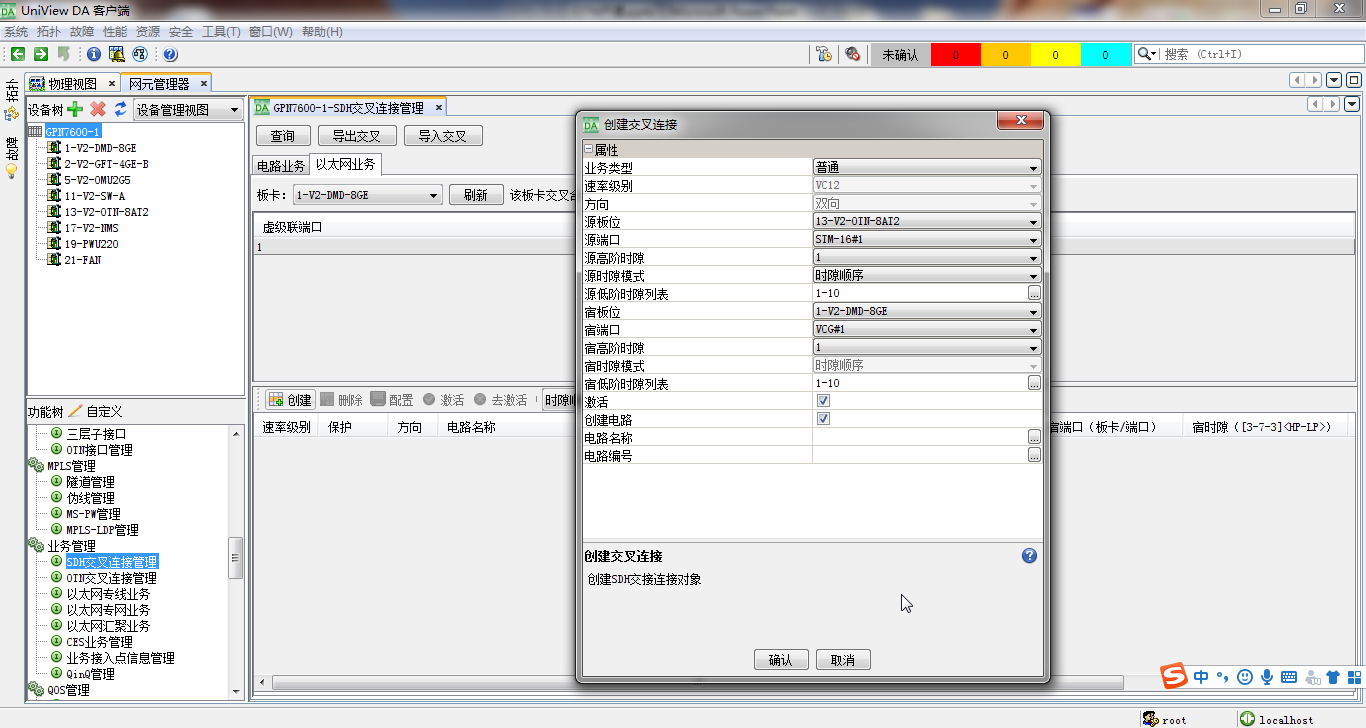 [Speaker Notes: 在此场景中源板位为13-V2-OTN-8AT2
源端口为创建的背板SDH接口STM16-1
源高阶时隙为1
源低阶时隙列表为1-10即13槽位背板SDH接口的第一个高阶的第1-10个VC12]
2.2.1 EOS-点到点业务开通
GPN7600-2与GPN7600-1业务配置一致，参照上述描述配置即可

配置步骤：
oduk创建
oduk交叉创建
端口模式
虚级联基本属性
虚级联通道绑定
SDH交叉创建
2.2.2 EOS汇聚(板内）业务开通
开通需求：用户分点、分点2 通过专线业务访问用户总部
GPN7600-2/3设备各开通一条业务，VLAN分别为100 200，将8GE板卡的EOS业务交叉到OTN板卡；
GPN7600-1 设备完成分点业务的汇聚，允许VLAN100 200 通过；
业务配置完成用户网络间可以正常访问。
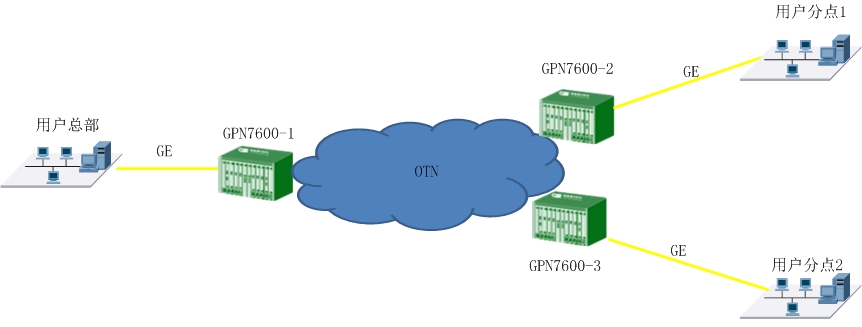 2.2.2 EOS汇聚(板内）业务开通
GPN7600-2/GPN7600-3的配置与EOS点到点配置除最后一项配置外其余均一致
与EOS点到点业务配置区别：
配置步骤：
oduk创建		一致
oduk交叉创建		一致
端口模式		不一致
虚级联基本属性		一致
虚级联通道绑定		一致
SDH交叉创建		一致
2.2.2 EOS汇聚(板内）分点2配置
GPN7600-2
端口模式
网元管理器--＞端口双模管理
板卡选项选择相应槽位的DMD-8GE板卡，修改接口模式为VLAN点击配置；
在匹配属性窗口中填写对应接口以太网接口匹配VLAN 100，点击配置；
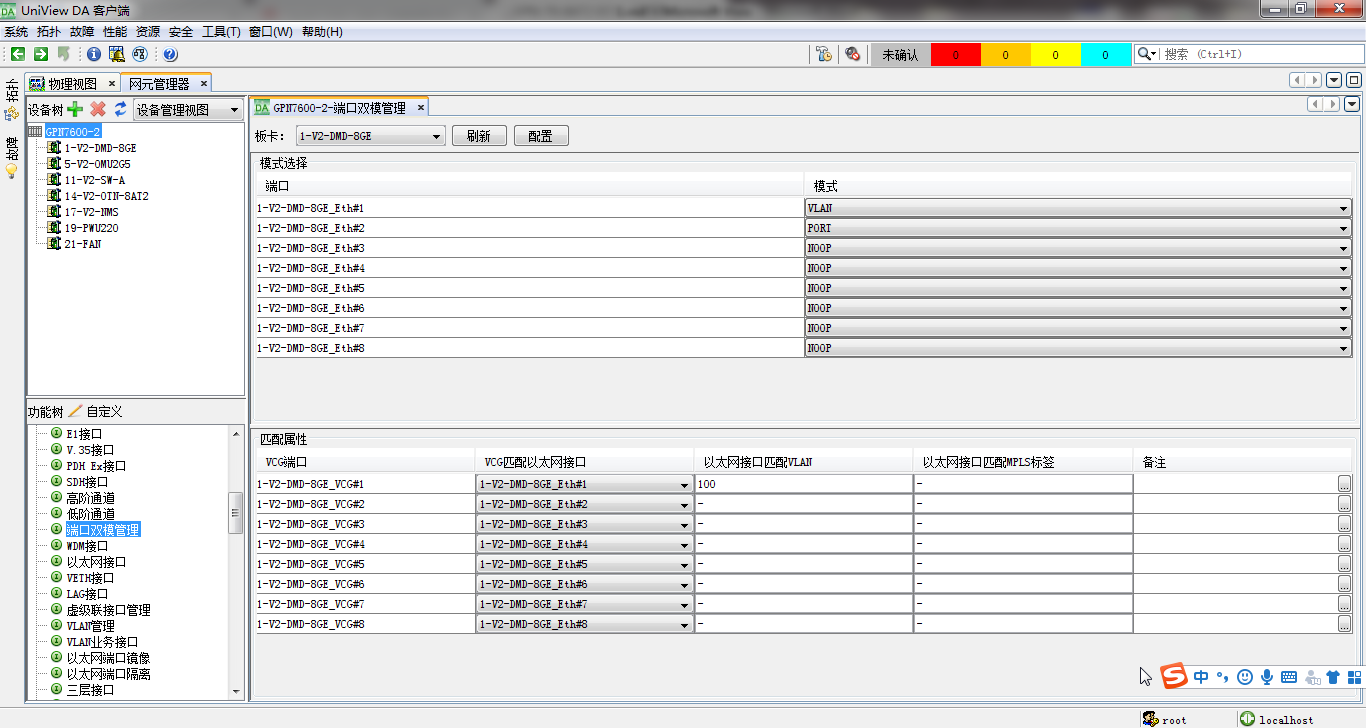 2.2.2 EOS汇聚(板内）分点3配置
GPN7600-3
端口模式
网元管理器--＞端口双模管理
板卡选项选择相应槽位的DMD-8GE板卡，修改接口模式为VLAN点击配置；
在匹配属性窗口中填写对应接口以太网接口匹配VLAN 200，点击配置；
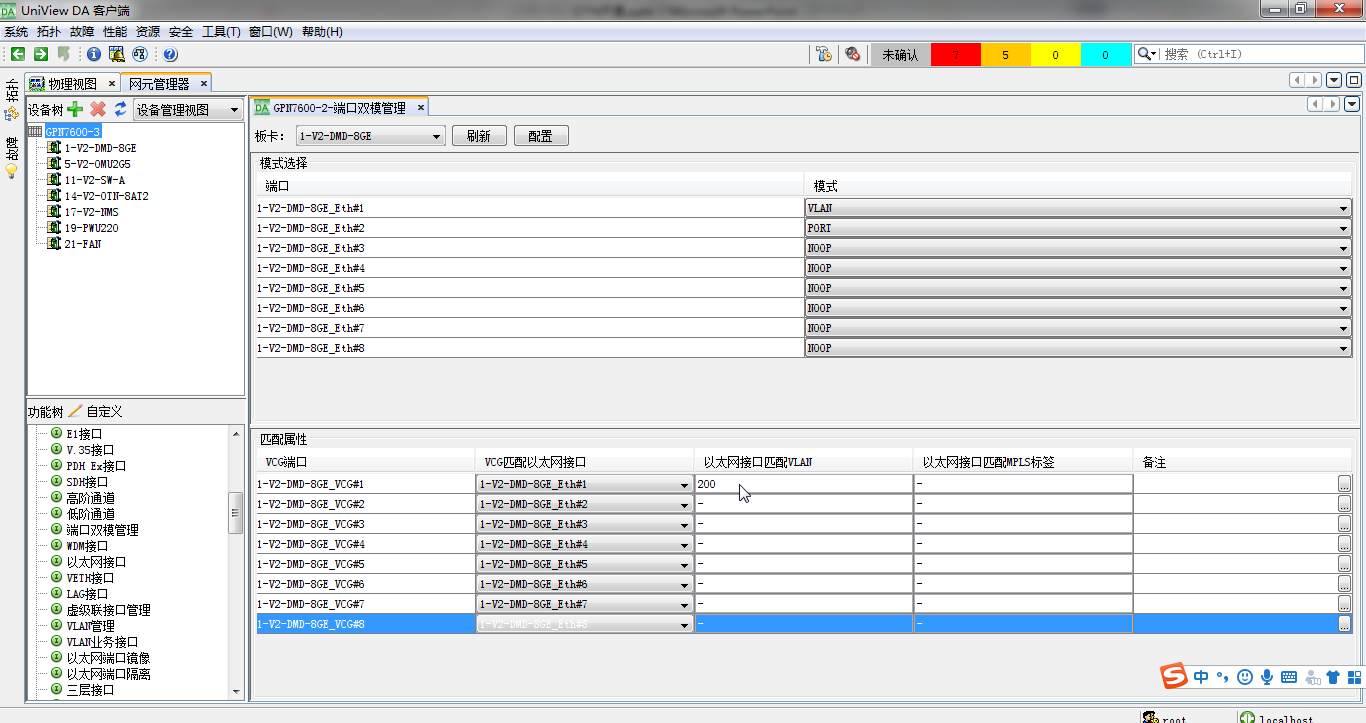 2.2.2 EOS汇聚(板内）总点配置
GPN7600-1的配置与EOS点到点配置，除最后三项配置外其余均一致

与EOS点到点业务配置区别：
配置步骤：
oduk创建		一致
oduk交叉创建		一致
端口模式		不一致
虚级联基本属性		一致
虚级联通道绑定		不一致
SDH交叉创建		不一致
2.2.2 EOS汇聚(板内）总点配置
GPN7600-1
端口模式
网元管理器--＞端口双模管理
板卡选项选择相应槽位的DMD-8GE板卡，修改接口模式为VLAN点击配置；
在匹配属性窗口中修改VCG匹配以太网接口，使多个VCG对应同一物理端口，点击配置
在匹配属性窗口中填写对应接口以太网接口匹配列表： VCG1 VLAN 100 VCG2 VLAN 200，点击配置；
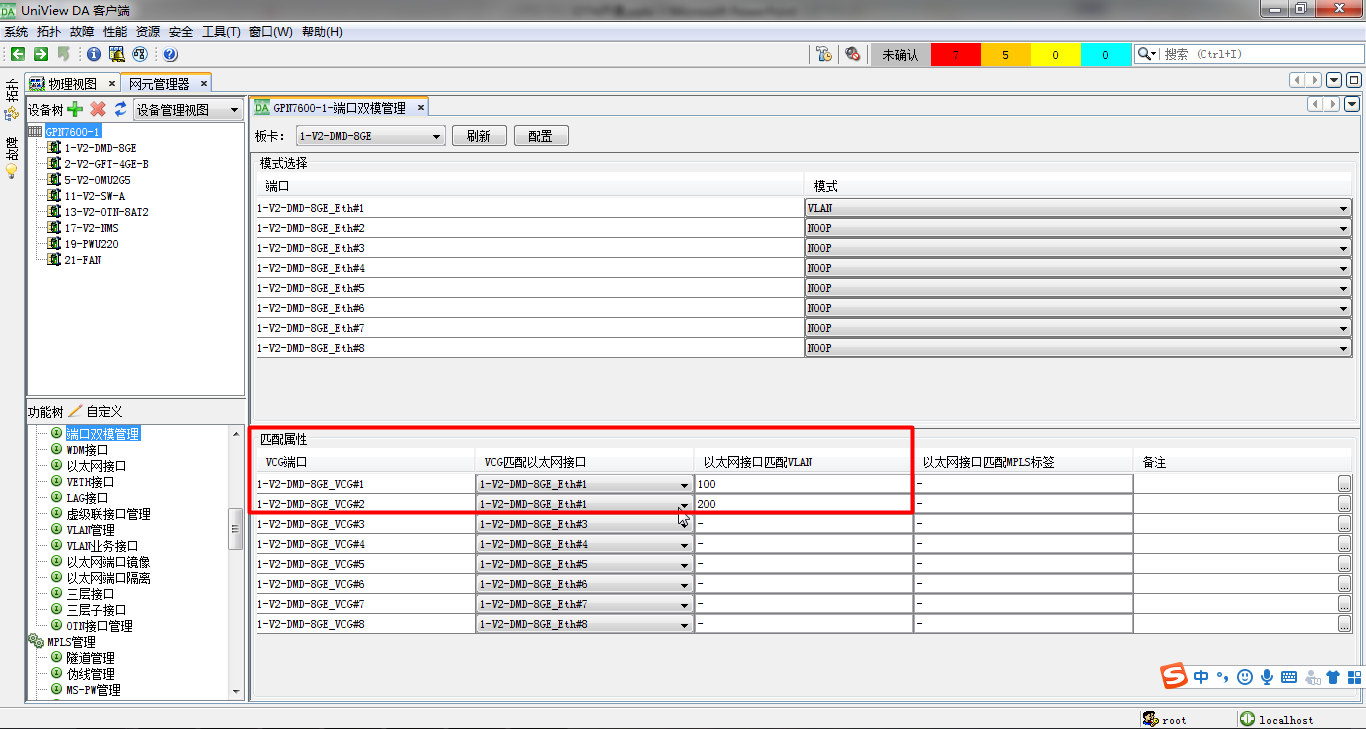 2.2.2 EOS汇聚(板内）总点配置
虚级联通道绑定
网元管理器-＞虚级联接口管理
选择板卡，在绑定通道窗口选择对应端口1、2，点击绑定通道，在VCG绑定通道窗口选择级别、绑定数量点击确认
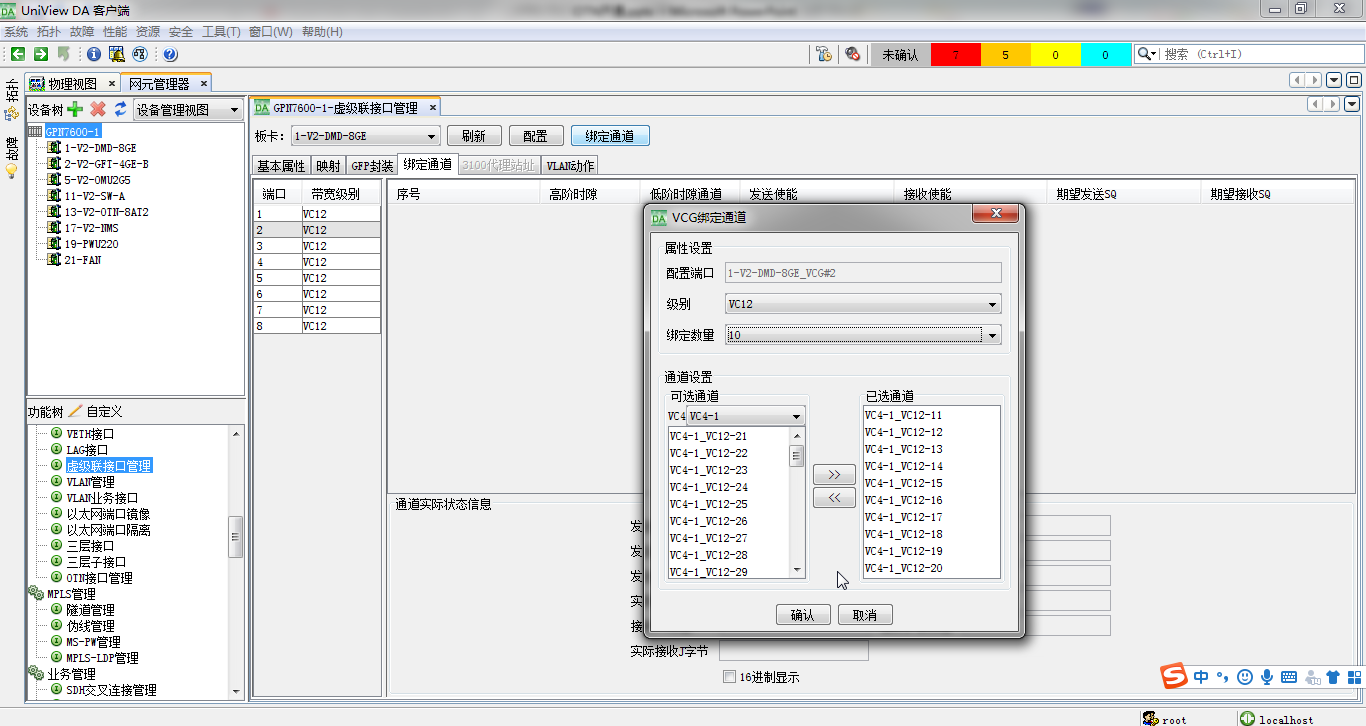 2.2.2 EOS汇聚(板内）总点配置
SDH交叉创建
网元管理器-＞SDH交叉连接管理
在以太网业务窗口选择板卡、虚级联端口1、2点击创建，在创建交叉连接窗口中选择业务类型、速率级别、源板位、源端口、源高阶时隙、宿板位、宿端口、宿高阶时隙
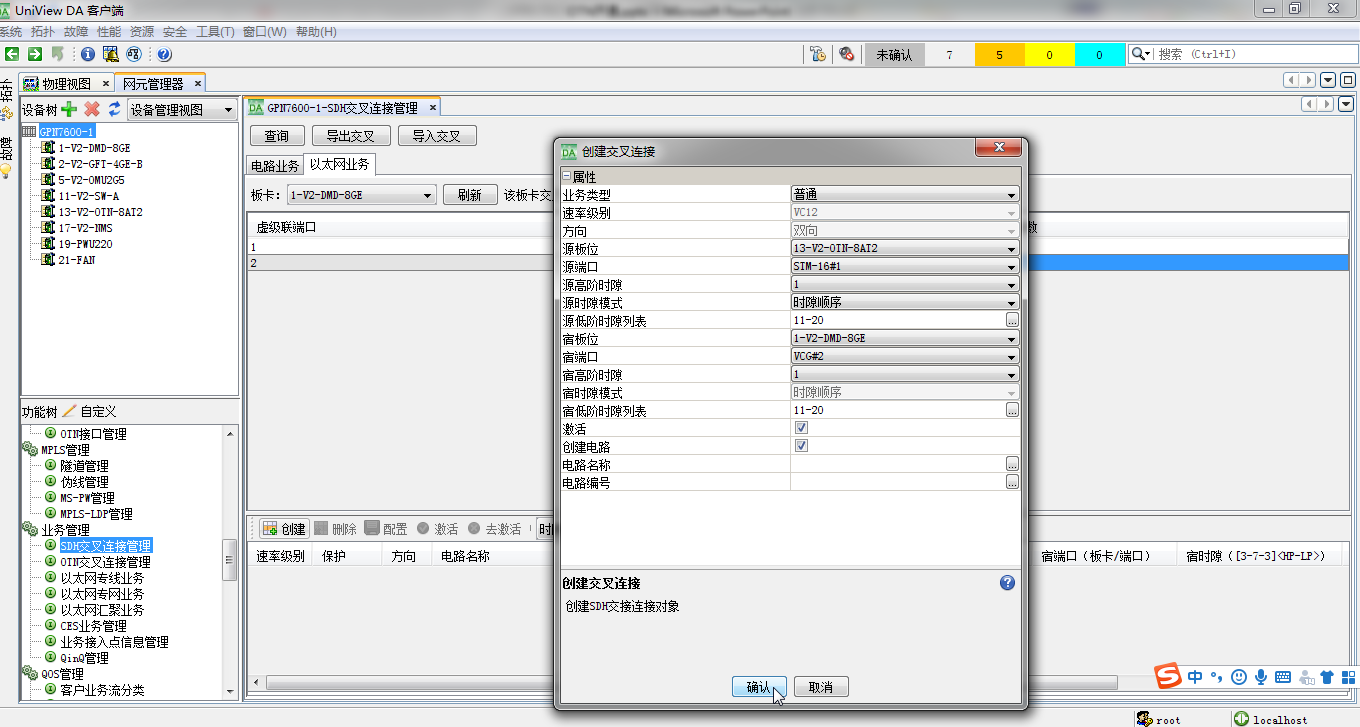 [Speaker Notes: 虚级联端口1对应分点1  
虚级联端口2对应分点2]
2.2.2 EOS汇聚（板内）业务配置总结
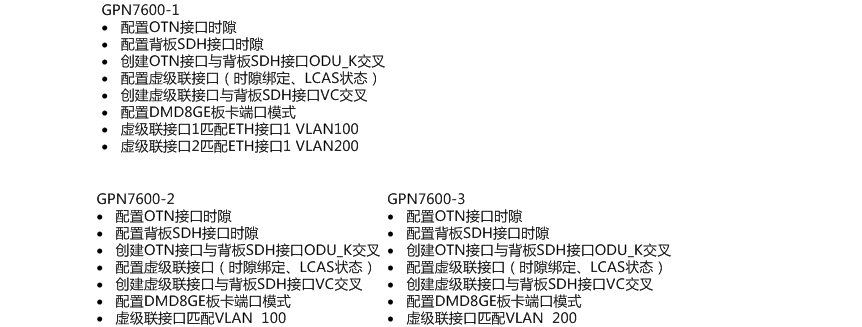 2.2.3 EOS汇聚业务（设备级）
汇聚场景-设备汇聚
当总的业务数量超过单板承载数量需要增加业务板卡
且所有业务数据需汇聚到同一端口对接到客户网络时
如下场景：客户10个分点每个分点个上一条EOS业务
汇聚点7600-1时，7600-1需要2块业务板卡承载业务
客户总部只有一个端口对接汇聚机框
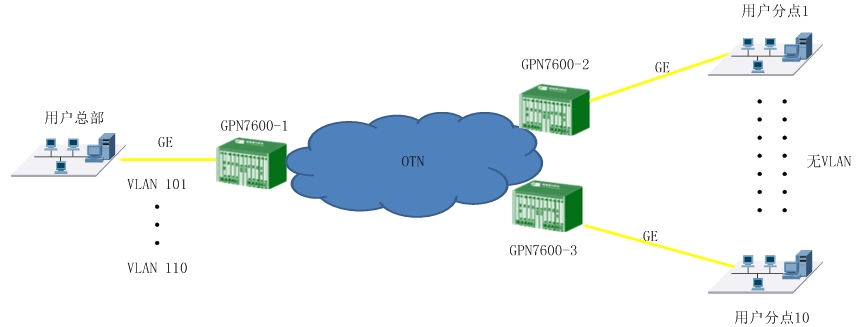 [Speaker Notes: V2-DMD-8GE板卡有三种类型，此场景以类型一为例
类型一：DMD-8GE   汇聚比8:1
类型二：DMD-8GE-E 汇聚比16:1
类型三：EOSC-8GE  汇聚比32:1]
2.2.3 EOS汇聚业务（设备级）
业务说明
如场景所见，分点全部不带VLAN，业务配置模型与EOS点到点一致
汇聚节点带VLAN，需通过全AC实现，将1槽位3槽位EOS业务汇聚至2槽位4GE-B板卡1口
着重介绍汇聚点业务配置
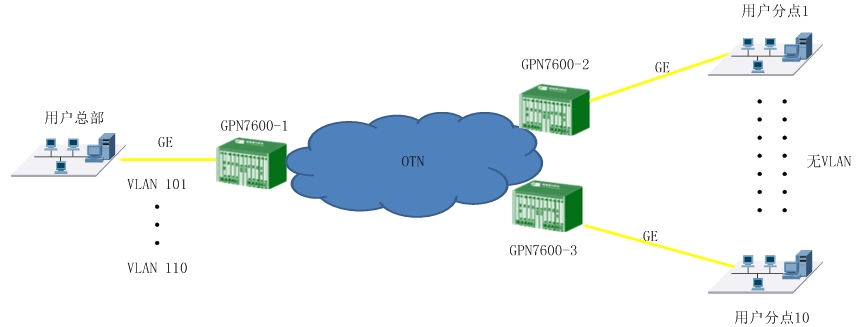 2.2.1 EOS-点到多点业务开通
OTN侧配置
oduk创建
oduk交叉创建
EOS侧配置
板卡业务模式
端口模式
虚级联基本属性
虚级联绑定
虚级联动作
SDH交叉创建
以太网汇聚业务oduk创建
VLAN创建
VPLS域创建
接入点绑定
[Speaker Notes: 此场景为专线业务中典型的点到点业务]
2.2.3 EOS汇聚业务（设备级））
oduk创建
网元管理器--＞OTN交叉连接管理—＞映射配置
选择对应的OTN接口右击，选择创建
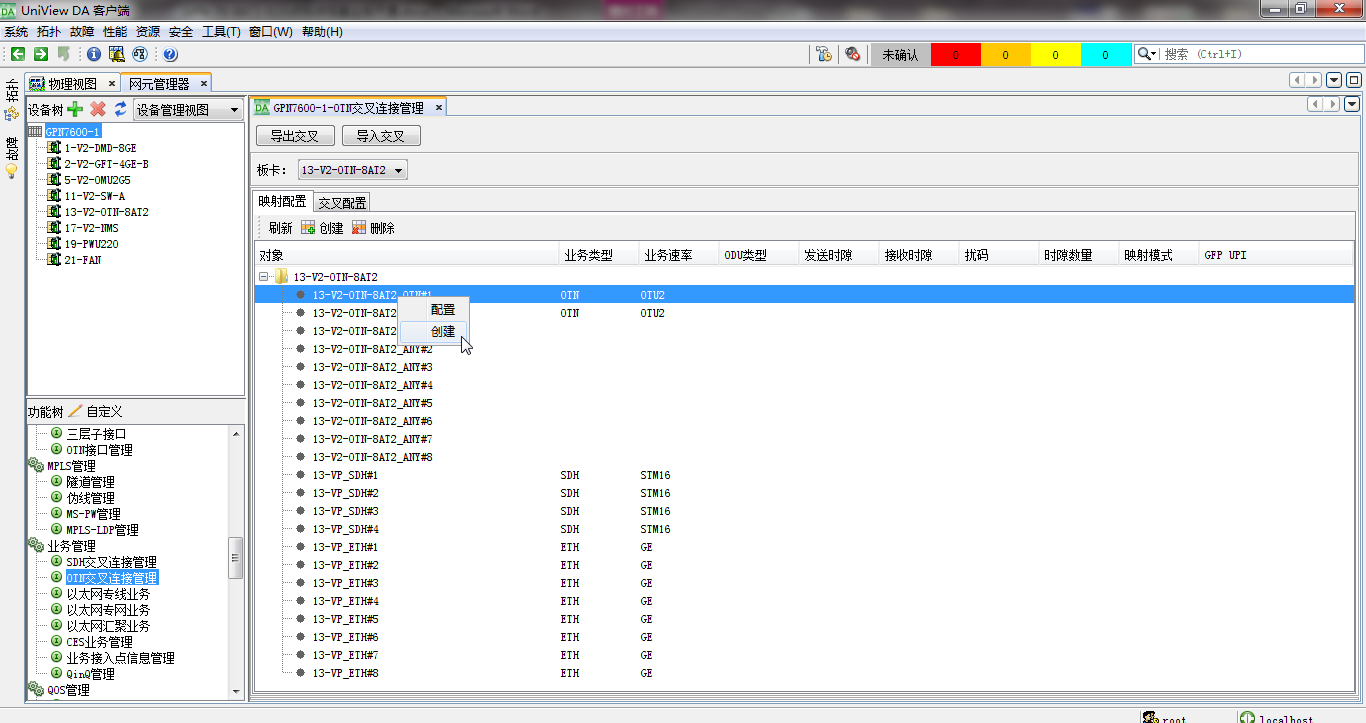 2.2.3 EOS汇聚业务（设备级）
oduk参数
选择类型为odu1、ID为1，发送时隙勾选1 2

注意：oduk的类型、ID、时隙要与对端配置一致；与华为对接时需于华为沟通扰码是否开启，我司设备默认禁止，如华为配置的扰码使能，我司需修改扰码为使能
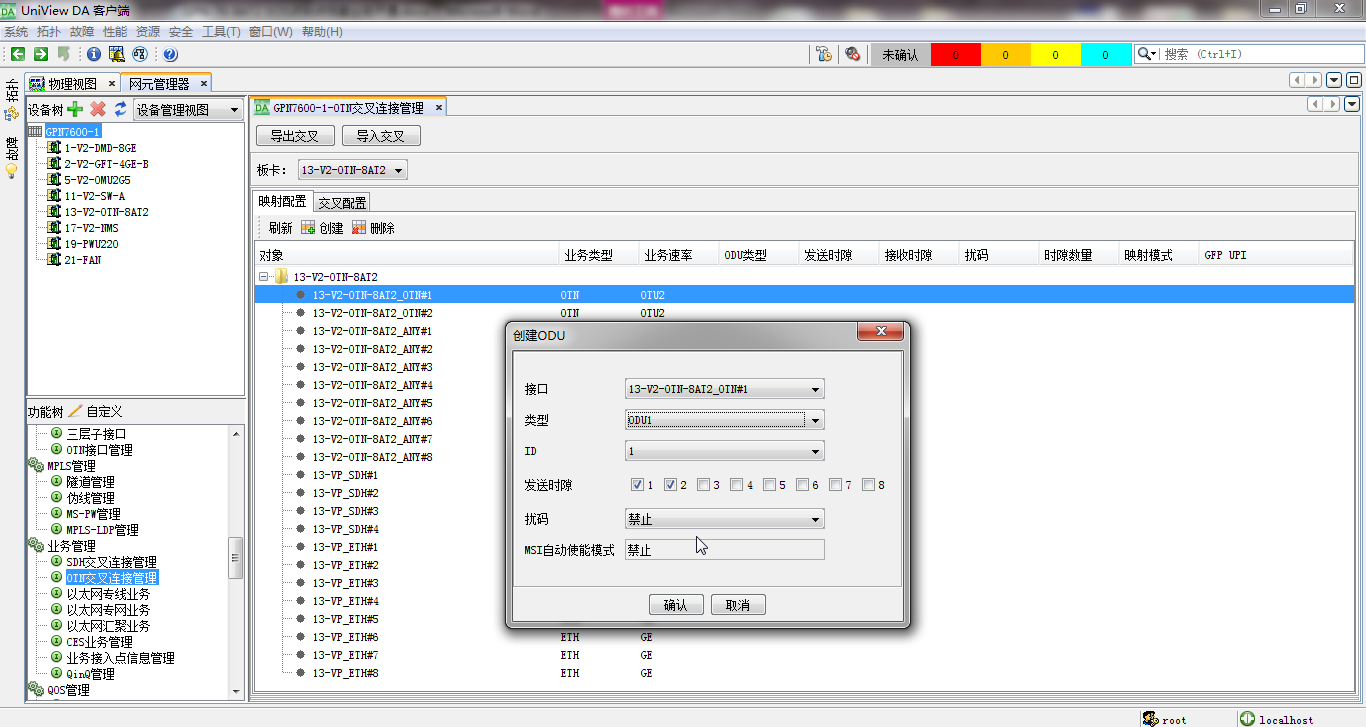 2.2.3 EOS汇聚业务（设备级）
oduk创建
网元管理器--＞OTN交叉连接管理—＞映射配置
选择对应的VP-SDH接口右键，选择创建
类型、ID默认，映射模式选择BMP

注意：映射模式要和对端保持一致
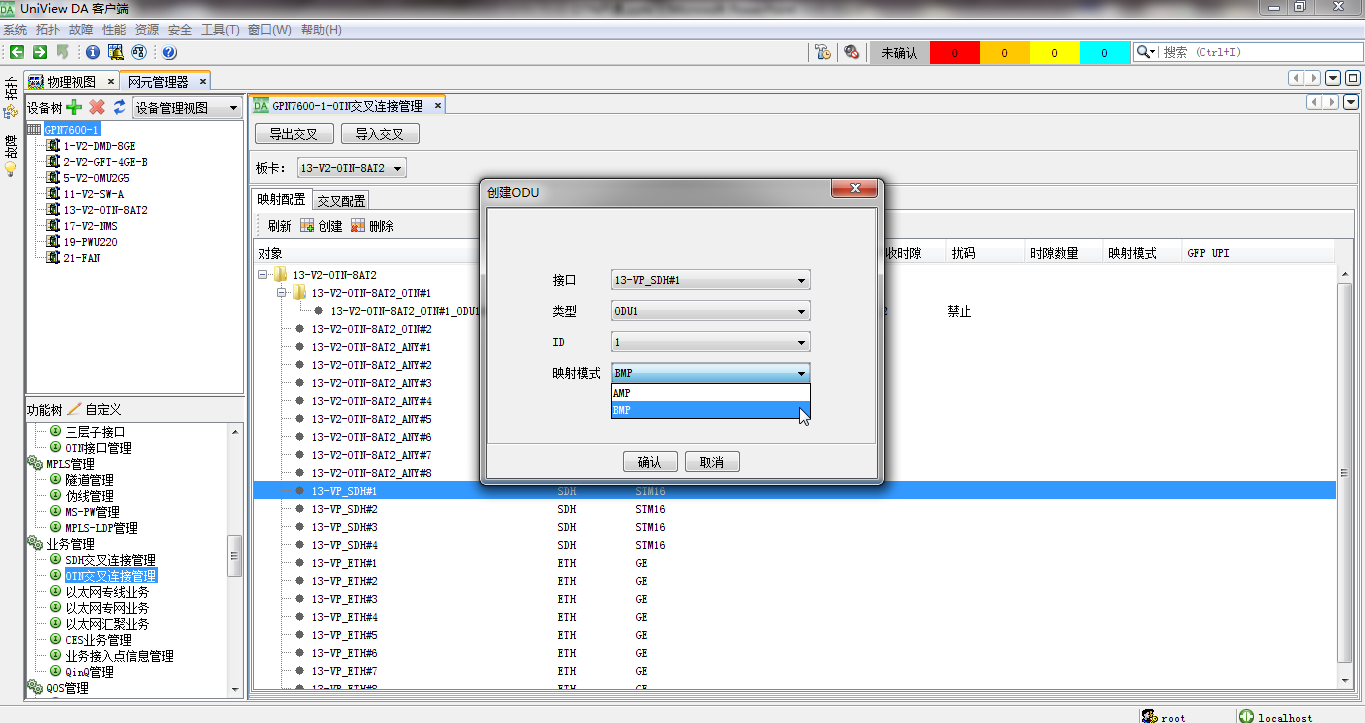 2.2.3 EOS汇聚业务（设备级）
oduk交叉创建
网元管理器--＞OTN交叉连接管理—＞交叉配置-->创建
选择保护为普通、ODU速率为ODU1、确认完成配置；

注意：当创建有多个oduk时需选择源板卡、源端口、源ODU、宿板卡、宿端口、宿ODU；
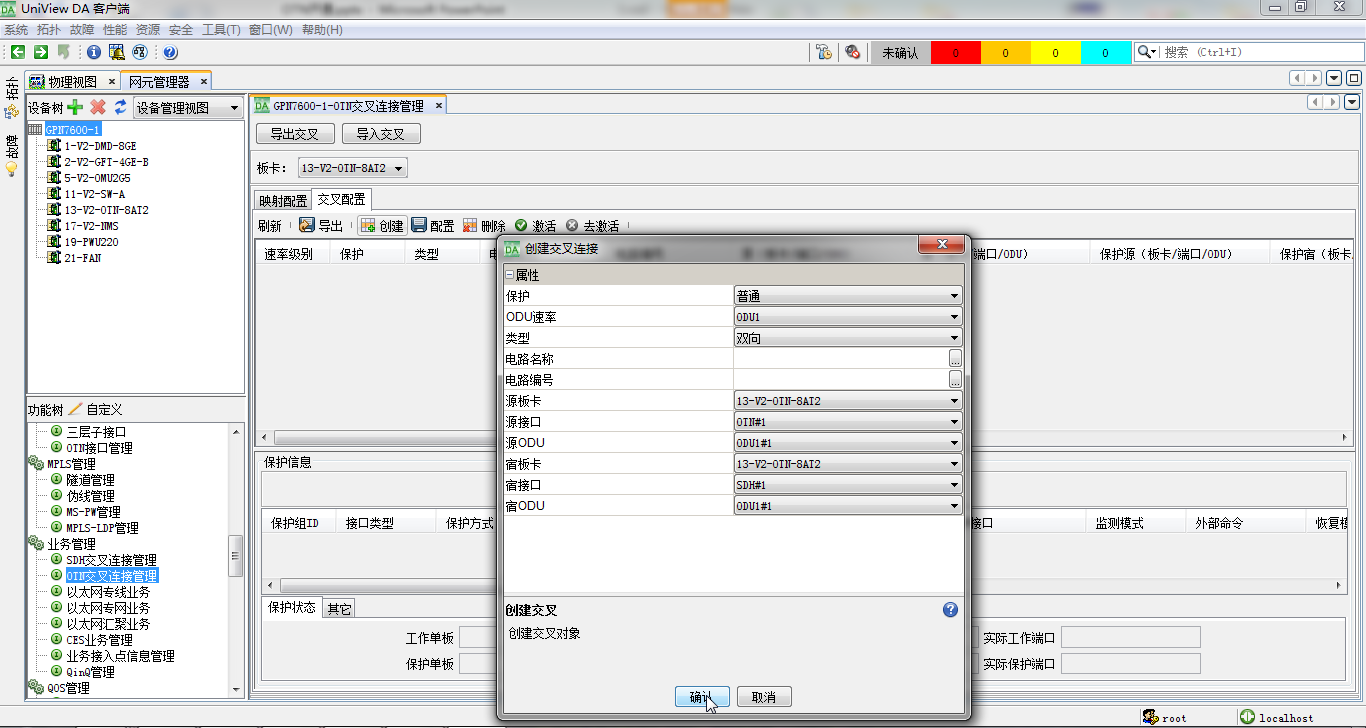 2.2.3 EOS汇聚业务（设备级）
使能8AT2低阶功能
网元管理器--＞高阶通道，选择OTN板卡，在低阶时隙使能列对对应的高阶修改为使能并点击配置

注意：业务为VC4级别时无需该操作
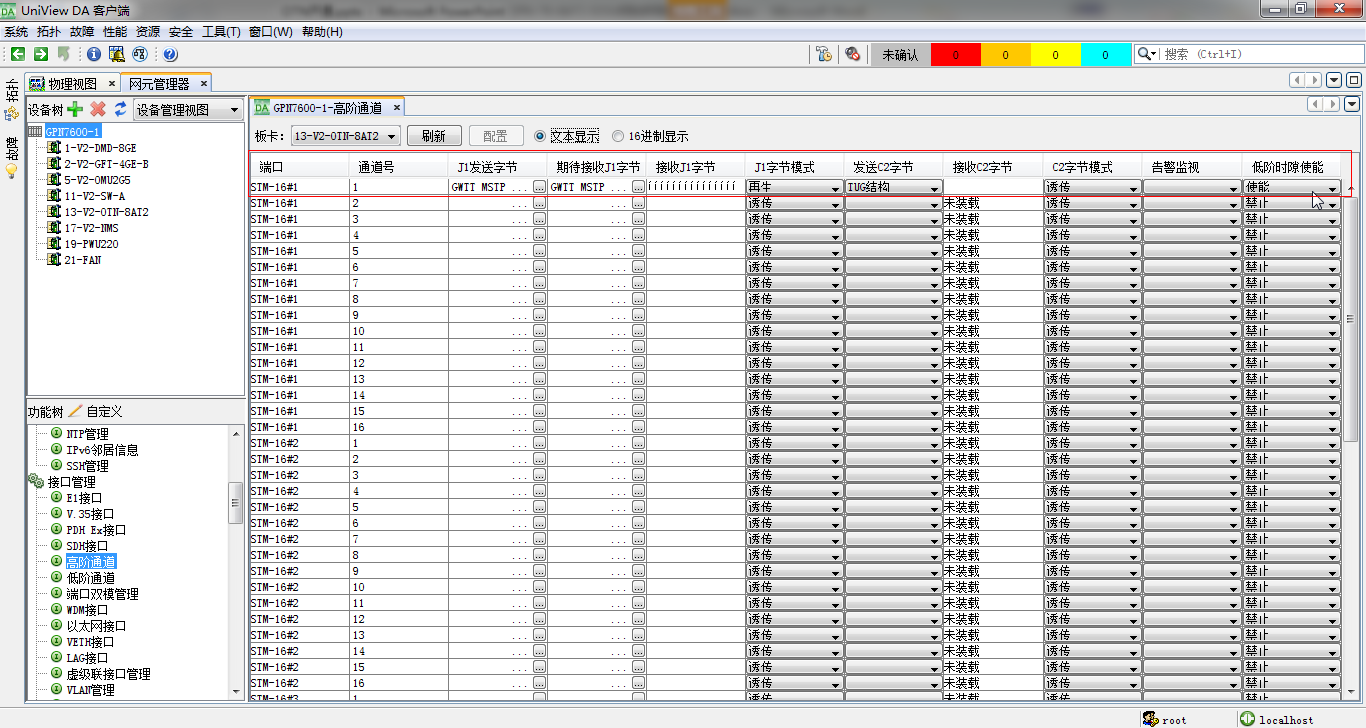 [Speaker Notes: 默认情况8AT2只能做VC4的交叉
如果需要VC12和VC3低阶业务
需要单独使能低阶通道功能]
2.2.3 EOS汇聚业务（设备级）
板卡业务模式
网元管理器--＞板卡业务模式 ,选择相应槽位，在业务模式中选择设备汇聚，点击配置   

注意，DMD-8GE默认为板内汇聚
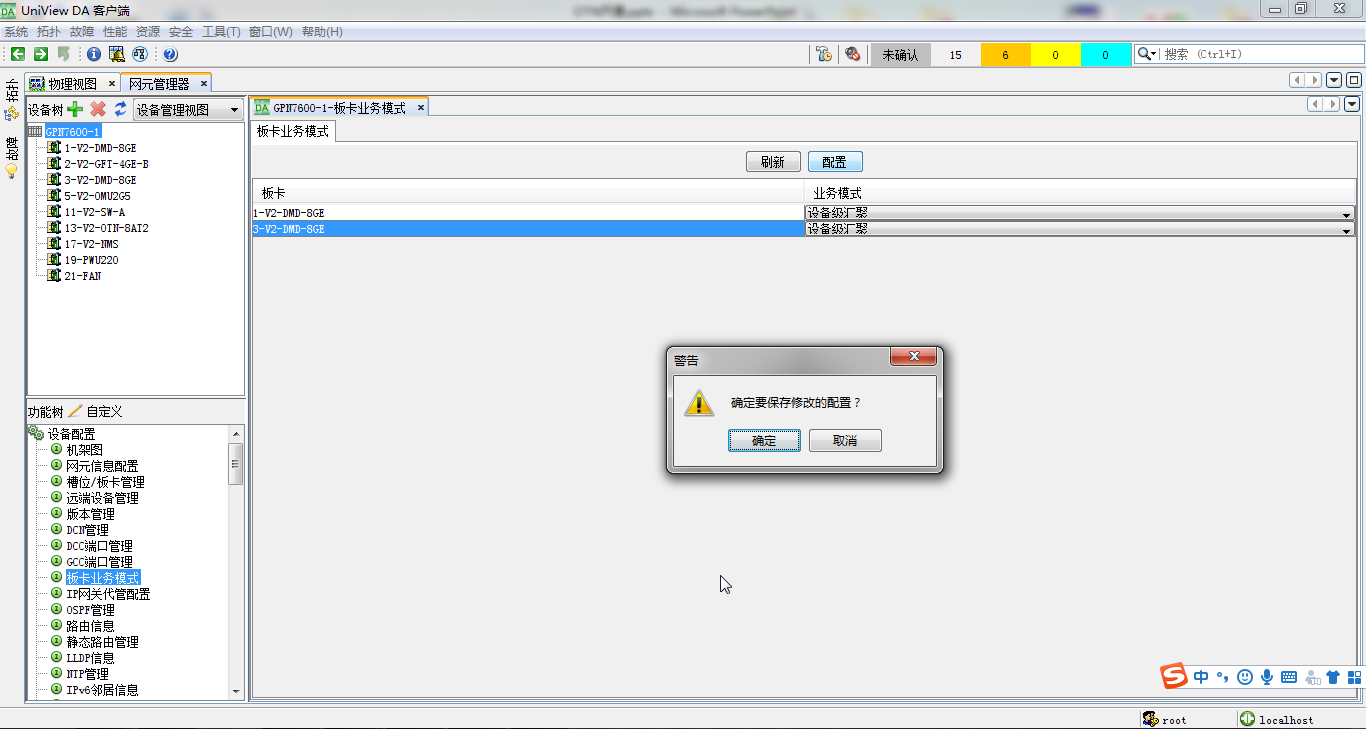 [Speaker Notes: V2-DMD-8GE板卡默认情况下汇聚模式为板内汇聚
如需设备级汇聚手动修改即可]
2.2.3 EOS汇聚业务（设备级）
端口模式
网元管理器--＞端口双模管理
板卡选项选择相应槽位的DMD-8GE板卡，修改接口模式为VLAN模式，点击配置
在匹配属性窗口中填写对应接口以太网接口匹配VLAN 101~109，点击配置；

注意：
1.模式为noop可配置分组业务，模式为port/vlan可配置EOS业务，基中port表示基于端口，vlan表示基于端口+VLAN
2.DMD-8GE板卡配置为设备汇聚后，需在匹配属性窗口将8个VCG绑定到eth#2口
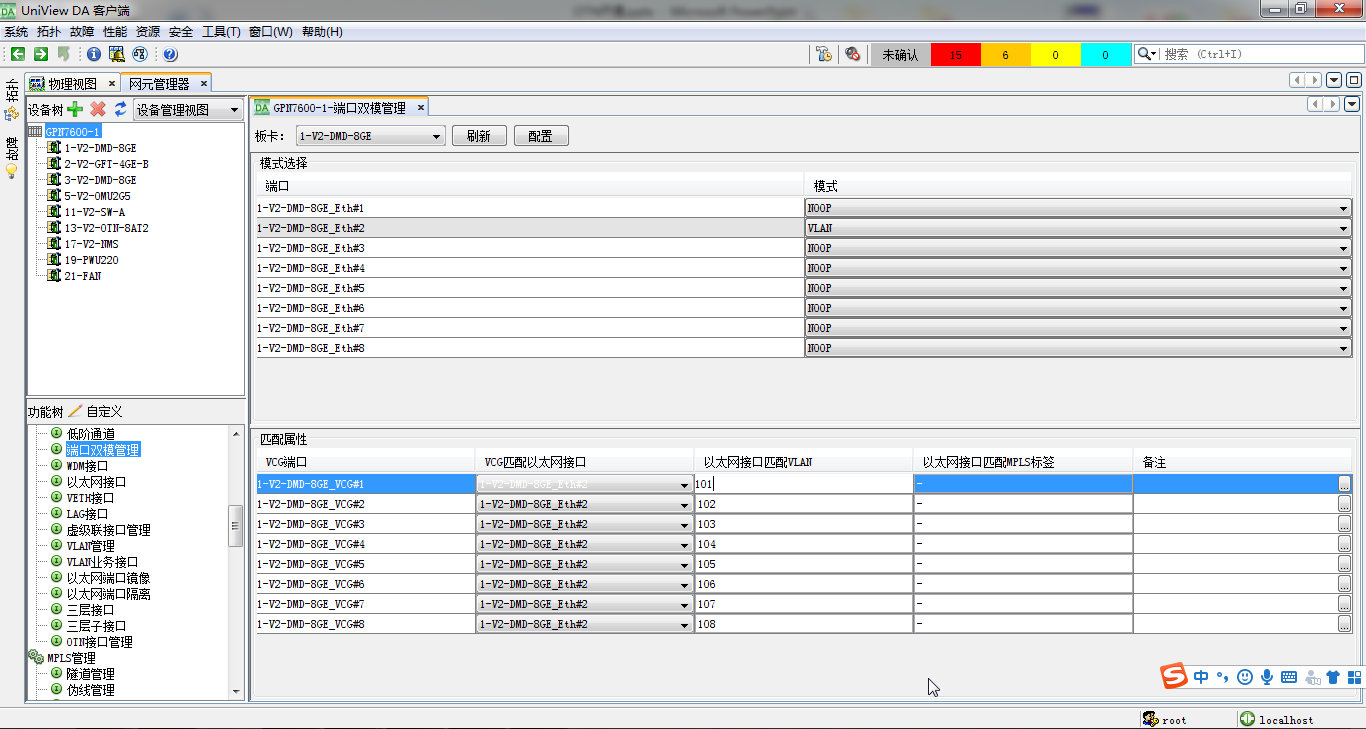 [Speaker Notes: DMD8GE端口模式默认为NOOP分组模式
配置电路业务后需要配置为PORT透传模式]
2.2.3 EOS汇聚业务（设备级）
虚级联绑定通道
网元管理器--＞虚级联接口管理
在绑定通道窗口选择对应端口，点击绑定通道，在VCG绑定通道窗口选择级别、绑定数量
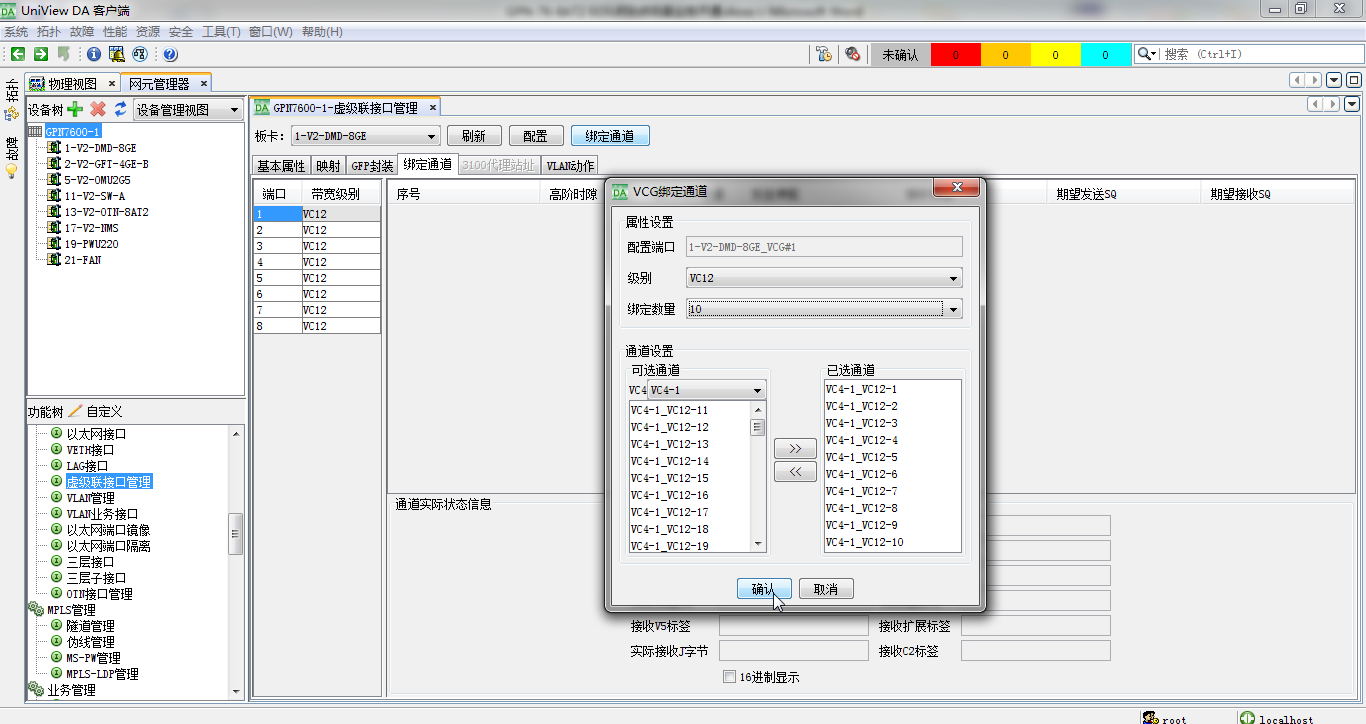 [Speaker Notes: 绑定通道时可选择业务的级别
DMD8GE支持VC12/VC3/VC4级别]
2.2.3 EOS汇聚业务（设备级）
虚级联接口基本属性-LCAS
网元管理器--＞虚级联接口管理
板卡选项选择相应槽位的DMD-8GE板卡，修改接口LCAS状态

注意：我司设备默认LCAS为禁止，异厂家对接时需要两端LCAS状态一致
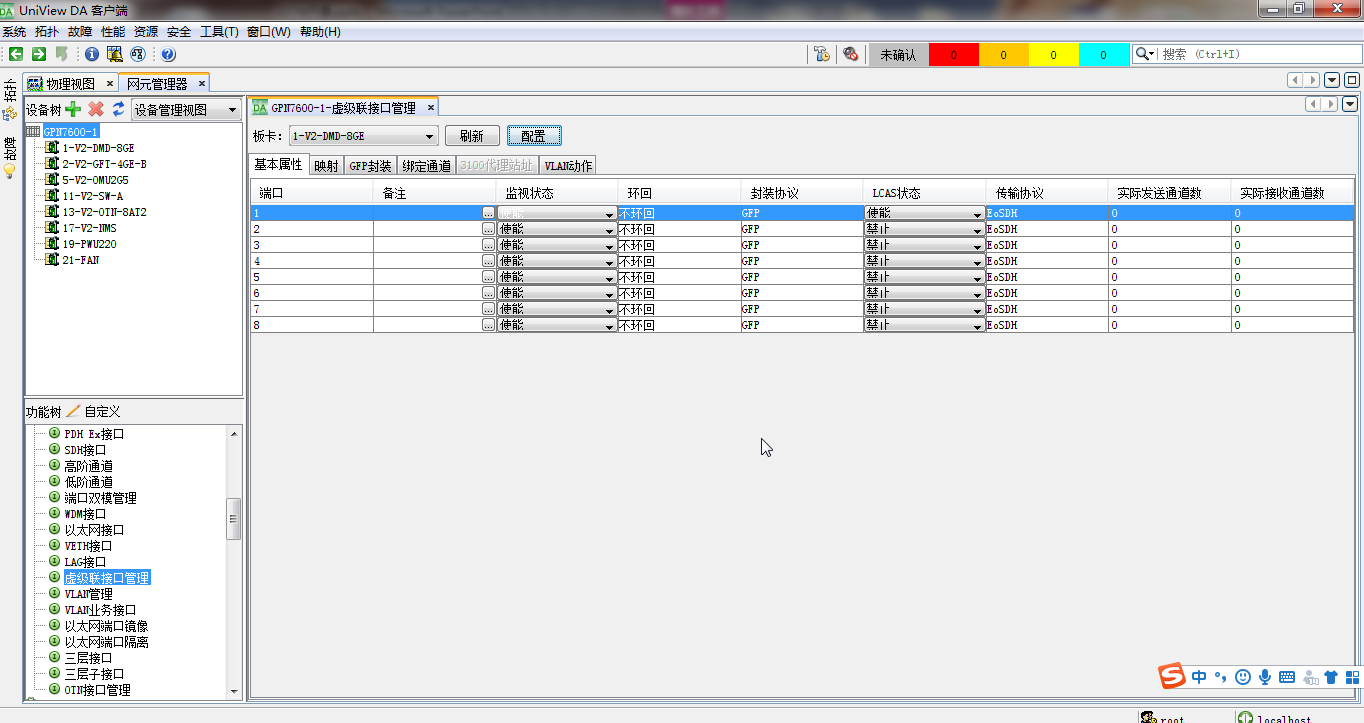 [Speaker Notes: 华为默认为LCAS使能
与华为对接时请选择LCAS使能]
2.2.3 EOS汇聚业务（设备级）
SDH交叉创建
网元管理器--＞SDH交叉连接管理
在以太网业务窗口选择板卡、虚级联端口点击创建，在创建交叉连接窗口中选择业务类型、速率级别、源板位、源端口、源高阶时隙、宿板位、宿端口、宿高阶时隙
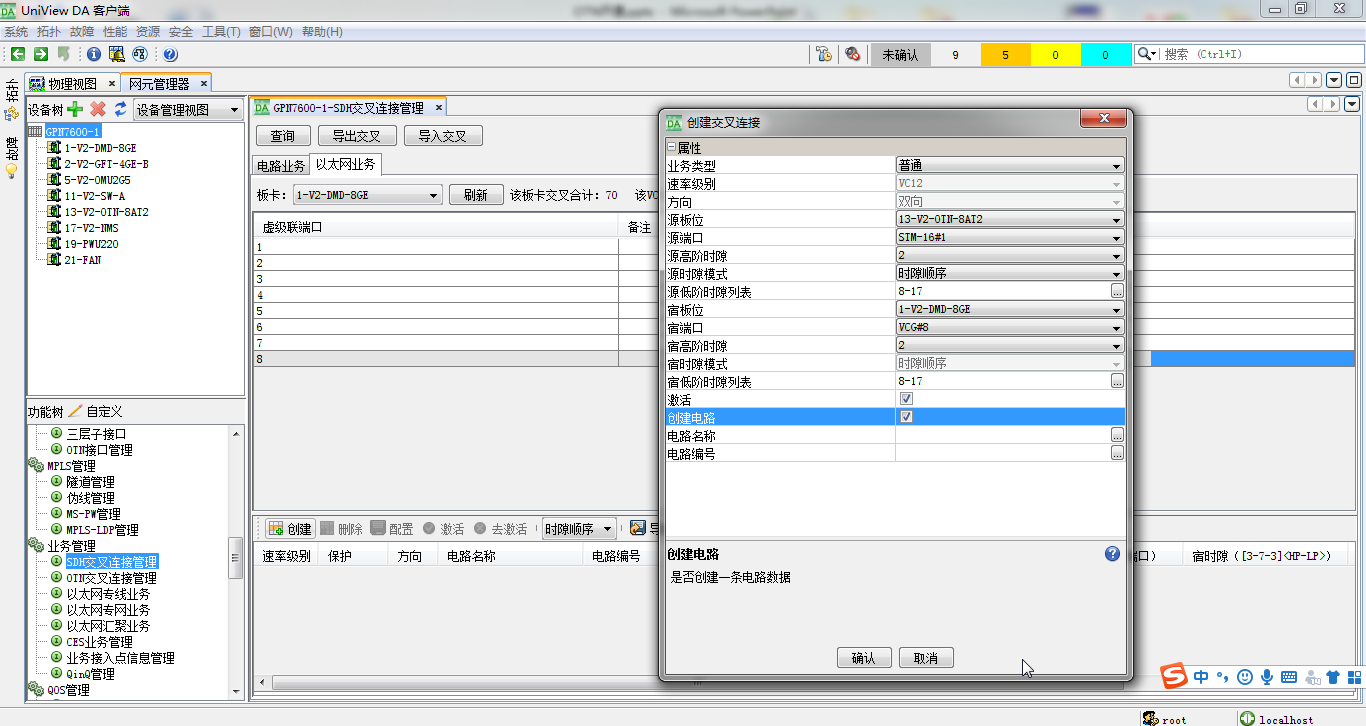 [Speaker Notes: 在此场景中源板位为13-V2-OTN-8AT2
源端口为创建的背板SDH接口STM16-1
源高阶时隙为1
源低阶时隙列表为1-10即13槽位背板SDH接口的第一个高阶的第1-10个VC12]
2.2.3 EOS汇聚业务（设备级）
SDH交叉创建
网元管理器--＞SDH交叉连接管理
在以太网业务窗口选择板卡、虚级联端口点击创建，在创建交叉连接窗口中选择业务类型、速率级别、源板位、源端口、源高阶时隙、宿板位、宿端口、宿高阶时隙
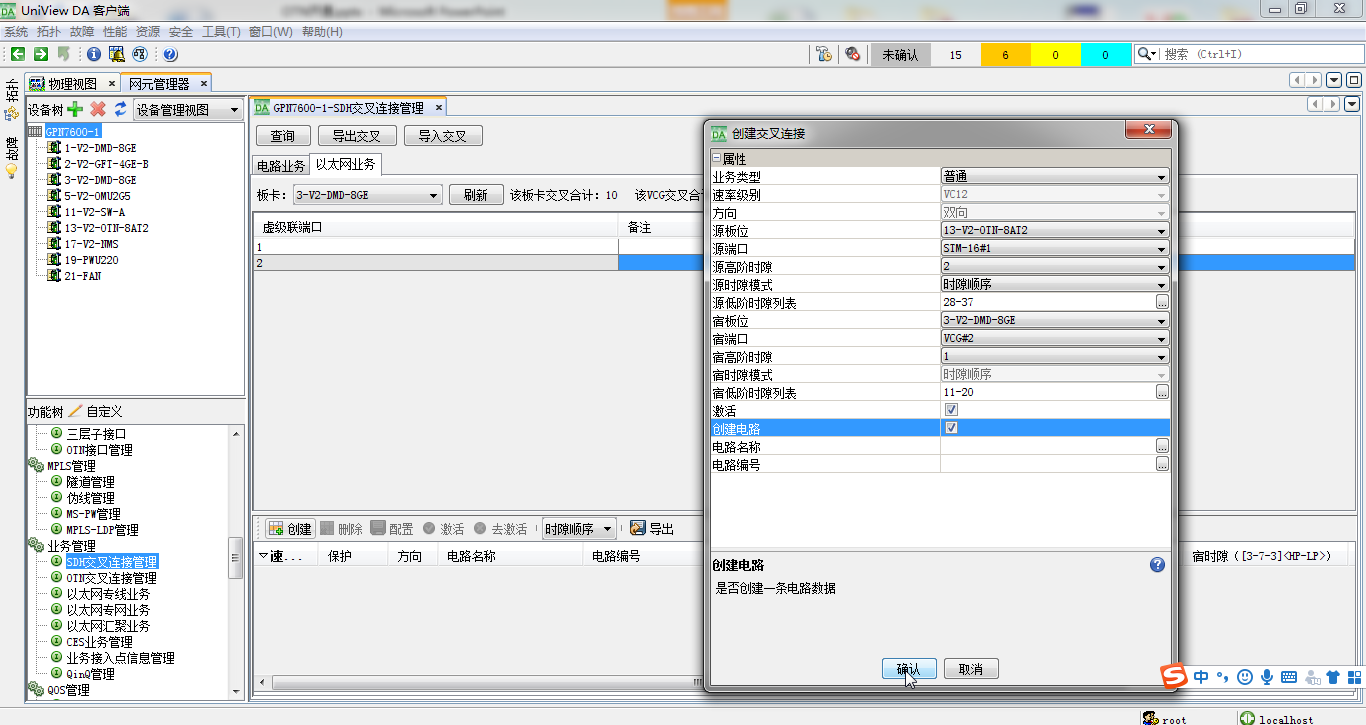 [Speaker Notes: 在此场景中源板位为13-V2-OTN-8AT2
源端口为创建的背板SDH接口STM16-1
源高阶时隙为1
源低阶时隙列表为1-10即13槽位背板SDH接口的第一个高阶的第1-10个VC12]
2.2.3 EOS汇聚业务（设备级）
虚级联VLAN动作
网元管理器--＞虚级联接口管理
在VLAN动作选项卡中，发送方向VLAN动作添加、发送方向VLAN ID 101~109,接收方向VLAN动作删除、接收方向VLAN ID 1

注意：发送方向VLAN动作指SDH发往以太网方向；接收方向VLAN动作指以太网发往SDH方向。
动作为删除时，VLAN ID填1表示删除一层VLAN；
动作为不变时，VLAN ID也固定是1
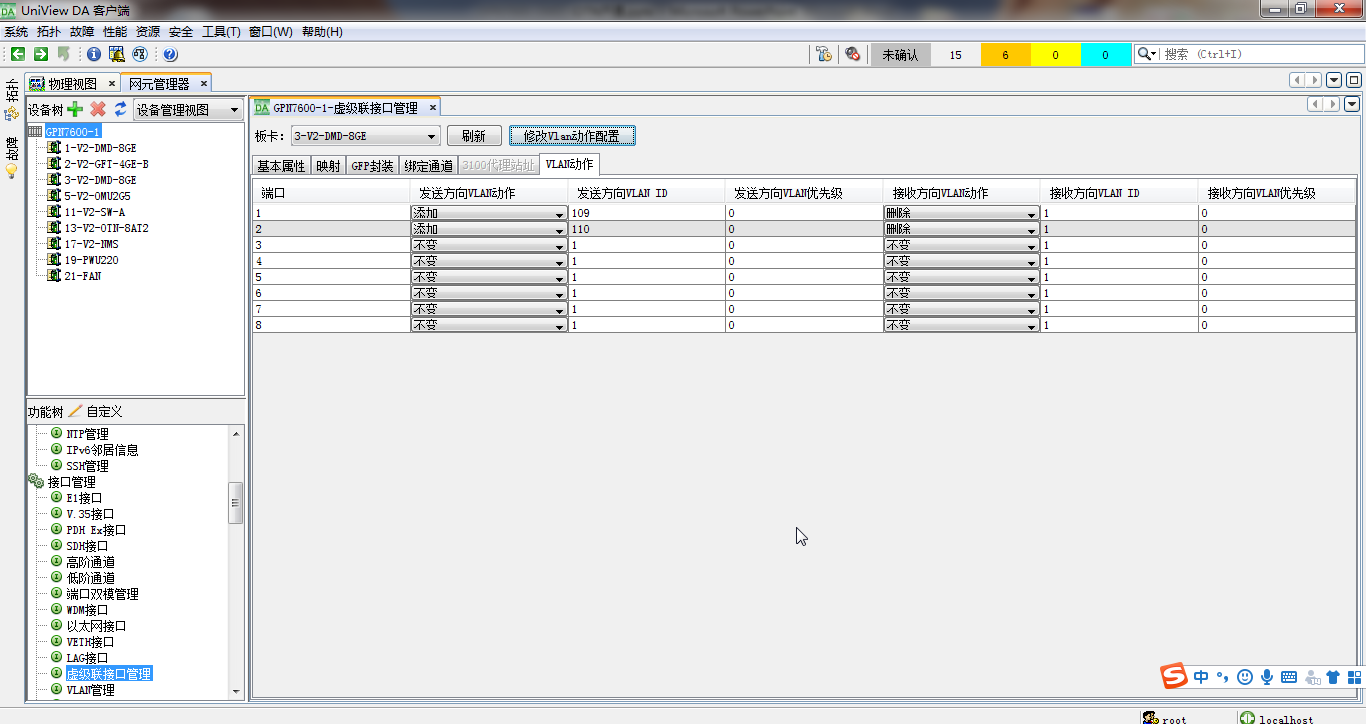 2.2.3 EOS汇聚业务（设备级）
VLAN创建
网元管理器--＞VLAN管理
在VLAN列表选项卡中点击添加，在添加VLAN窗口填写VLAN ID,VLAN名称，端口设置中勾选2槽DMD-8GE 1口tagged，点击确定
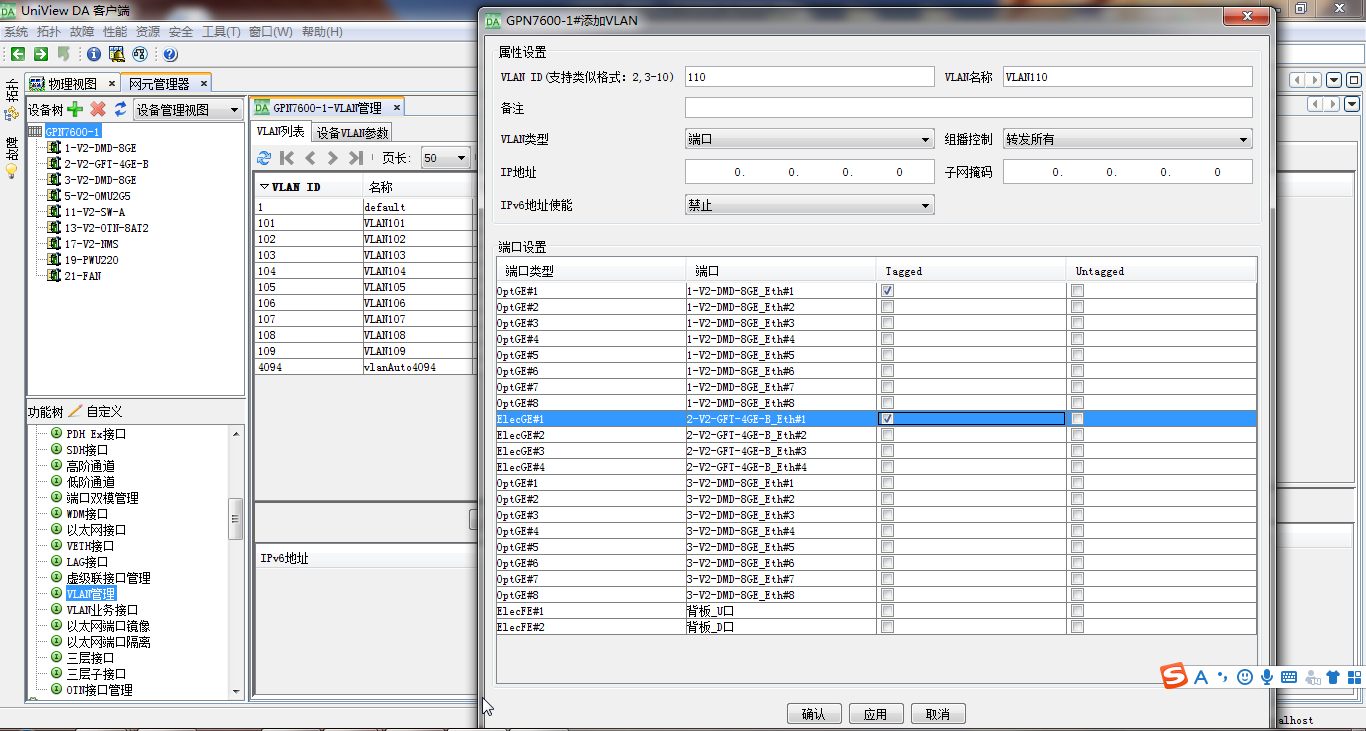 2.2.3 EOS汇聚业务（设备级）
VPLS域创建
网元管理器--＞以太网汇聚业务
在以太网汇聚业务窗口点击创建业务，在创建以太多汇聚业务窗口填写VPLS域名称、VPLS ID、业务模式

注意：VPLS域名称不支持超过32字节；VPLS 域ID在同一台设备上不能重复；业务模式中undefined为自定动作，tag模式为发往网络侧带VLAN，raw模式为发往网络侧不带VLAN
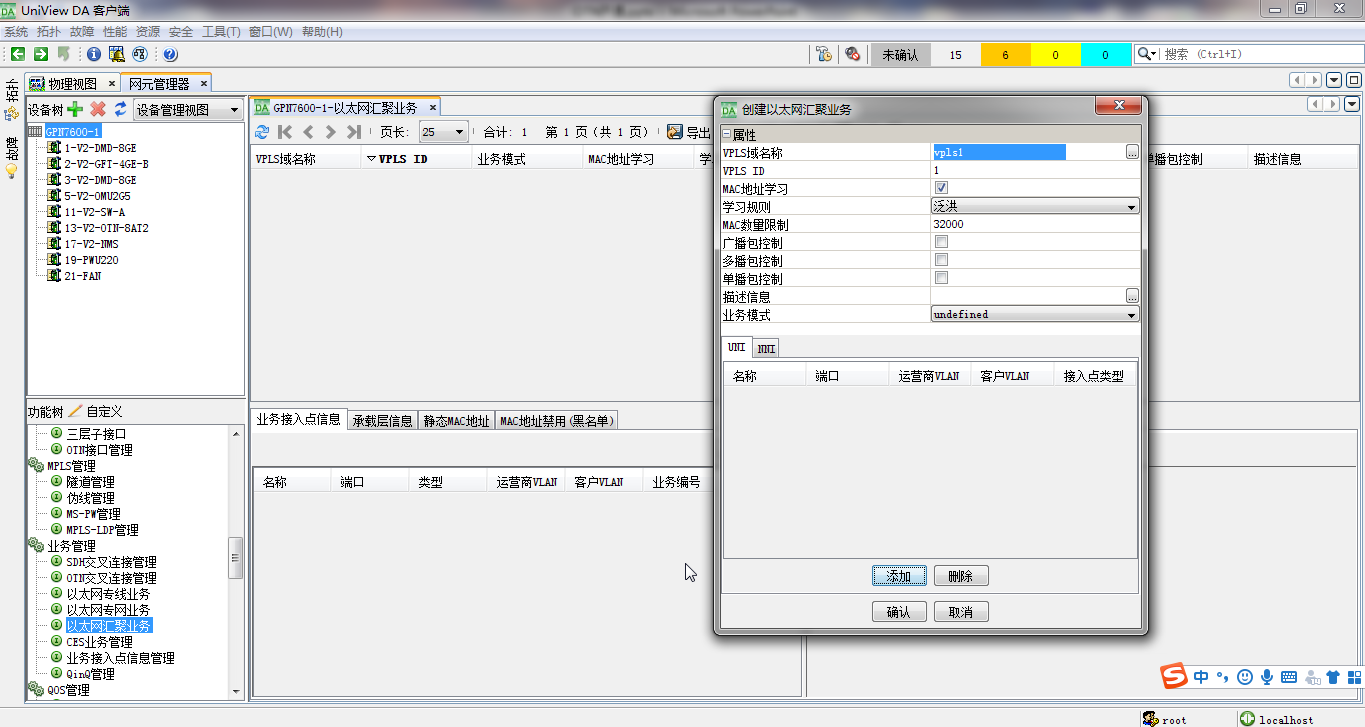 2.2.3 EOS汇聚业务（设备级）
VPLS域创建
在以太网汇聚业务窗口选中刚创建好的域，在业务接入点信息选项卡中点击添加，在配置用户接入信息窗口填写接入点名称、用户侧端口、接入模式、VLAN出口规则、接入点类型，点击确定

注意：接入点类型：普通为VPLS域的根，叶节为VPLS域的叶子；VPLS域中根和叶子可以互通，叶子和叶子之间不能互通；VLAN出接口规则为从该接口出去时对数据VLAN的操作。
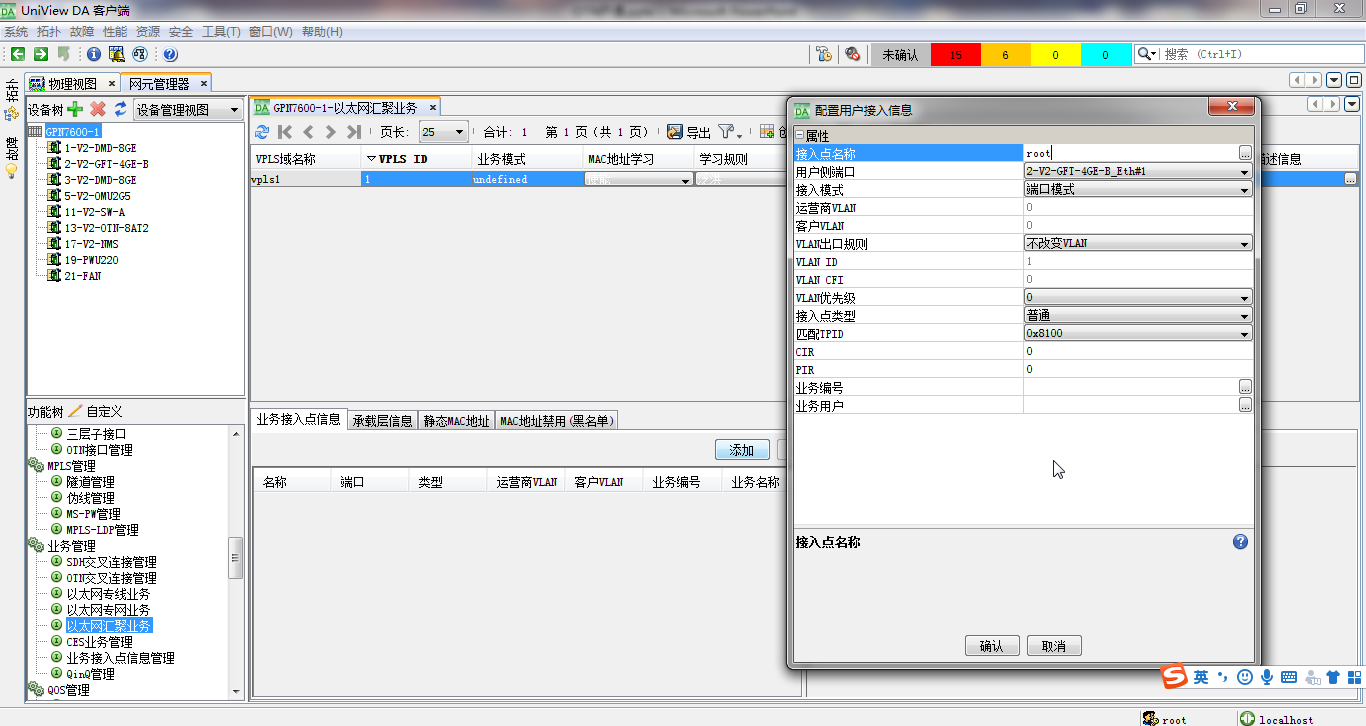 2.2.3 EOS汇聚业务（设备级）
VPLS域创建
在以太网汇聚业务窗口选中刚创建好的域，在业务接入点信息选项卡中点击添加，在配置用户接入信息窗口填写接入点名称、用户侧端口、接入模式、VLAN出口规则、接入点类型，点击确定
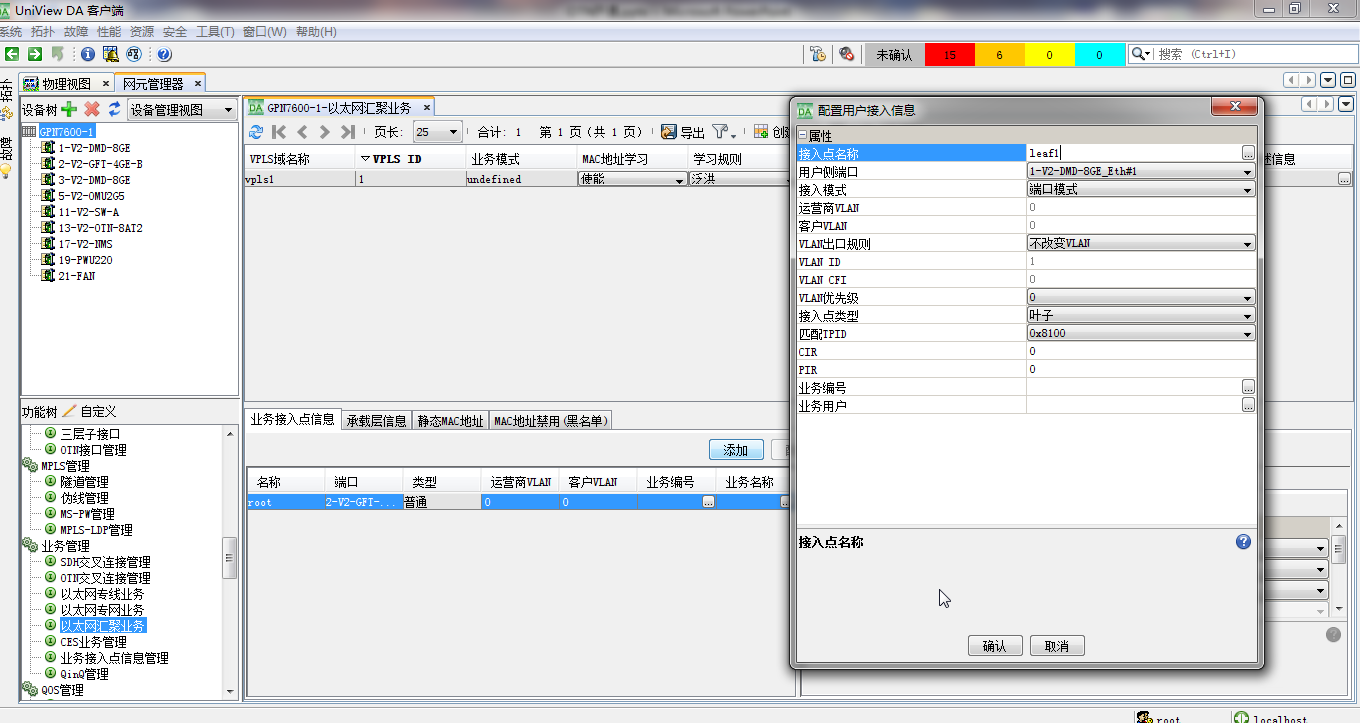 2.2.3 EOS汇聚业务（设备级）
VPLS域创建
在以太网汇聚业务窗口选中刚创建好的域，在业务接入点信息选项卡中点击添加，在配置用户接入信息窗口填写接入点名称、用户侧端口、接入模式、VLAN出口规则、接入点类型，点击确定
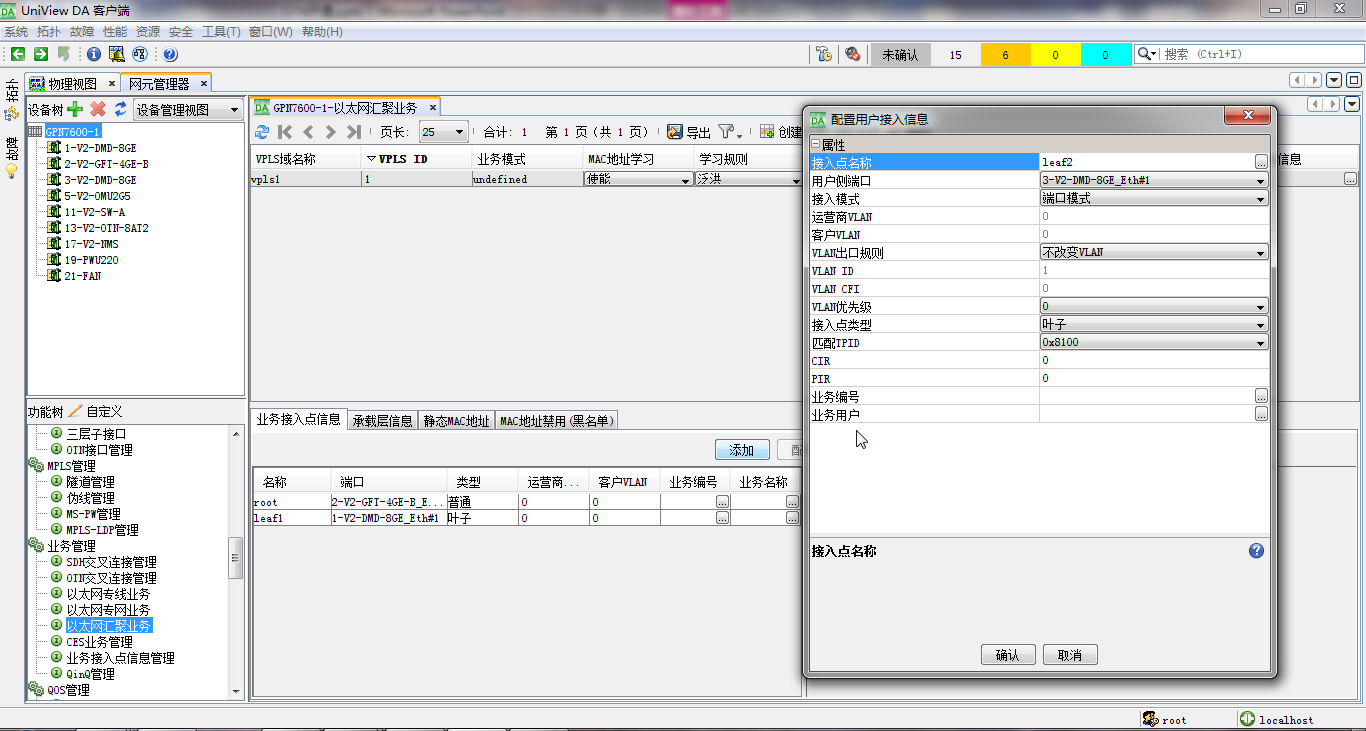 目录
1.1
2
典型业务类型及配置
2.1
SDH业务
2.2
EOS业务
2.3
EOO业务
2.3 EOO业务开通
开通需求：客户设备对通OTN接入设备
客户对业务带宽及时延有较高要求
接入型OTN设备大颗粒EOO开通可以满足需求
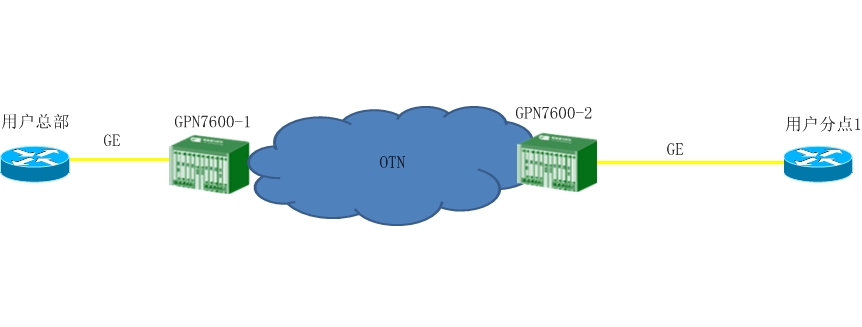 2.2.1 EOS-点到多点业务开通
OTN配置
oduk创建
ANY属性创建
oduk交叉创建
[Speaker Notes: 此场景为专线业务中典型的点到点业务]
2.3 EOO业务开通
oduk创建
网元管理器--＞OTN交叉连接管理—＞映射配置
选择对应的OTN接口右击，选择创建
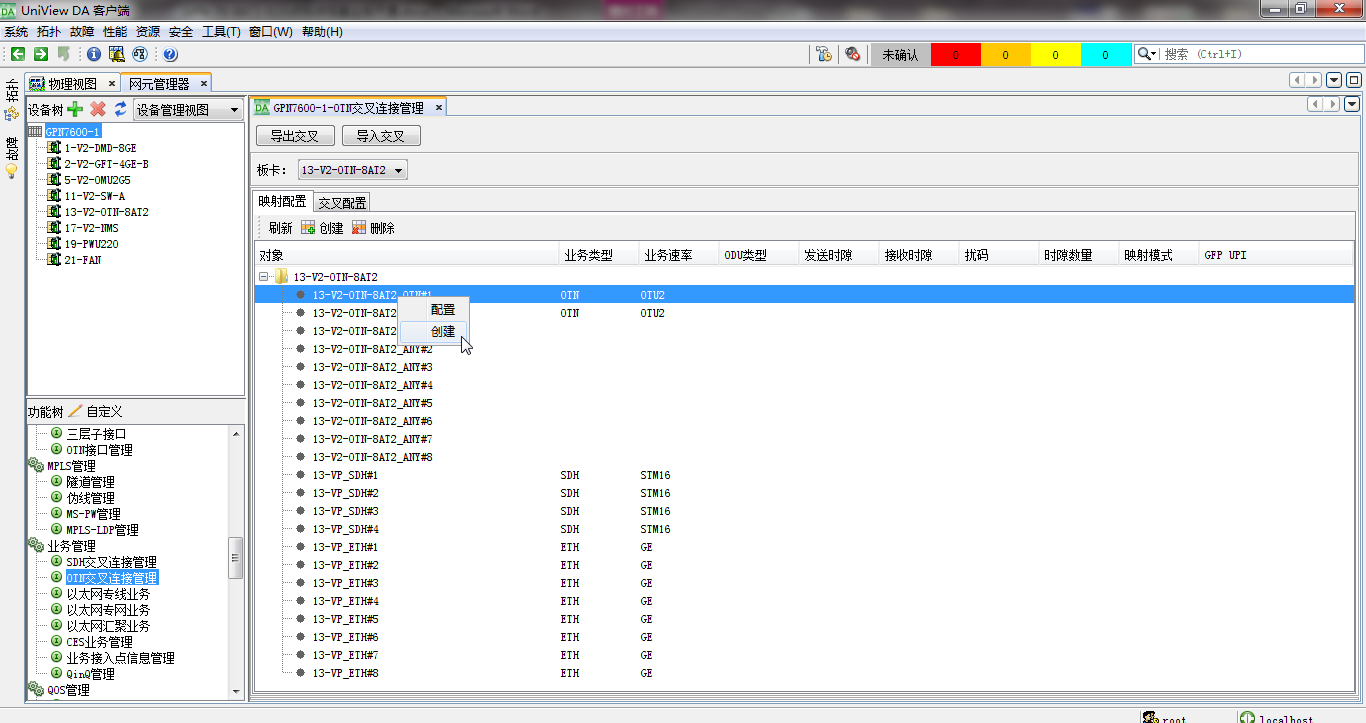 2.3 EOO业务开通
oduk参数
选择类型为odu0、ID为1，发送时隙勾选1

注意：oduk的类型、ID、时隙要与对端配置一致；
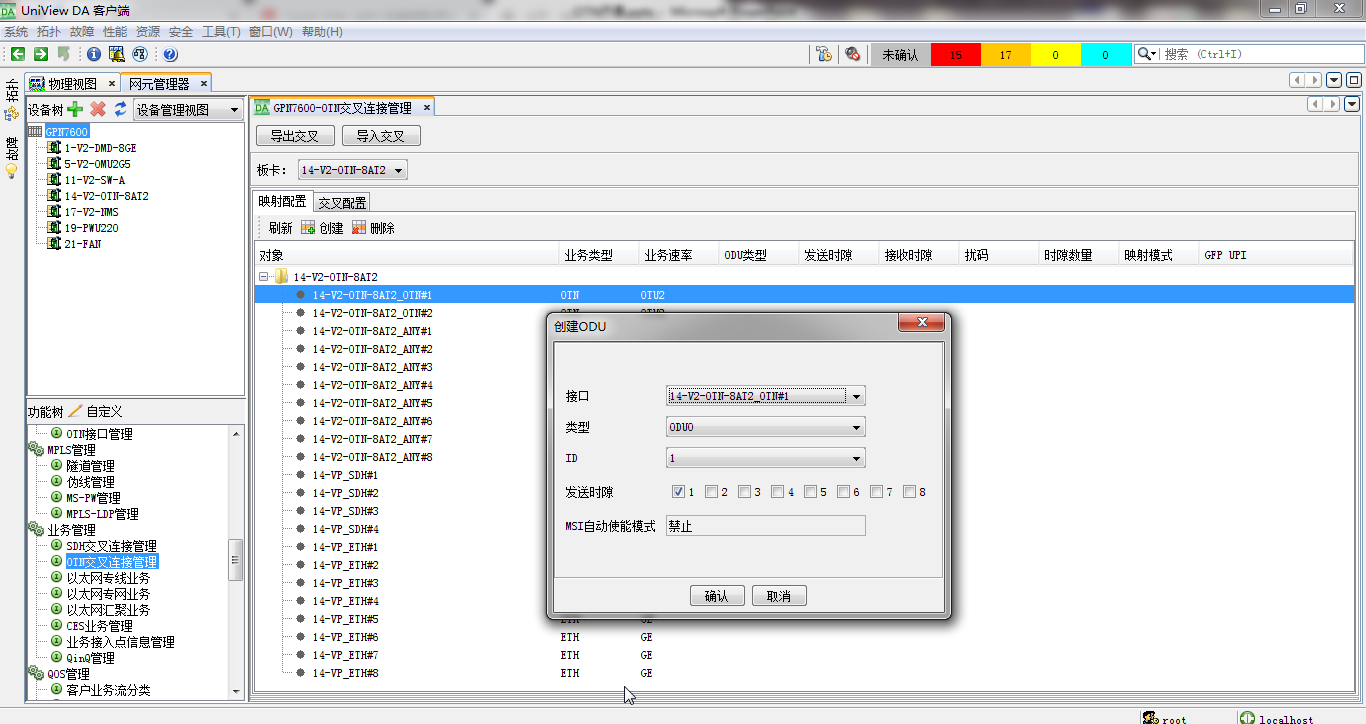 2.3 EOO业务开通
ANY属性创建
网元管理器--＞OTN交叉连接管理
在映射配置选项卡中选中ANY接口右击打开配置ANY窗口，在ANY窗口中填写类型为ETH、速率
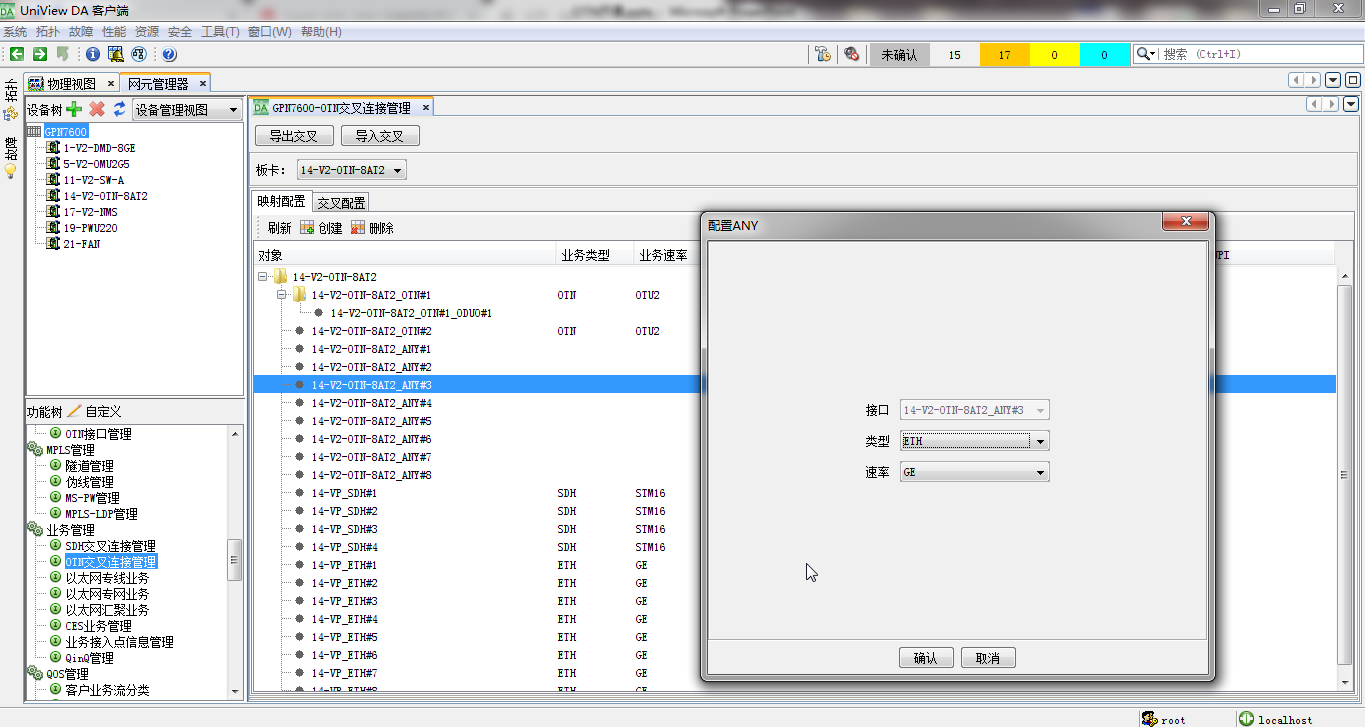 2.3 EOO业务开通
oduk创建
网元管理器--＞OTN交叉连接管理—＞映射配置
选择对应的VP-SDH接口右键，选择创建
类型、ID默认，映射模式选择BMP

注意：我司默认是GFP-F映射，映射模式要和对端保持一致，我司设备支持GFP_F、TTT_GMP、GFP_T
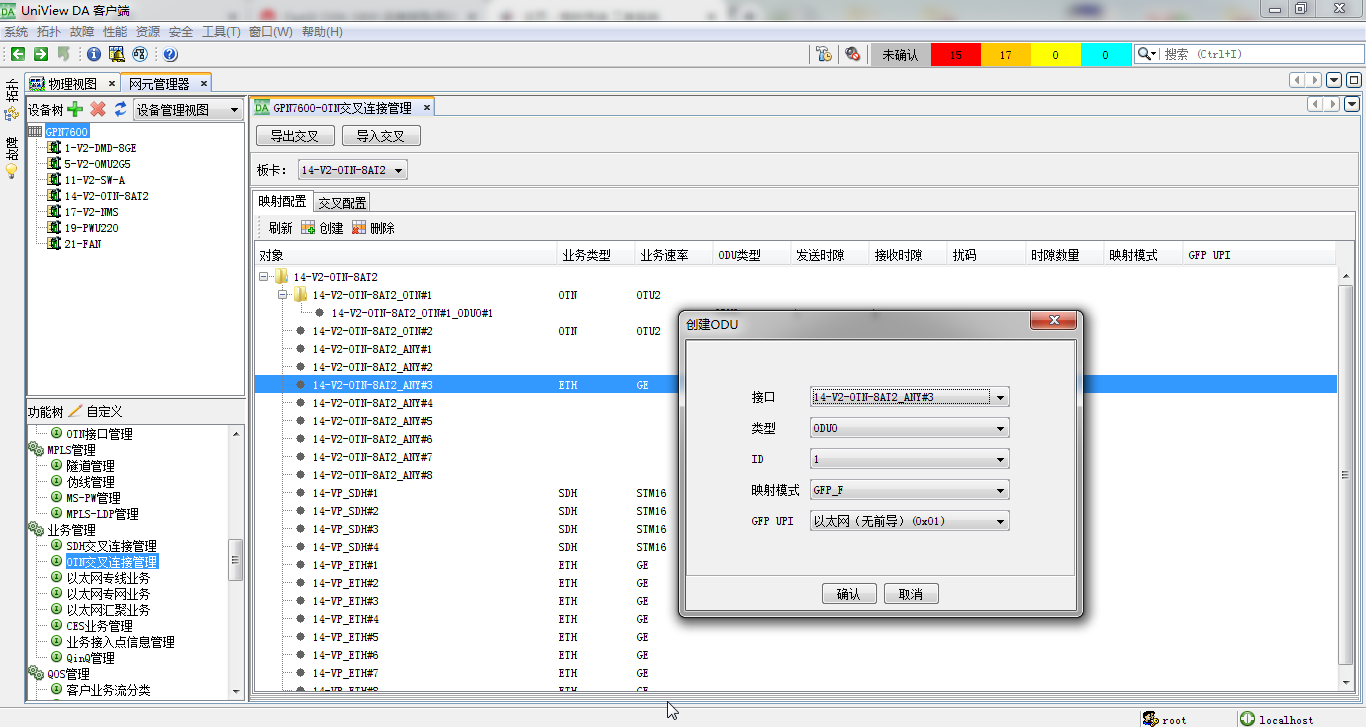 2.3 EOO业务开通
oduk交叉创建
网元管理器--＞OTN交叉连接管理—＞交叉配置-->创建
在创建交叉连接窗口选择保护为普通、ODU速率为ODU0、确认完成配置；

注意：当创建有多个oduk时需选择源板卡、源端口、源ODU、宿板卡、宿端口、宿ODU；
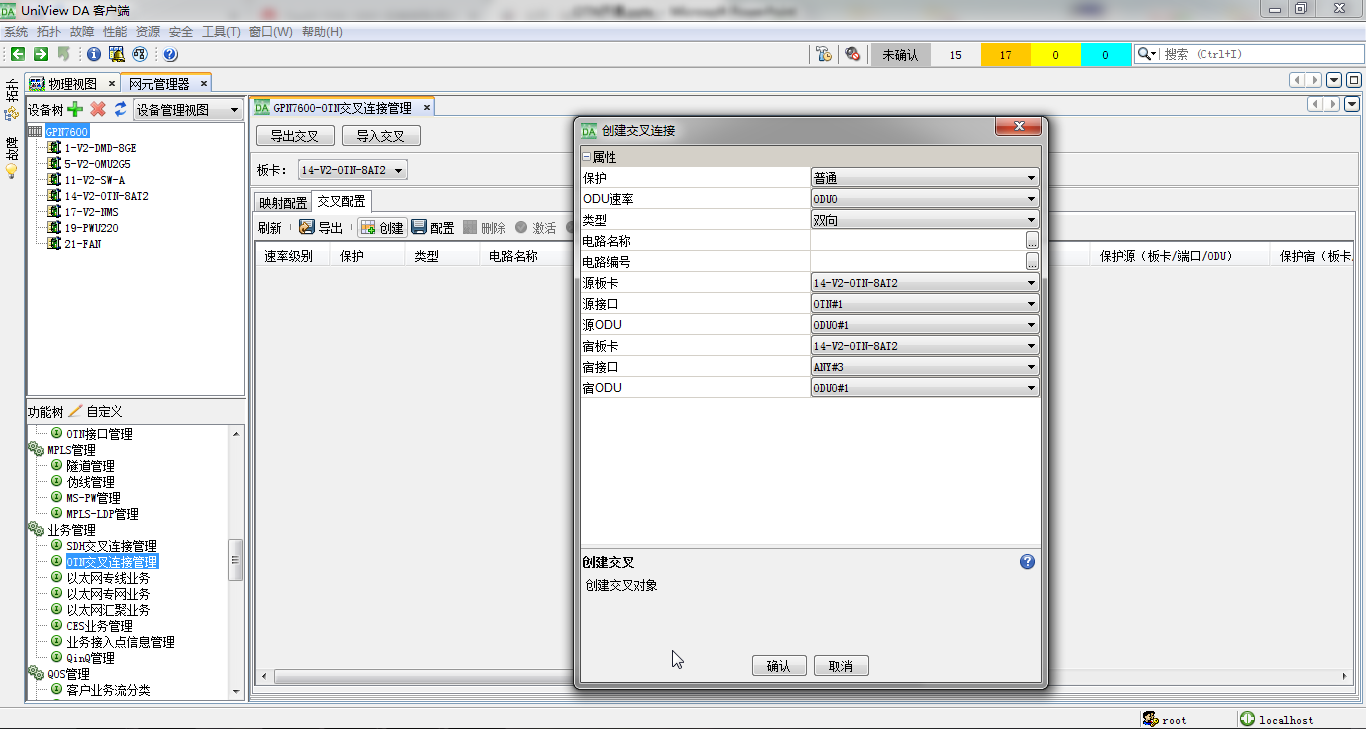 目录
1.1
1
开局准备
2
典型业务类型及配置
3
保护特性
3 保护特性
我司设备常的几种保护：
OTU端口保护（板内/跨板）
VP_SDH端口跨盘保护
ODU_K SNCP保护
VC_SNCP保护
EOS下联端口保护
3.1 OTU端口保护（板内）
场景一：
GPN7600-1通过同一块OTN板卡的不同OTU接口与GPN7600-2对接
可以采用OTU端口保护（板内）
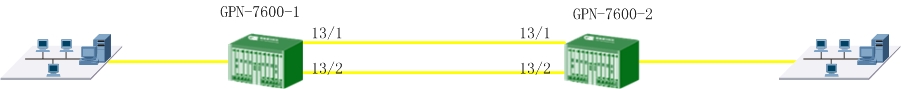 3.1 OTU端口保护（板内）
OTN端口保护创建
网元管理器--＞OTN端口保护
在OTN端口保护窗口点击创建，在创建OTN端口保护窗口填写保护组名称、选择工作端口13/1、 保护端口13/2，保护倒换模式选择单端，恢复模式选择恢复模式，
点击确定
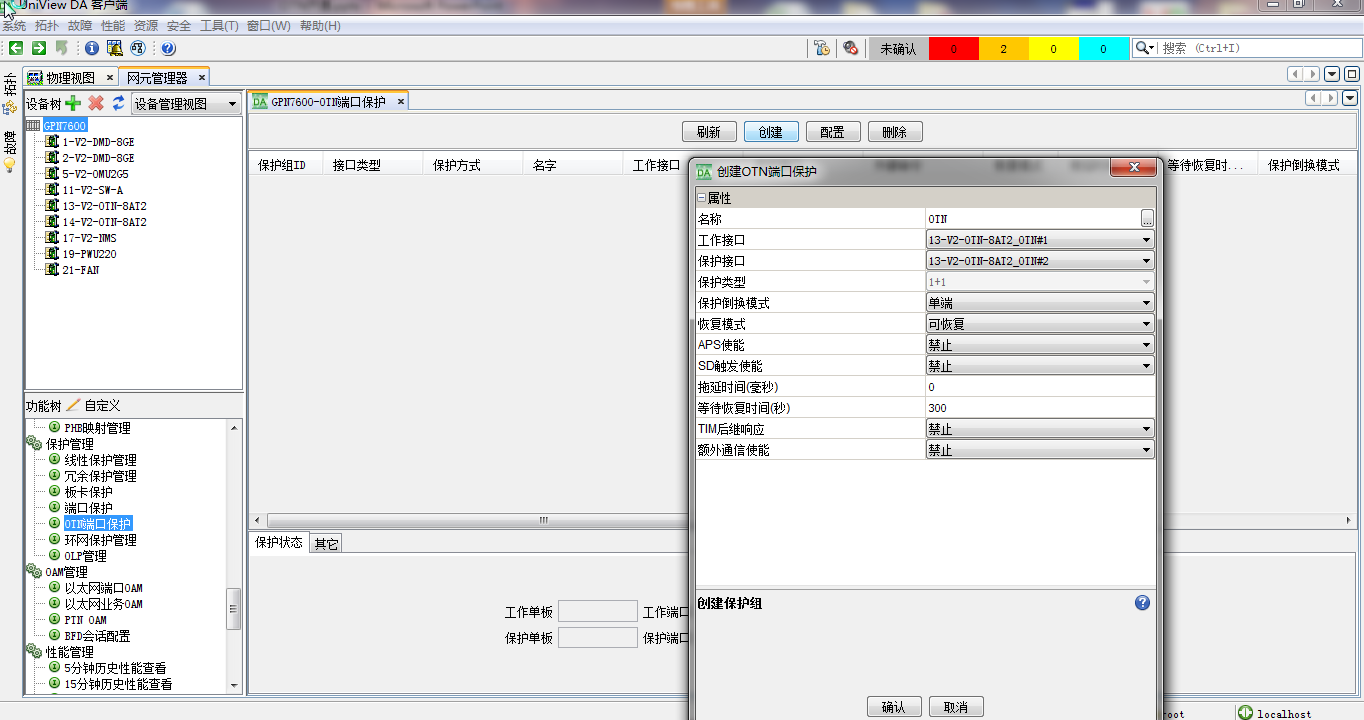 3.1 OTU端口跨盘保护
场景二：
GPN7600-1/2 分别通过不同槽位OTN板卡对接
可以采用OTU端口跨盘保护方案
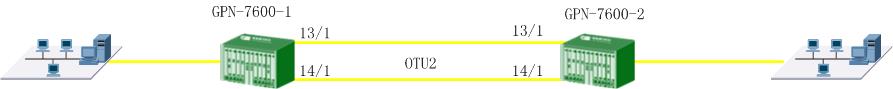 3.1 OTU端口跨盘保护
OTN端口保护创建
网元管理器--＞OTN端口保护
在OTN端口保护窗口点击创建，在创建OTN端口保护窗口填写保护组名称、选择工作端口13/1、 保护端口14/1，保护倒换模式选择单端，恢复模式选择非恢复模式，
点击确定
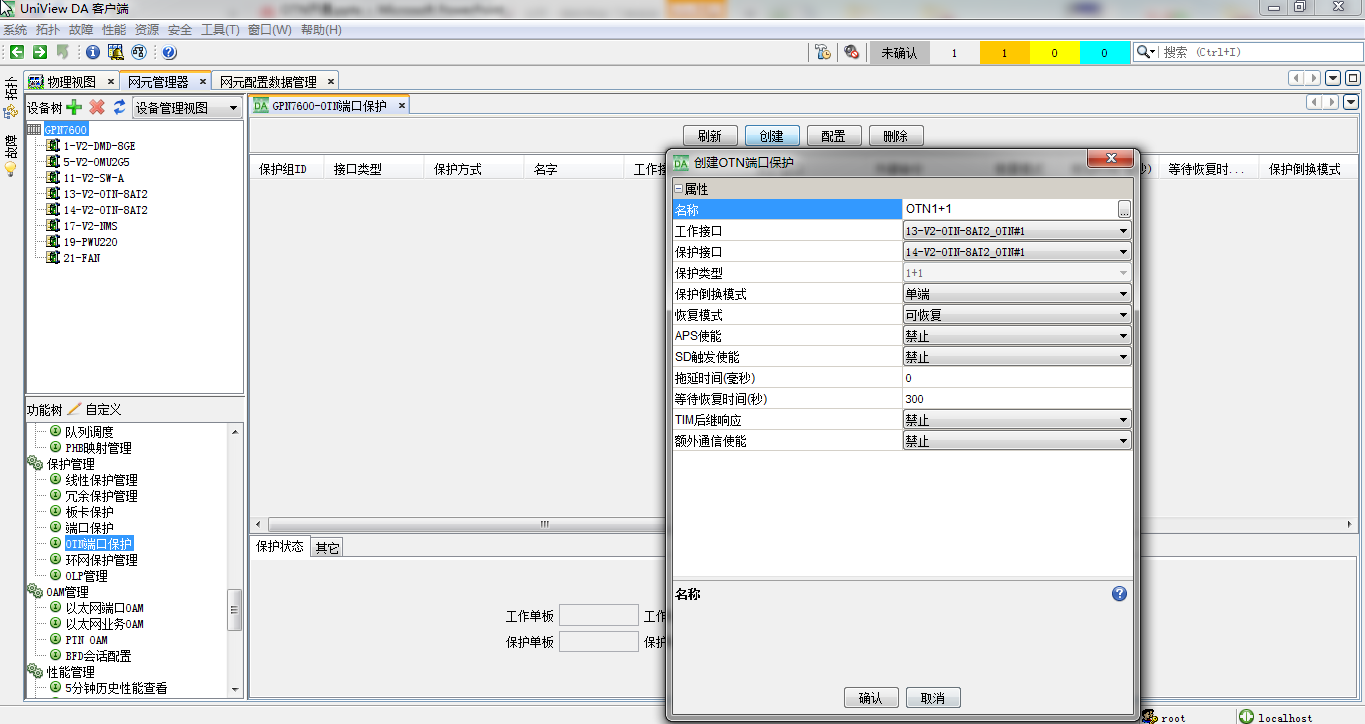 [Speaker Notes: 可根据需要选择板内保护或者跨盘保护
默认工作方式，保护倒换模式：单端
            保护恢复模式：可恢复
            APS/SD使能状态：禁止
            等待恢复时间： 300S]
3.2 背板VP_SDH端口保护
VP-SDH端口跨盘保护
网元管理器--＞端口保护
在EOS/SDH端口保护选项卡中点击创建，在创建端口保护窗口填写保护组名称、选择工作单板13槽 位，工作端口VP-SDH16#1、保护单板14槽位、保护端口VP-SDH16#1，点击确定
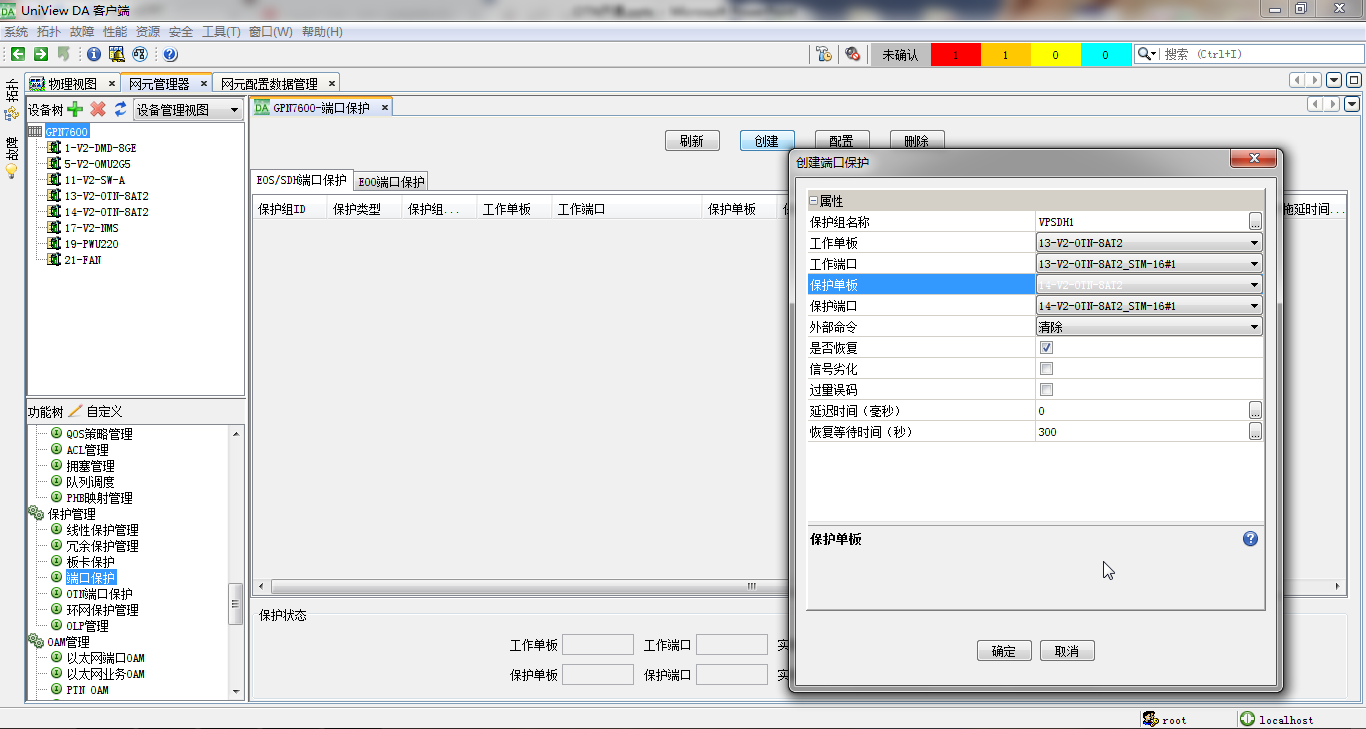 [Speaker Notes: 工作单板13 工作端口13-STM16-1
保护单板14 保护端口14-STM16-1]
3.3 ODU_K SNCP保护
场景三：
GPN7600-1分别通过不同槽位OTN板卡的OTU接口与异厂家对接
异厂家设备已配置为ODU_K SNCP
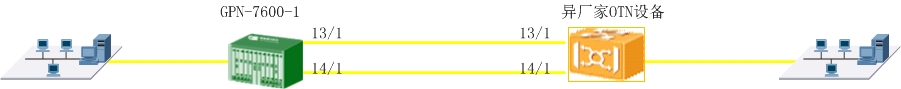 3.3 ODU_K SNCP保护
ODUK创建-主用
网元管理器--＞OTN交叉连接
管理—＞映射配置
选择对应的OTN接口右击，点击创建，在创建ODU窗口选择类型为odu1、ID为1，发送时隙勾选1 2

注意：oduk的类型、ID、时隙要与对端配置一致；与华为对接时需于华为沟通扰码是否开启，我司设备默认禁止，如华为配置的扰码使能，我司需修改扰码为使能
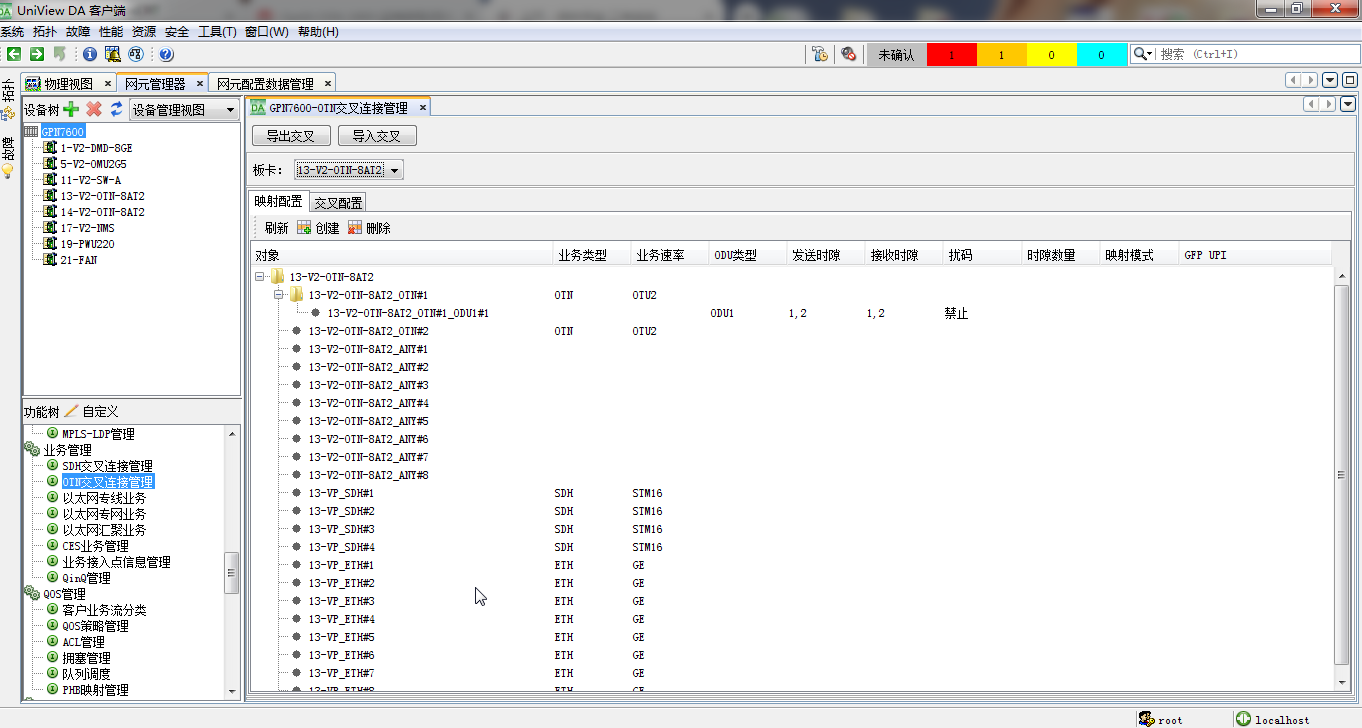 3.3 ODU_K SNCP保护
oduk创建
网元管理器--＞OTN交叉连接管理—＞映射配置
选择对应的VP-SDH接口右键，选择创建，在创建ODU窗口类型、ID默认，映射模式选择BMP

注意：映射模式要和对端保持一致
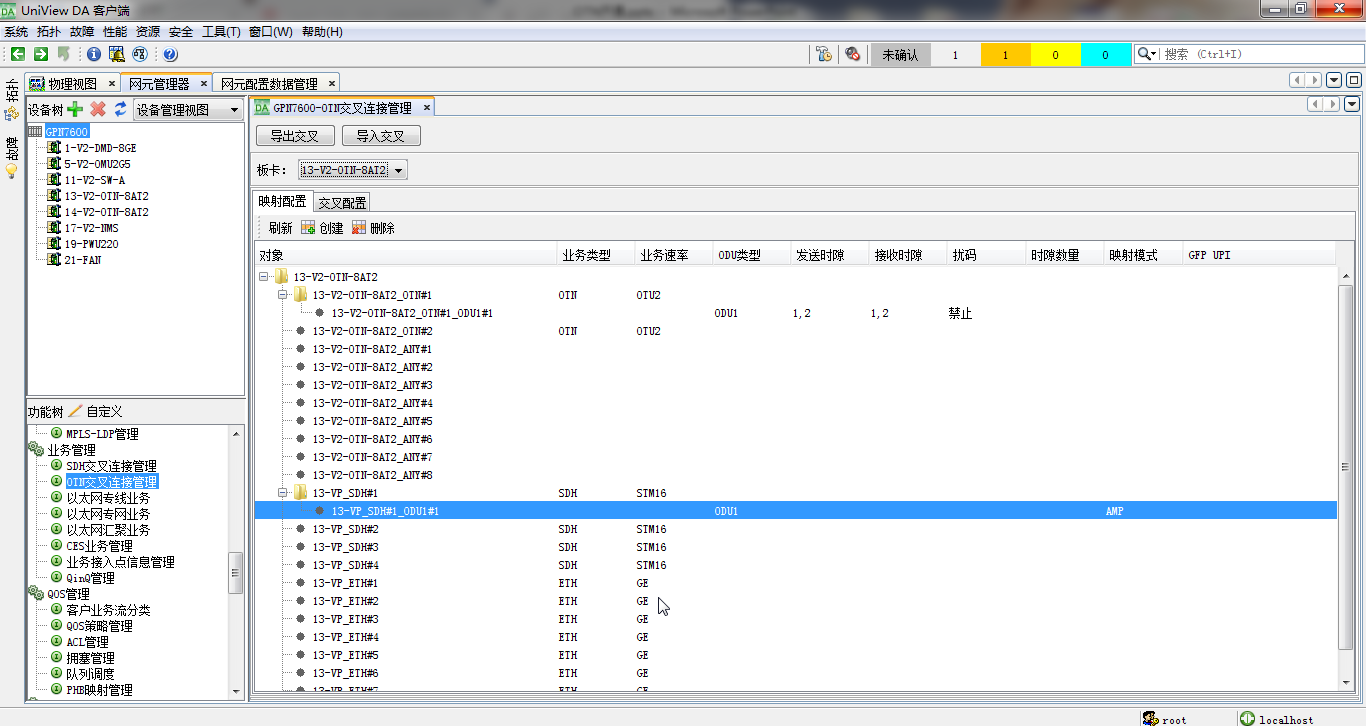 3.3 ODU_K SNCP保护
ODUK创建-备用
网元管理器--＞OTN交叉连接
管理—＞映射配置
选择对应的OTN接口右击，点击创建，在创建ODU窗口选择类型为odu1、ID为1，发送时隙勾选1 2

注意：oduk的类型、ID、时隙要与对端配置一致；与华为对接时需于华为沟通扰码是否开启，我司设备默认禁止，如华为配置的扰码使能，我司需修改扰码为使能
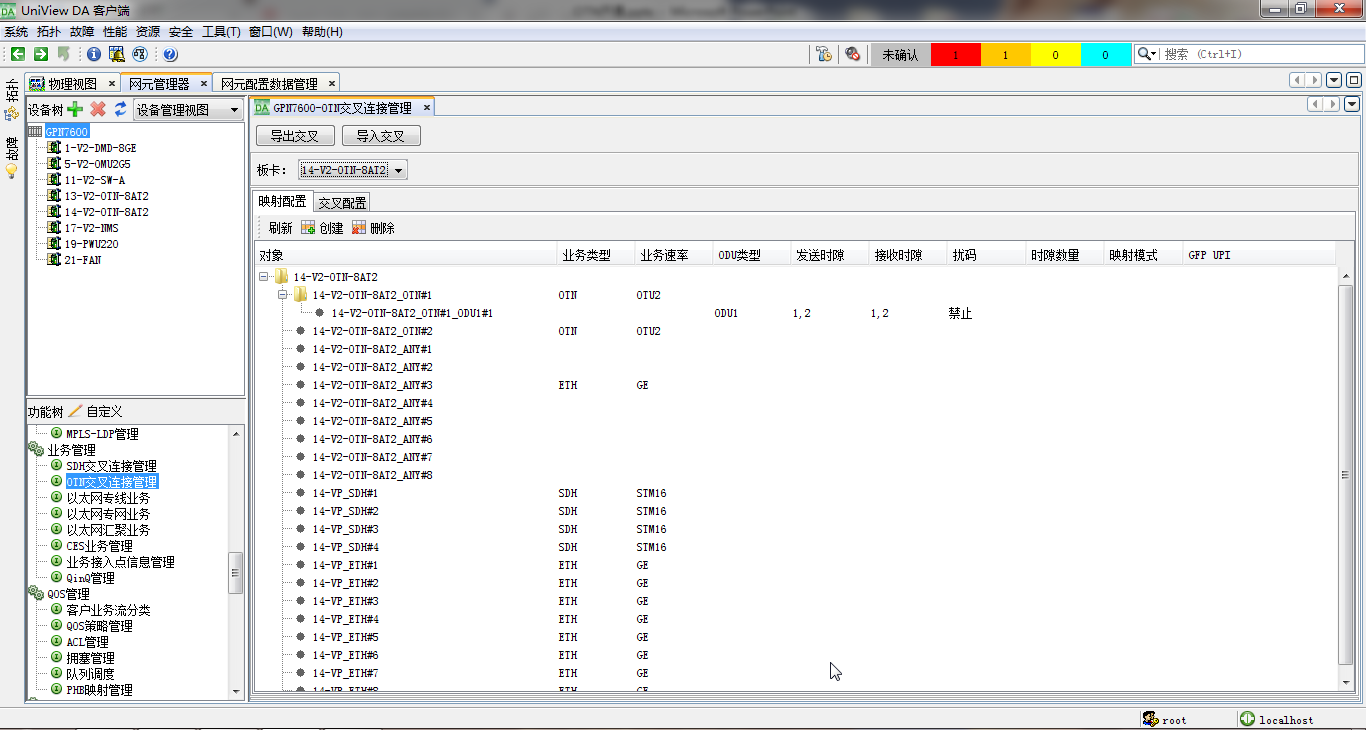 3.3 ODU_K SNCP保护
ODU_K SNCP 创建
网元管理器--＞OTN交叉连接
管理—＞交叉管理
点击创建，在创建交叉连接窗口保护选择SNCP、ODU速率选择odu1、源板卡选择13槽位、源端口选择OTN#1、源ODU选择ODU1#1，宿板卡选择13槽位、宿端口选择STM16#1、宿ODU选择ODU1#1，保护源板卡选择14槽位、保护源端口选择OTN#1、保护源ODU选择ODU1#1，点击确定
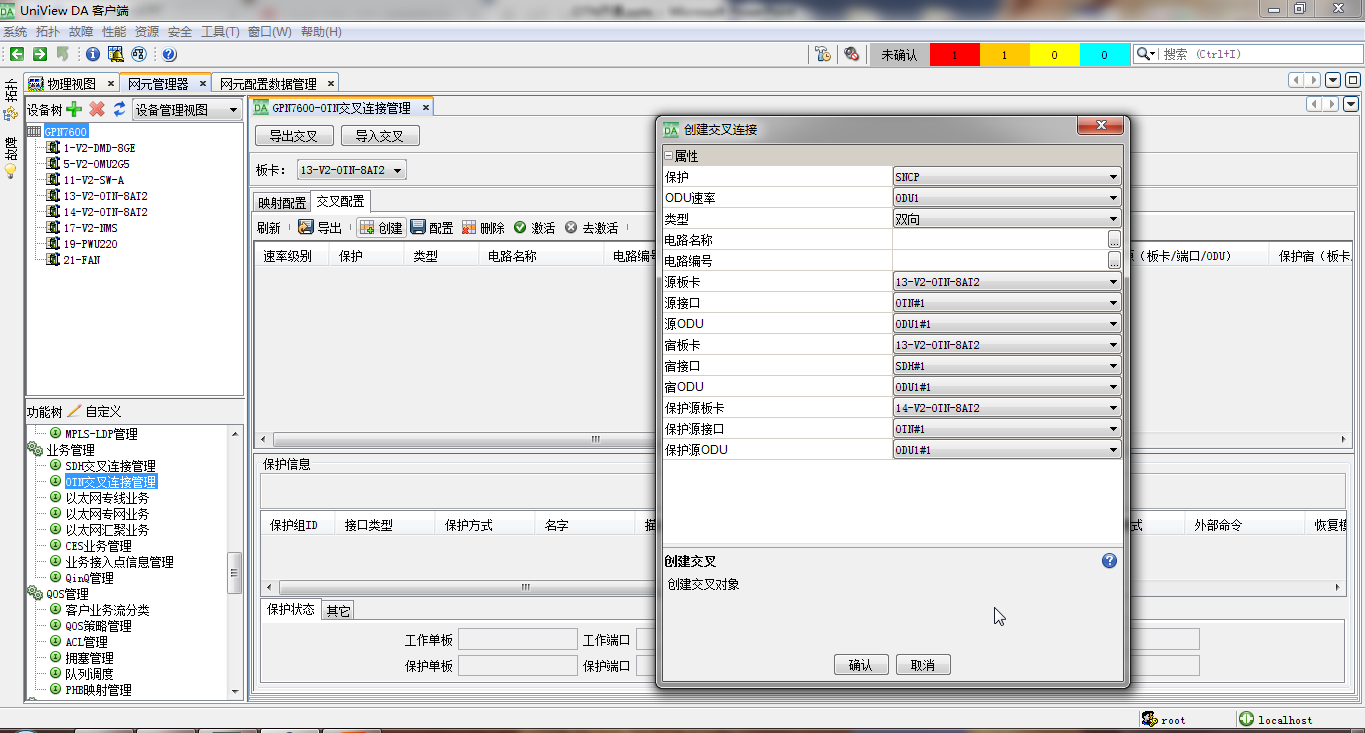 3.3 ODU_K SNCP保护
ODU_K SNCP参数
我司默认的监测模式snc-n、恢复模式为恢复式、恢复时间720s

注意：我司支持snc-n、snc-i、snc-s三种模式
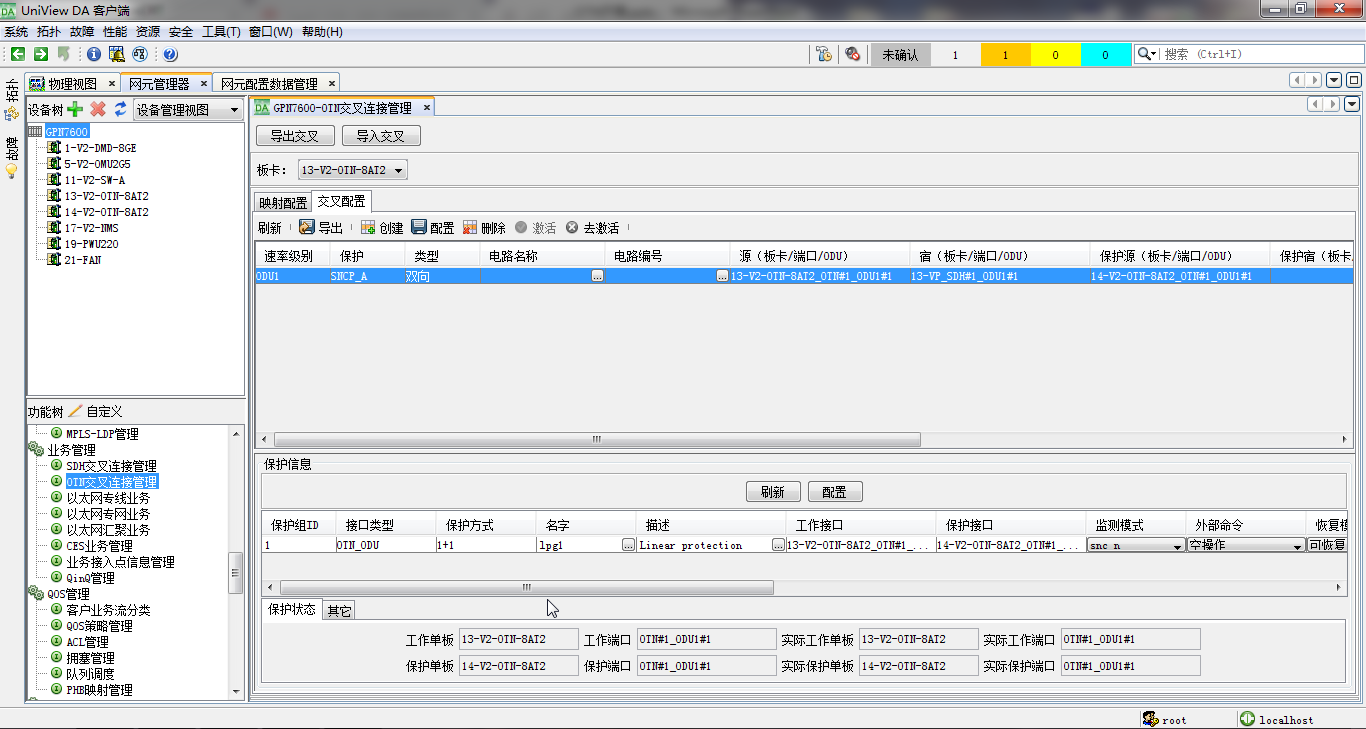 3.4 VC-SNCP保护
场景四：
GPN7600-1/2 分别通过不同槽位OTN板卡对接
可以采用VC-SNCP保护方案
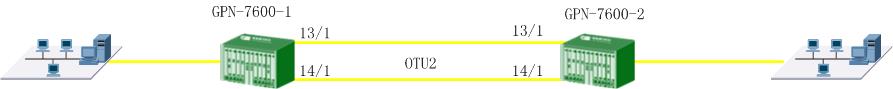 3.4 VC_SNCP保护
ODUK创建
网元管理器--＞OTN交叉连接
管理—＞映射配置
选择对应的OTN接口右击，点击创建，在创建ODU窗口选择类型为odu1、ID为1，发送时隙勾选1 2

注意：oduk的类型、ID、时隙要与对端配置一致；与华为对接时需于华为沟通扰码是否开启，我司设备默认禁止，如华为配置的扰码使能，我司需修改扰码为使能
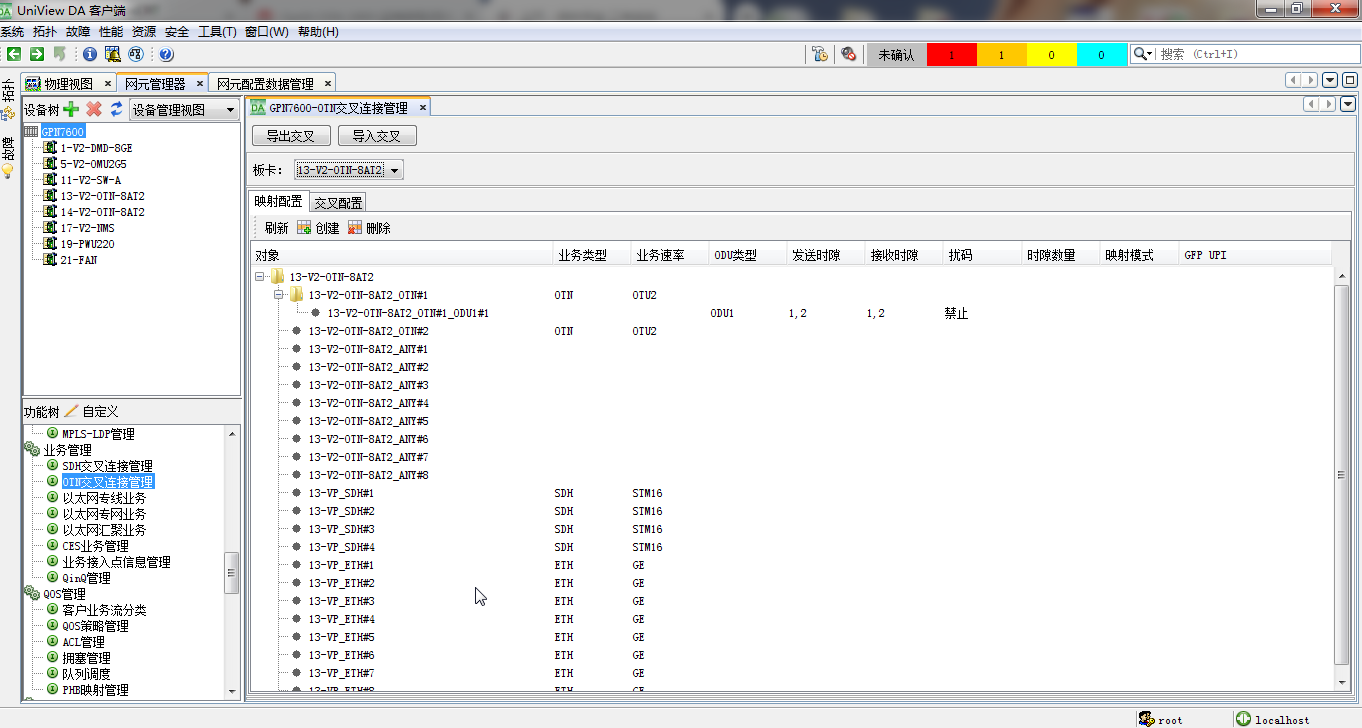 3.4 VC_SNCP保护
oduk创建
网元管理器--＞OTN交叉连接管理—＞映射配置
选择对应的VP-SDH接口右键，选择创建，在创建ODU窗口类型、ID默认，映射模式选择BMP

注意：映射模式要和对端保持一致
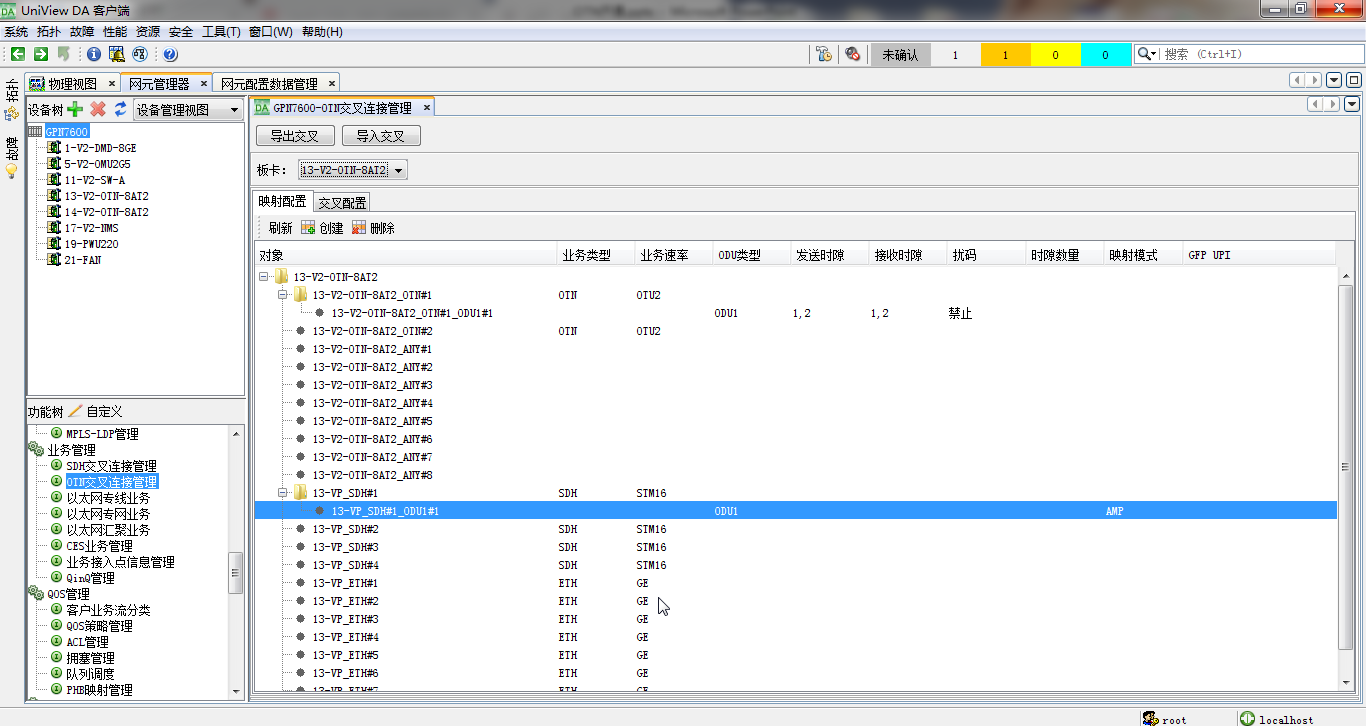 3.4 VC_SNCP保护
oduk交叉创建
网元管理器--＞OTN交叉连接管理—＞交叉配置-->创建
选择保护为普通、ODU速率为ODU1、确认完成配置；

注意：当创建有多个oduk时需选择源板卡、源端口、源ODU、宿板卡、宿端口、宿ODU；
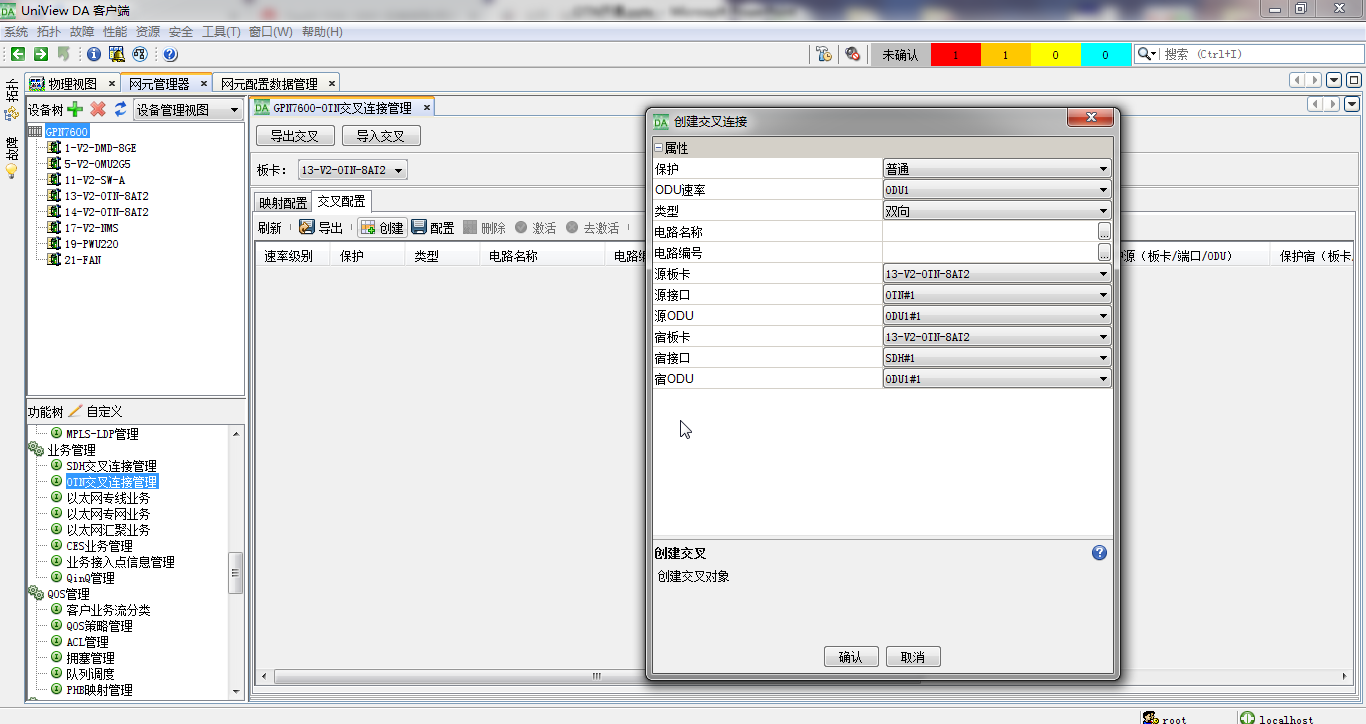 3.4 VC_SNCP保护
ODUK创建
网元管理器--＞OTN交叉连接
管理—＞映射配置
选择对应的OTN接口右击，点击创建，在创建ODU窗口选择类型为odu1、ID为1，发送时隙勾选1 2

注意：oduk的类型、ID、时隙要与对端配置一致；与华为对接时需于华为沟通扰码是否开启，我司设备默认禁止，如华为配置的扰码使能，我司需修改扰码为使能
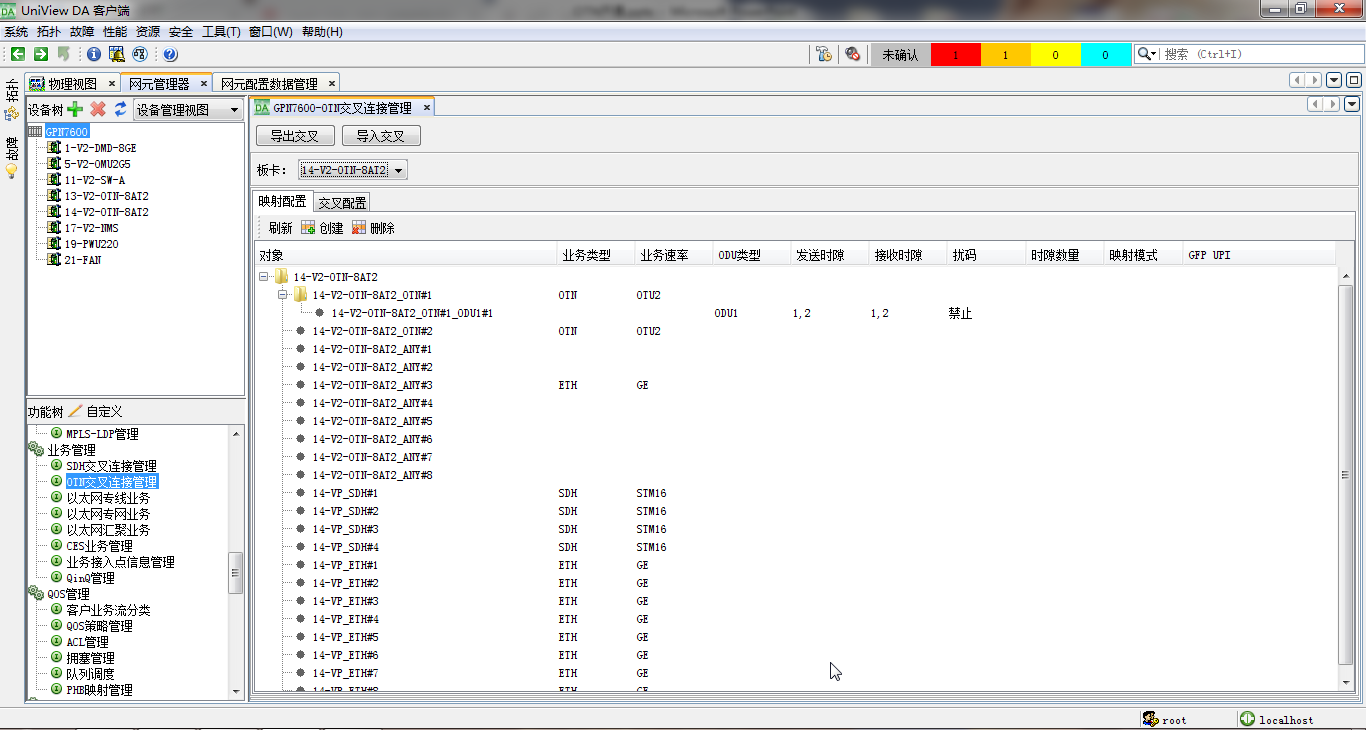 3.4 VC_SNCP保护
oduk创建
网元管理器--＞OTN交叉连接管理—＞映射配置
选择对应的VP-SDH接口右键，选择创建，在创建ODU窗口类型、ID默认，映射模式选择BMP

注意：映射模式要和对端保持一致
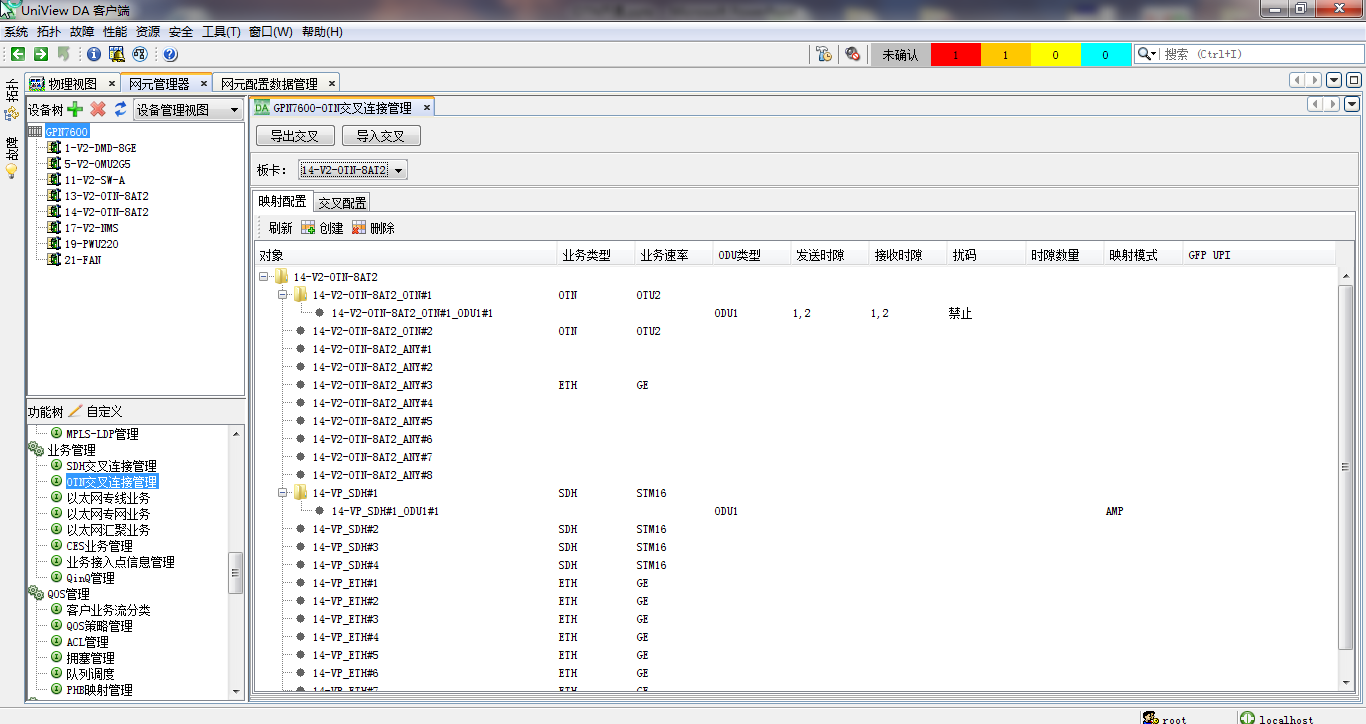 3.4 VC_SNCP保护
oduk交叉创建
网元管理器--＞OTN交叉连接管理—＞交叉配置-->创建
选择保护为普通、ODU速率为ODU1、确认完成配置；

注意：当创建有多个oduk时需选择源板卡、源端口、源ODU、宿板卡、宿端口、宿ODU；
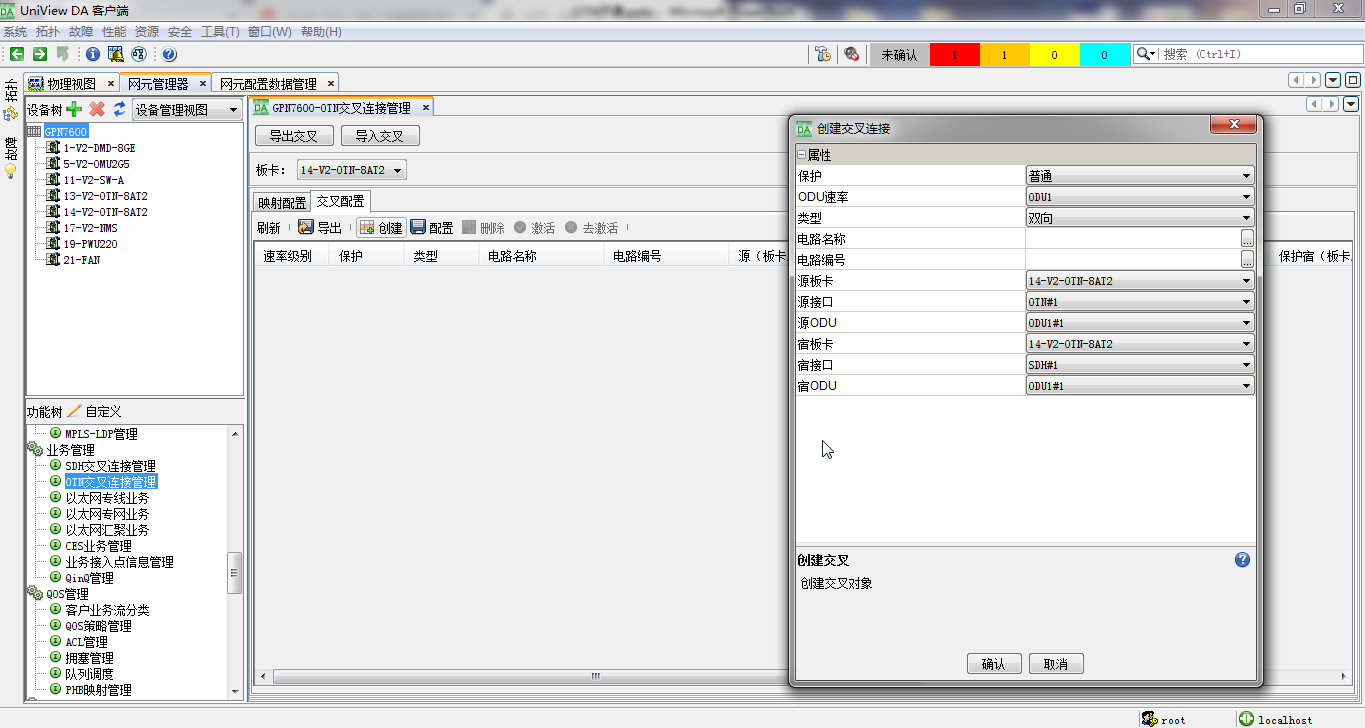 3.4 VC_SNCP保护
VC-SNCP创建
网元管理器--＞SDH交叉连接管理
电路业务选项卡中点击创建，在创建交叉连接窗口中，业务类型选择SNCP、速率级别选择VC4、源板位选择13槽位、源接口选择STM-16#1、源高阶时隙列表选择第1个VC4，宿板位选支持5槽位、宿端口选择STM16-1#1、宿高阶时隙列表选择第1个VC4，保护源板位14槽位、保护源端口选择STM-16#1、保护源高阶时隙列表选择第1个VC4

注意：根据需要将SDH/EOS业务
交叉至背板VP-SDH接口
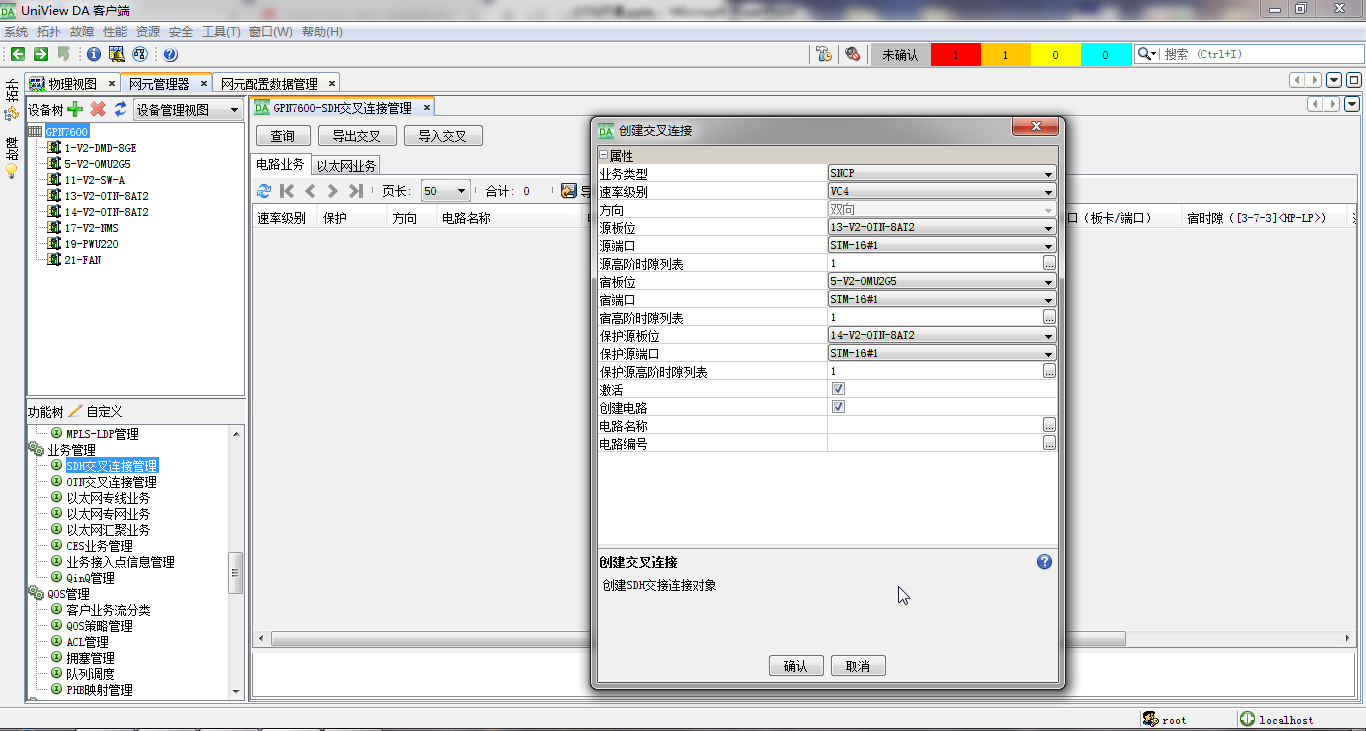 3.5 EOS下联端口保护（板内）
场景五：
接入型OTN设备通过一块DMD08GE的两个端口对接用户网络
可以采用EOS下联端口保护（板内）
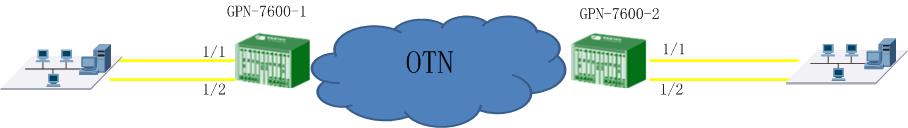 3.5 EOS下联端口保护（板内）
oduk创建
网元管理器--＞OTN交叉连接管理—＞映射配置
选择对应的OTN接口右击，选择创建
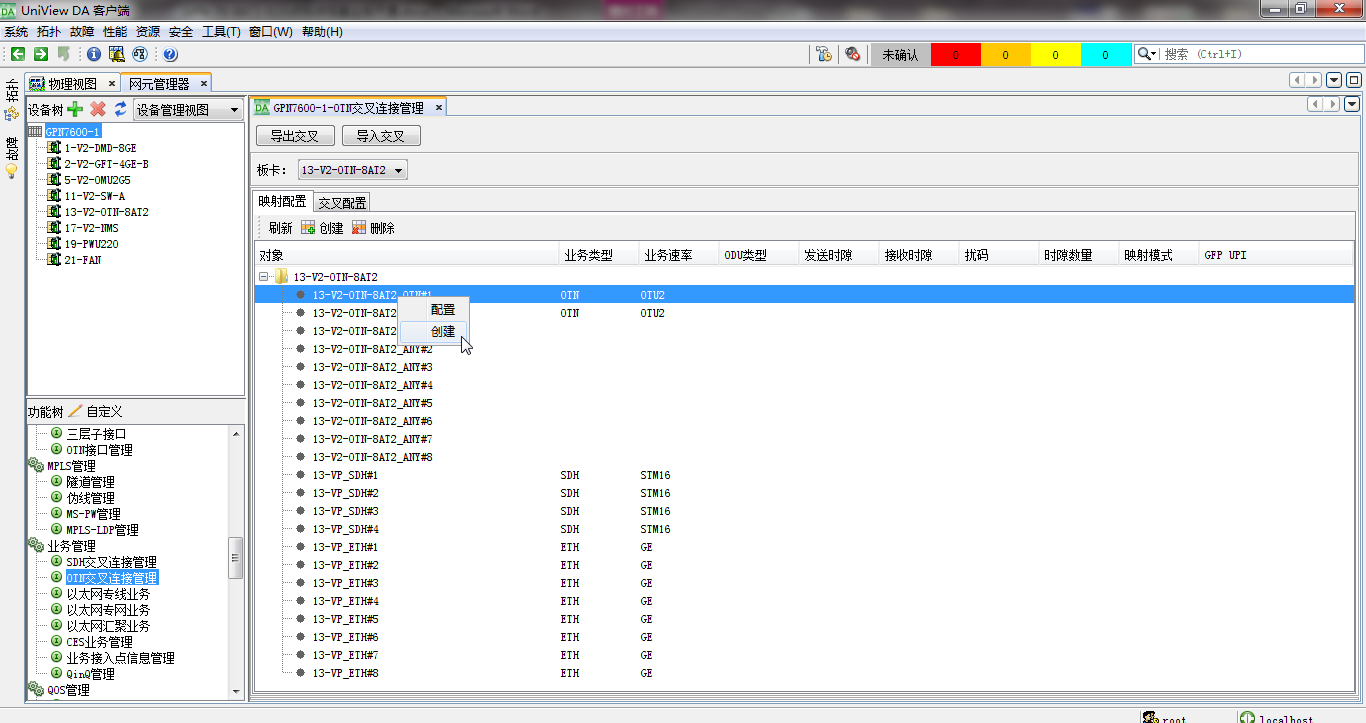 3.5 EOS下联端口保护（板内）
oduk创建
网元管理器--＞OTN交叉连接
管理—＞映射配置
选择对应的OTN接口右击，点击创建，在创建ODU窗口选择类型为odu1、ID为1，发送时隙勾选1 2

注意：oduk的类型、ID、时隙要与对端配置一致；与华为对接时需于华为沟通扰码是否开启，我司设备默认禁止，如华为配置的扰码使能，我司需修改扰码为使能
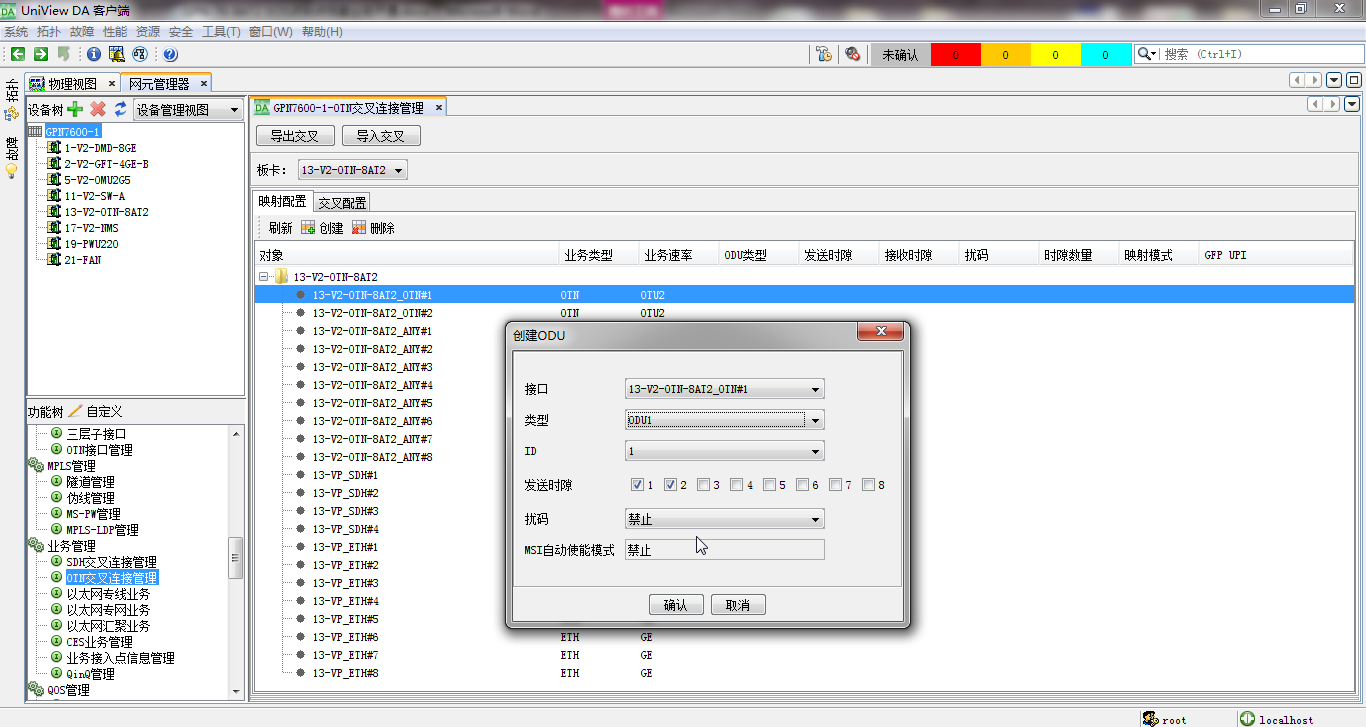 [Speaker Notes: 华为自动连续情况我司需要配置
ID=1
接收发送时隙选择0：0和1：1
ID=2
接收发送时隙选择2：2和3：3
以此类推
华为自动随机情况，我司需要根据实际接收的时隙进行调整]
3.5 EOS下联端口保护（板内）
oduk创建
网元管理器--＞OTN交叉连接管理—＞映射配置
选择对应的VP-SDH接口右键，选择创建，在创建ODU窗口类型、ID默认，映射模式选择BMP

注意：映射模式要和对端保持一致
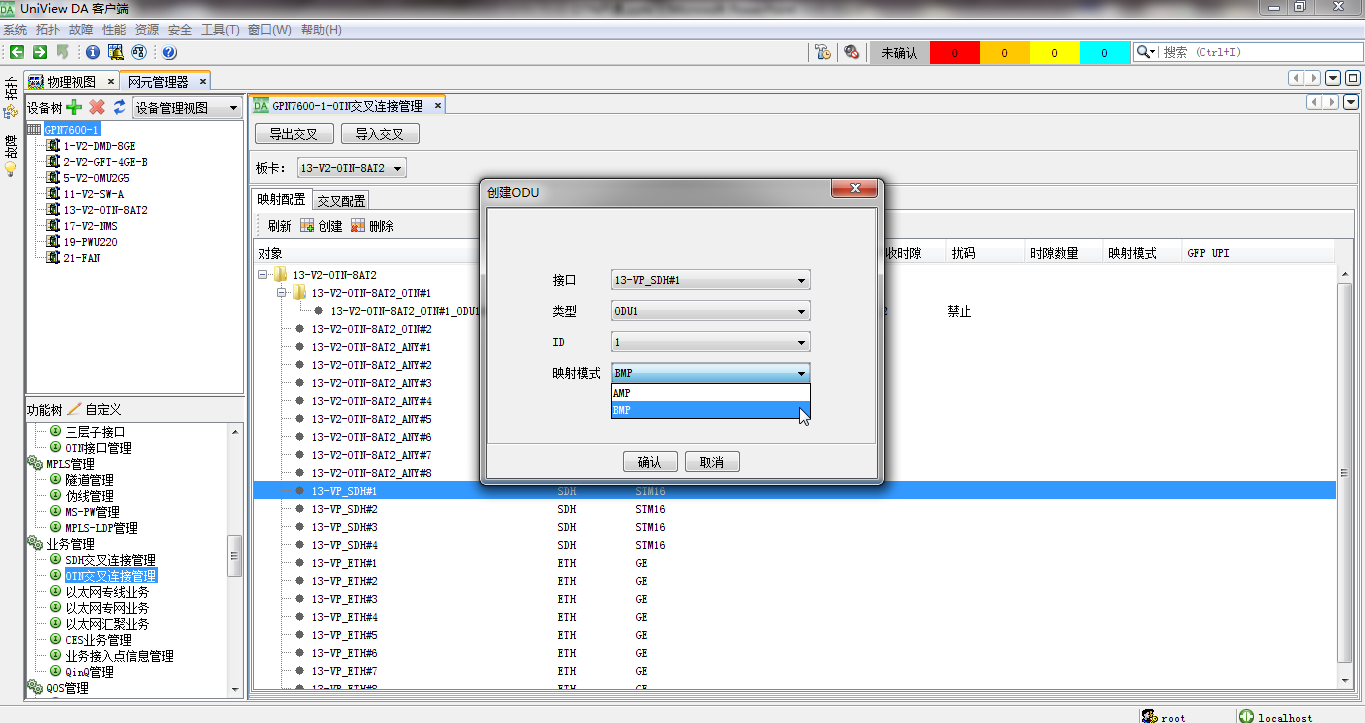 3.5 EOS下联端口保护（板内）
oduk交叉创建
网元管理器--＞OTN交叉连接管理—＞交叉配置-->创建
选择保护为普通、ODU速率为ODU1、确认完成配置；

注意：当创建有多个oduk时需选择源板卡、源端口、源ODU、宿板卡、宿端口、宿ODU；
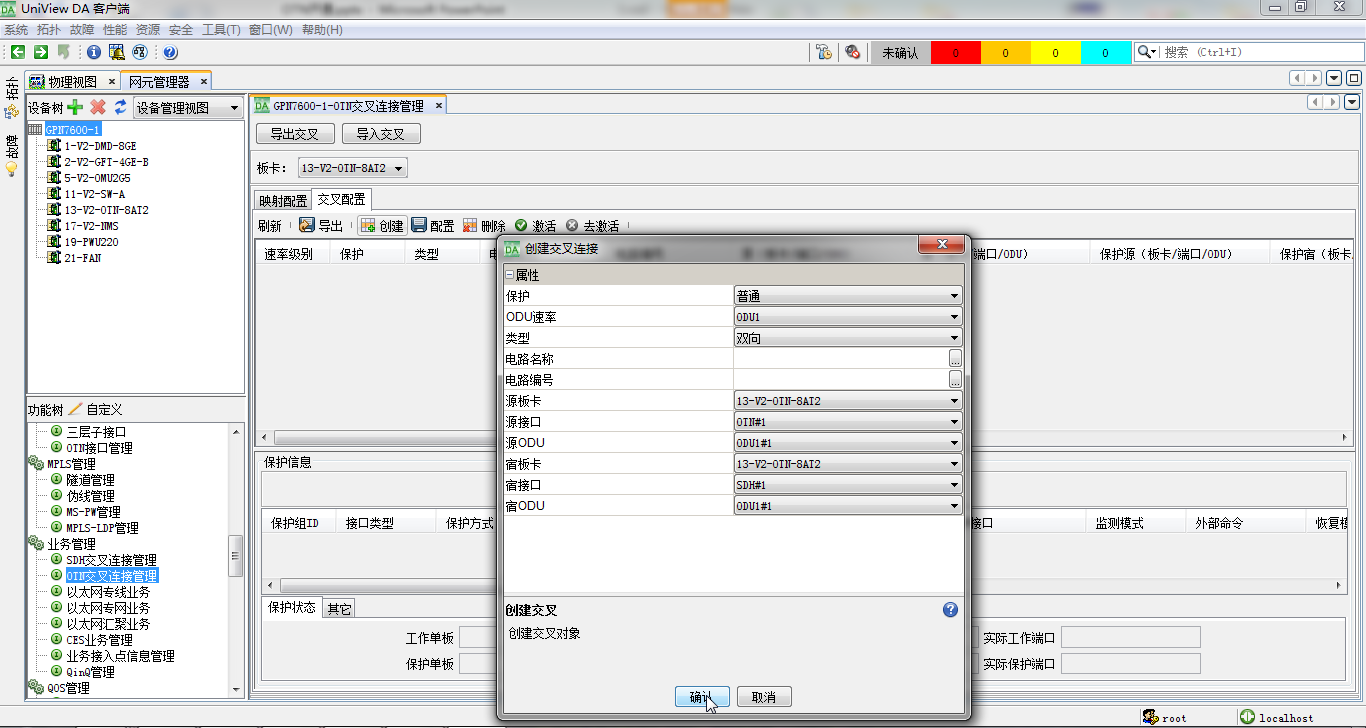 3.5 EOS下联端口保护（板内）
使能8AT2低阶功能
网元管理器--＞高阶通道，选择OTN板卡，在低阶时隙使能列对对应的高阶修改为使能并点击配置

注意：业务为VC4级别时无需该操作
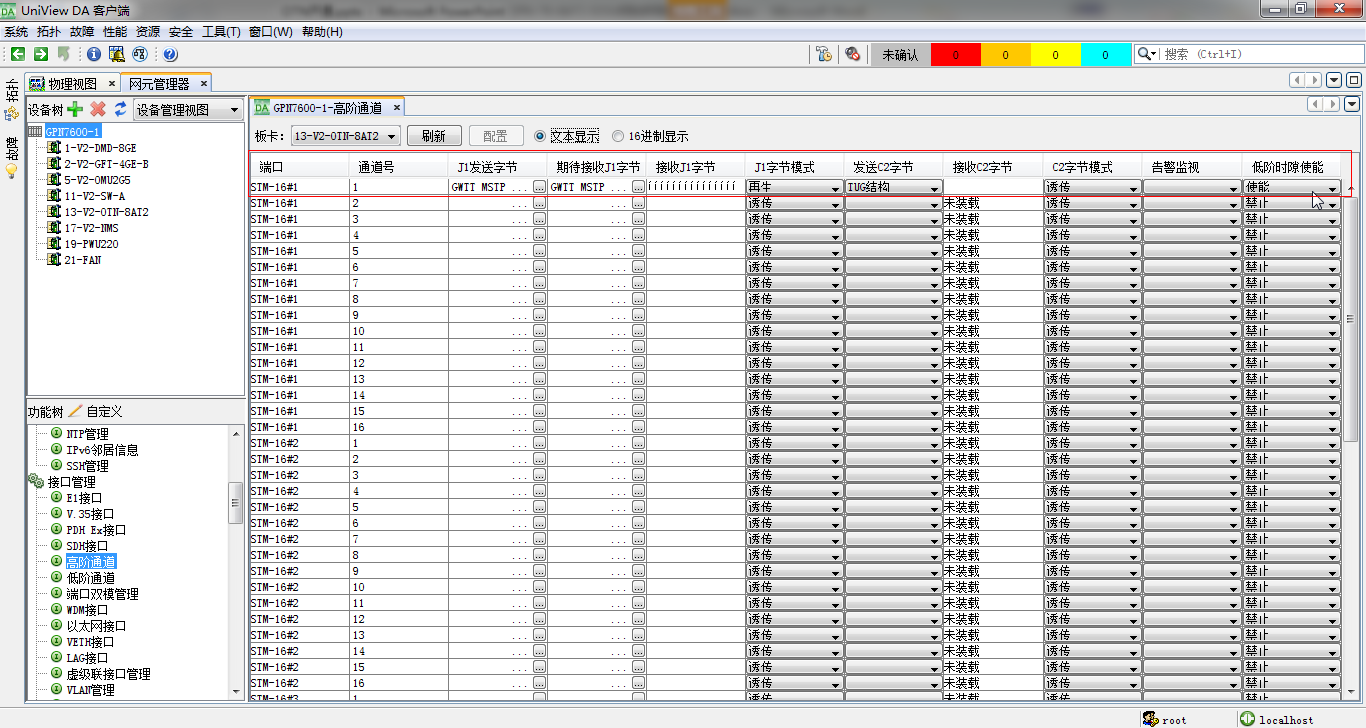 [Speaker Notes: 默认情况8AT2只能做VC4的交叉
如果需要VC12和VC3低阶业务
需要单独使能低阶通道功能]
3.5 EOS下联端口保护（板内）
端口模式
网元管理器--＞端口双模管理
板卡选项选择相应槽位的DMD-8GE板卡，修改接口模式为PORT点击配置

注意：模式为noop可配置分组业务，模式为port/vlan可配置EOS业务，基中port表示基于端口，vlan表示基于端口+VLAN
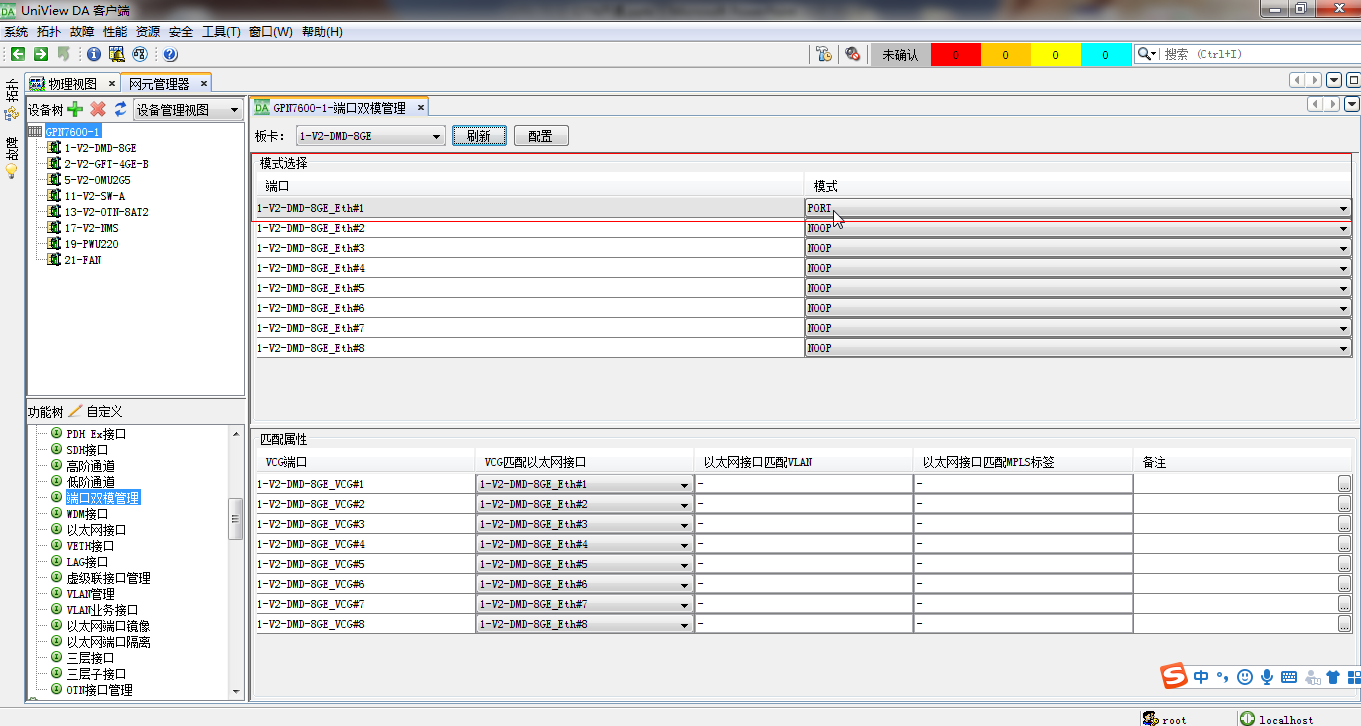 3.5 EOS下联端口保护（板内）
虚级联接口基本属性-LCAS
网元管理器--＞虚级联接口管理
板卡选项选择相应槽位的DMD-8GE板卡，修改接口LCAS状态

注意：我司设备默认LCAS为禁止，异厂家对接时需要两端LCAS状态一致
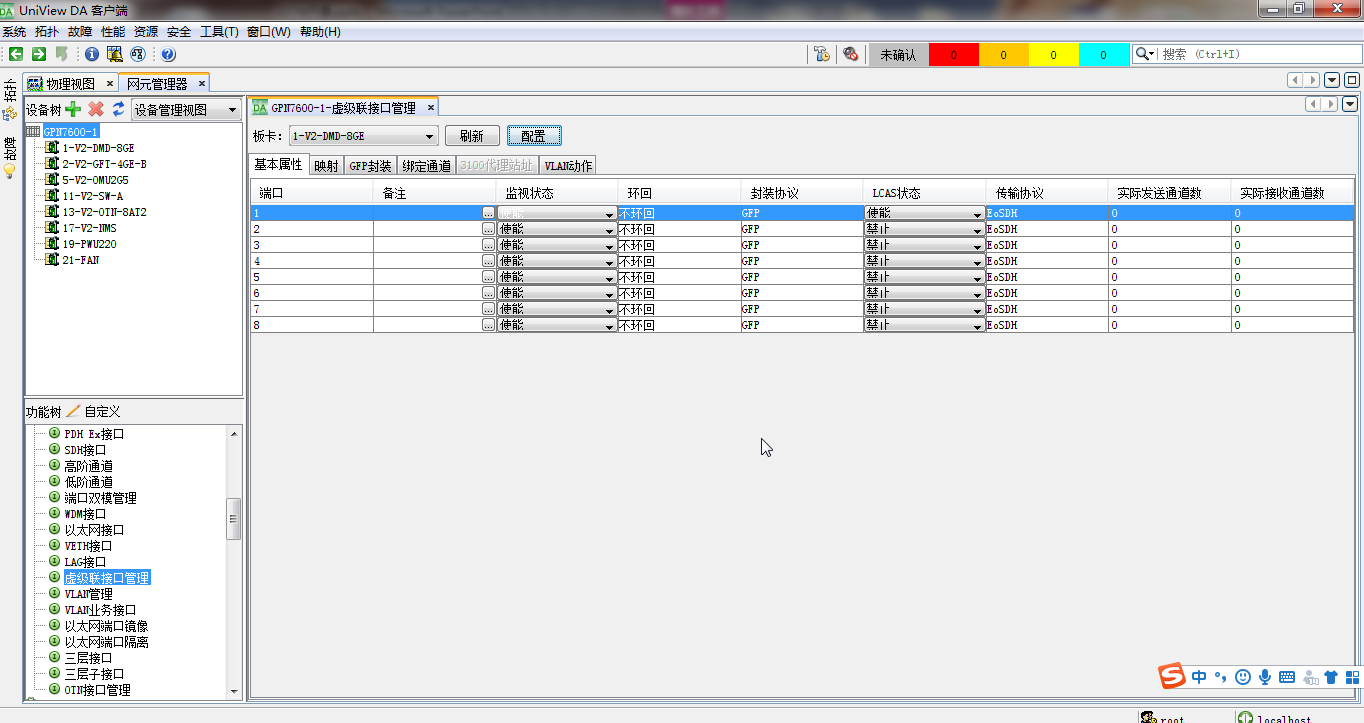 [Speaker Notes: 华为默认为LCAS使能
与华为对接时请选择LCAS使能]
3.5 EOS下联端口保护（板内）
虚级联绑定通道
网元管理器--＞虚级联接口管理
在绑定通道窗口选择对应端口，点击绑定通道，在VCG绑定通道窗口选择级别、绑定数量
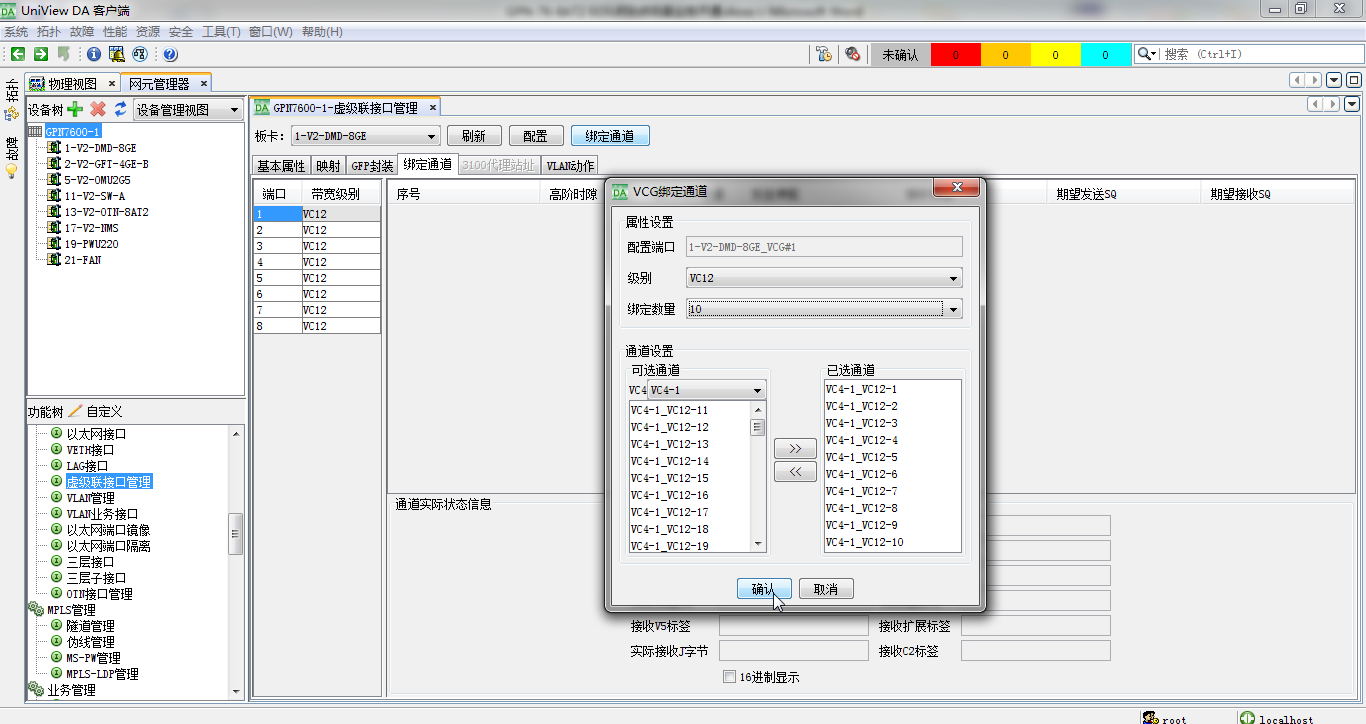 [Speaker Notes: 绑定通道时可选择业务的级别
DMD8GE支持VC12/VC3/VC4级别]
3.5 EOS下联端口保护（板内）
SDH交叉创建
网元管理器--＞SDH交叉连接管理
在以太网业务窗口选择板卡、虚级联端口点击创建，在创建交叉连接窗口中选择业务类型、速率级别、源板位、源端口、源高阶时隙、宿板位、宿端口、宿高阶时隙
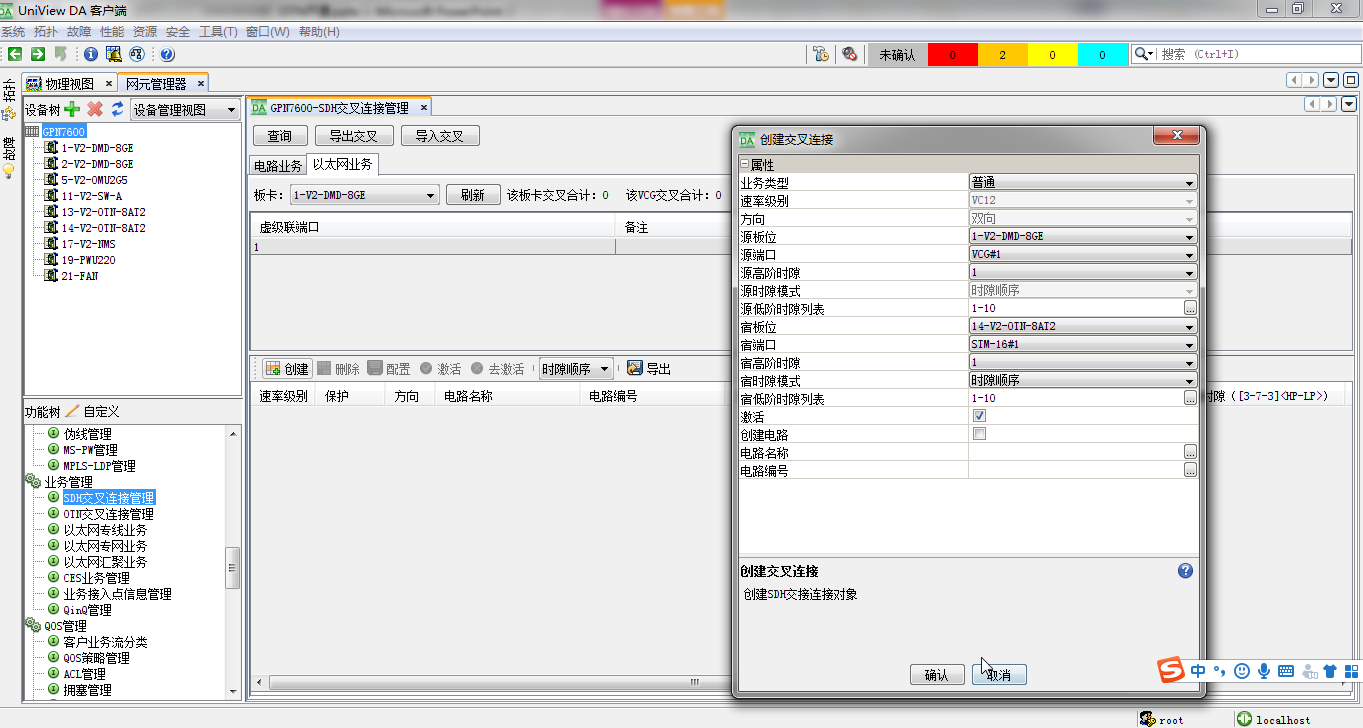 [Speaker Notes: 创建EOS跨盘保护时，主用VCG在VC交叉时需要作为源板卡]
3.5 EOS下联端口保护（板内）
端口模式
网元管理器--＞端口双模管理
板卡选项选择相应槽位的DMD-8GE板卡，修改接口模式为PORT点击配置

注意：备用端口VCG不能绑定VCG
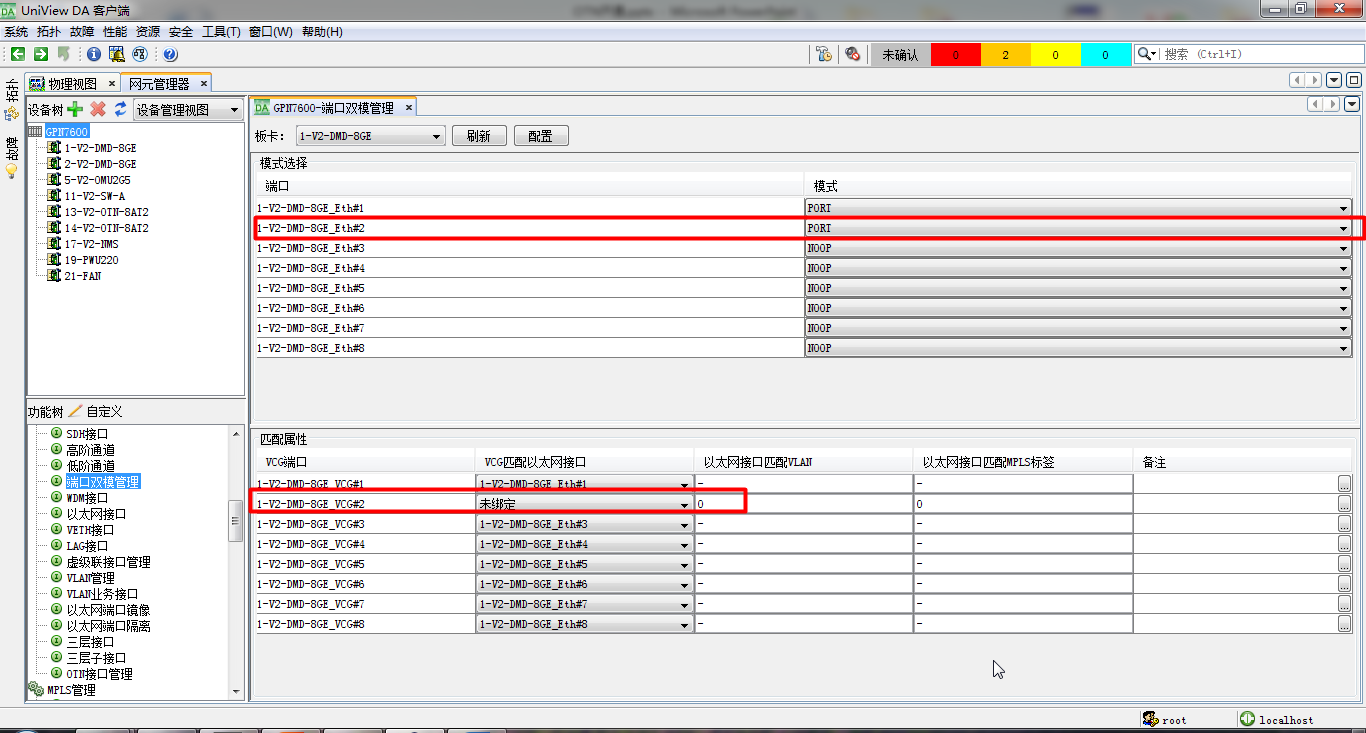 3.5 EOS下联端口保护（板内）
EOS端口保护创建-板内
网元管理器--＞端口保护
在EOS/EOO端口保护选项卡点击创建，在创建端口保护窗口中填写保护组名称，工作单板选择1槽位、工作端口选择1口、保护单板选择1槽位、保护端口选择2口
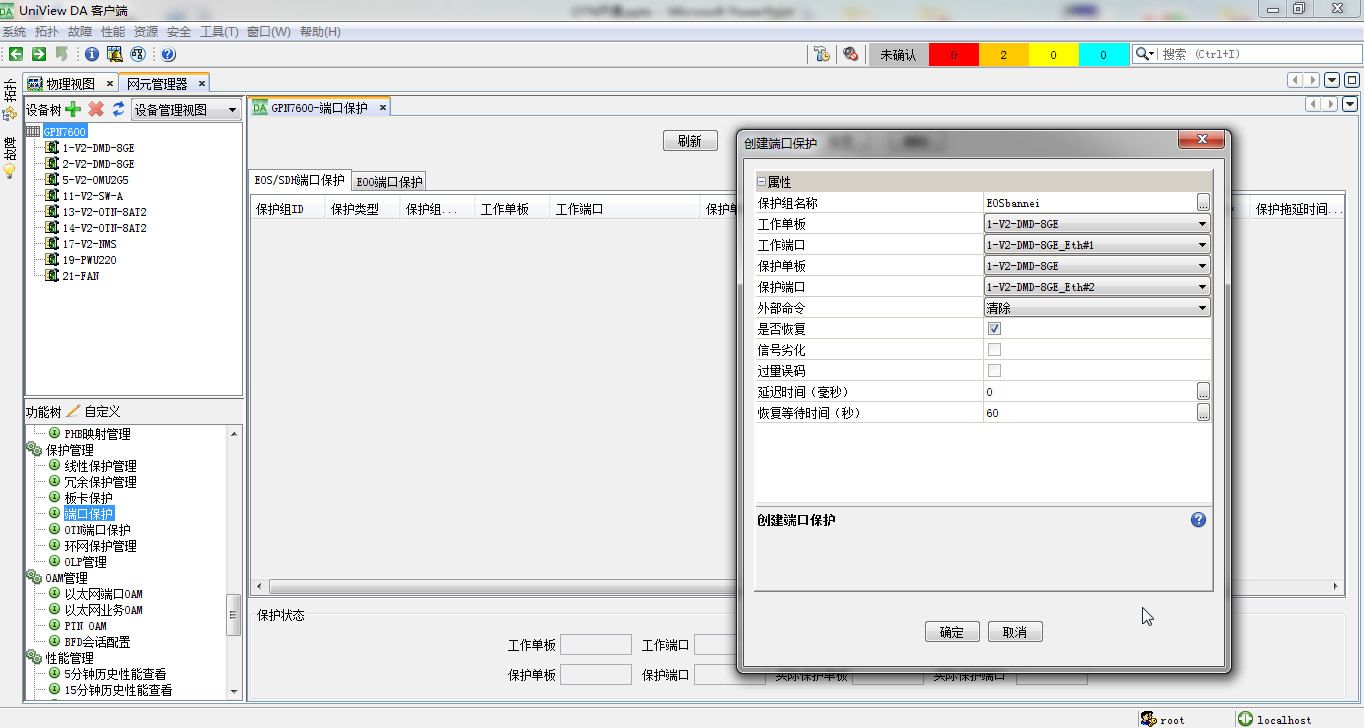 3.5 EOS下联端口（跨盘）保护
场景六：
接入型OTN设备通过不同槽位DMD-8GE板卡的端口对接用户网络
可以采用EOS下联端口跨盘保护
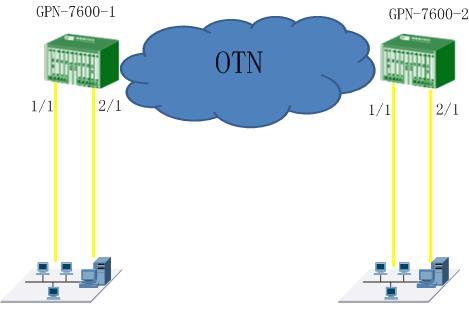 3.5 EOS下联端口（跨盘）保护
oduk创建
网元管理器--＞OTN交叉连接管理—＞映射配置
选择对应的OTN接口右击，选择创建
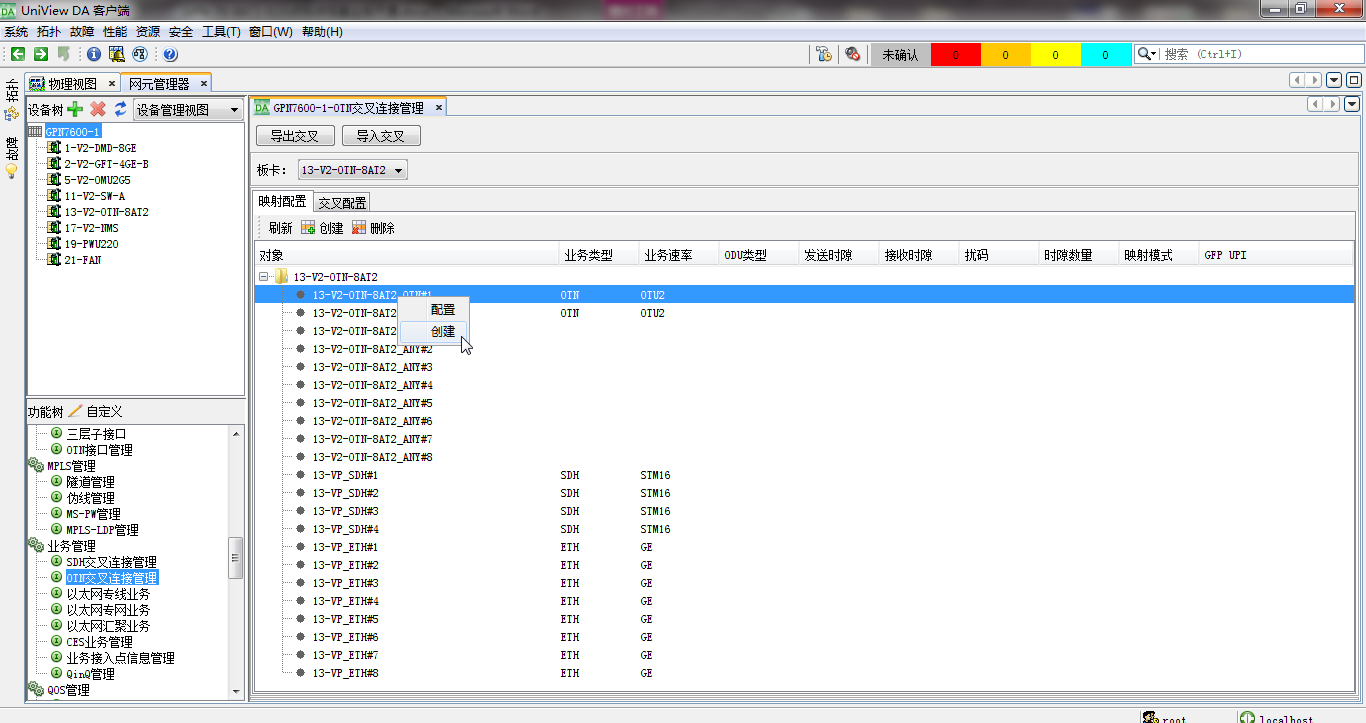 3.5 EOS下联端口（跨盘）保护
oduk创建
网元管理器--＞OTN交叉连接
管理—＞映射配置
选择对应的OTN接口右击，点击创建，在创建ODU窗口选择类型为odu1、ID为1，发送时隙勾选1 2
 
注意：oduk的类型、ID、时隙要与对端配置一致；与华为对接时需于华为沟通扰码是否开启，我司设备默认禁止，如华为配置的扰码使能，我司需修改扰码为使能
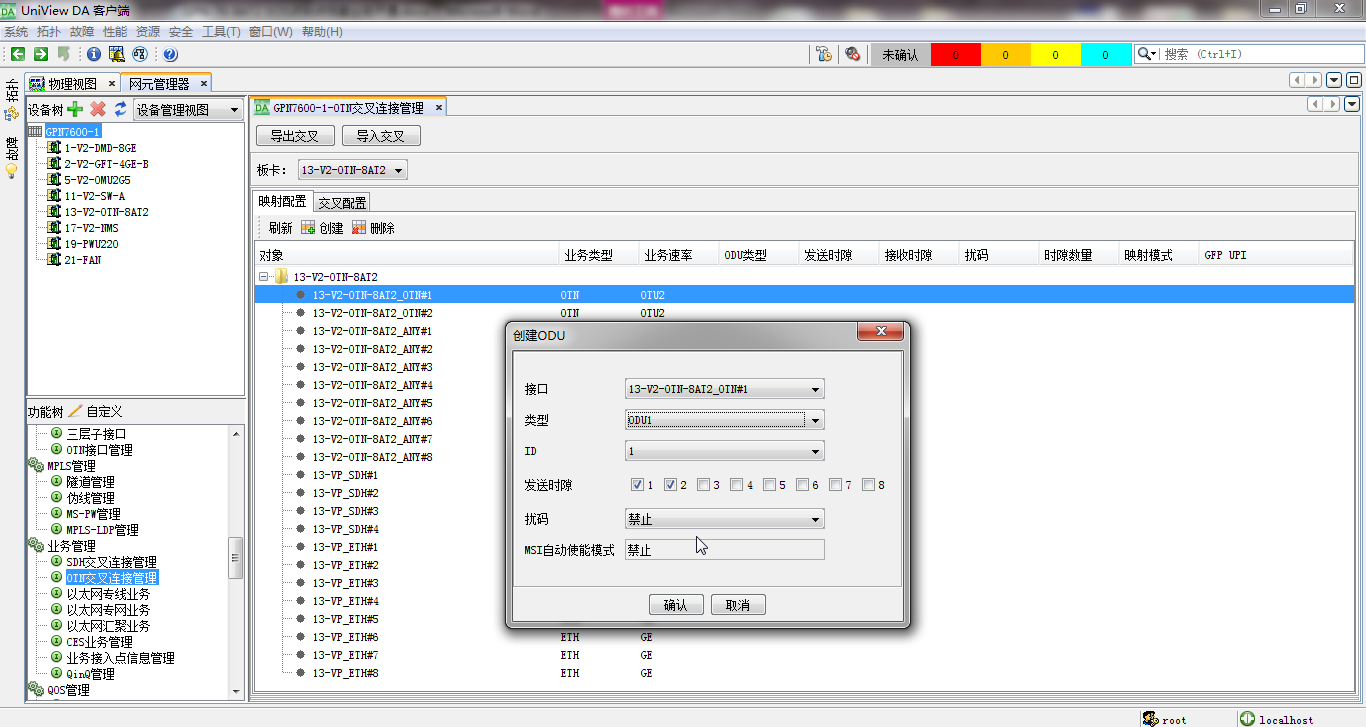 [Speaker Notes: 华为自动连续情况我司需要配置
ID=1
接收发送时隙选择0：0和1：1
ID=2
接收发送时隙选择2：2和3：3
以此类推
华为自动随机情况，我司需要根据实际接收的时隙进行调整]
3.5 EOS下联端口（跨盘）保护
oduk创建
网元管理器--＞OTN交叉连接管理—＞映射配置
选择对应的VP-SDH接口右键，选择创建，在创建ODU窗口类型、ID默认，映射模式选择BMP

注意：映射模式要和对端保持一致
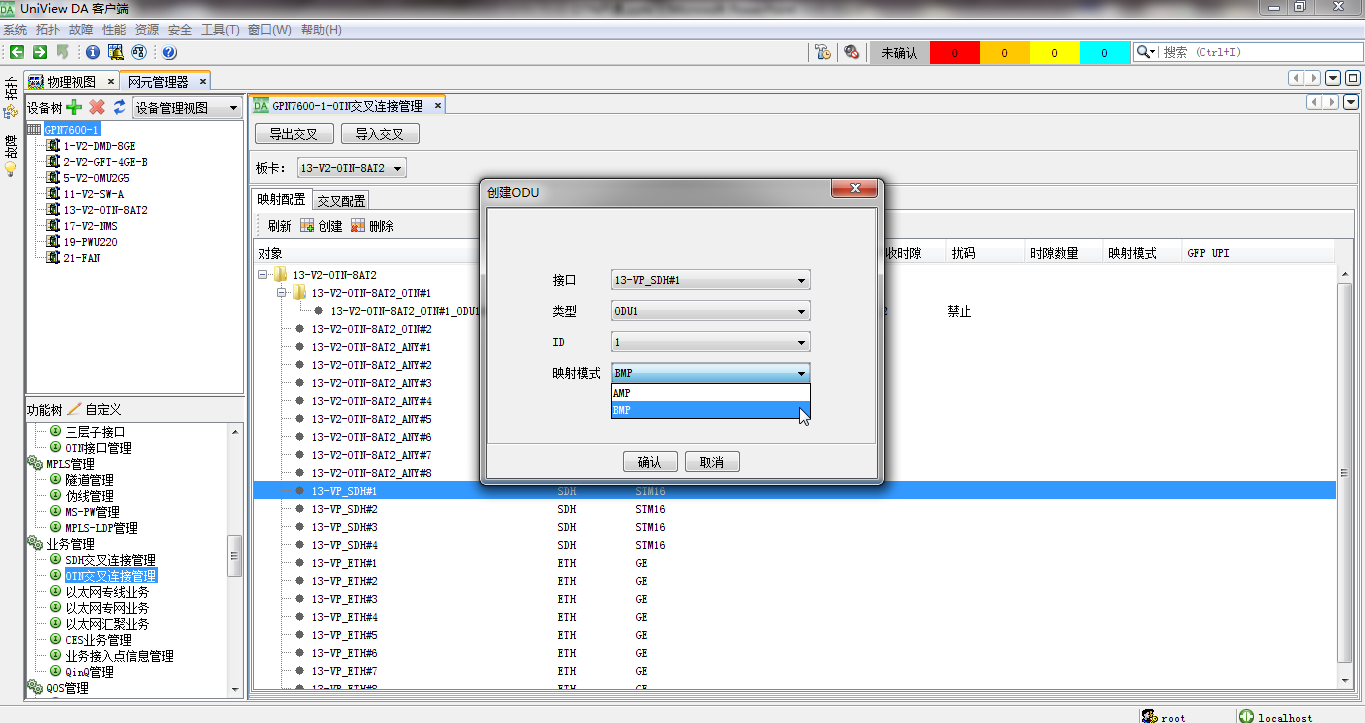 3.5 EOS下联端口（跨盘）保护
oduk交叉创建
网元管理器--＞OTN交叉连接管理—＞交叉配置-->创建
选择保护为普通、ODU速率为ODU1、确认完成配置；

注意：当创建有多个oduk时需选择源板卡、源端口、源ODU、宿板卡、宿端口、宿ODU；
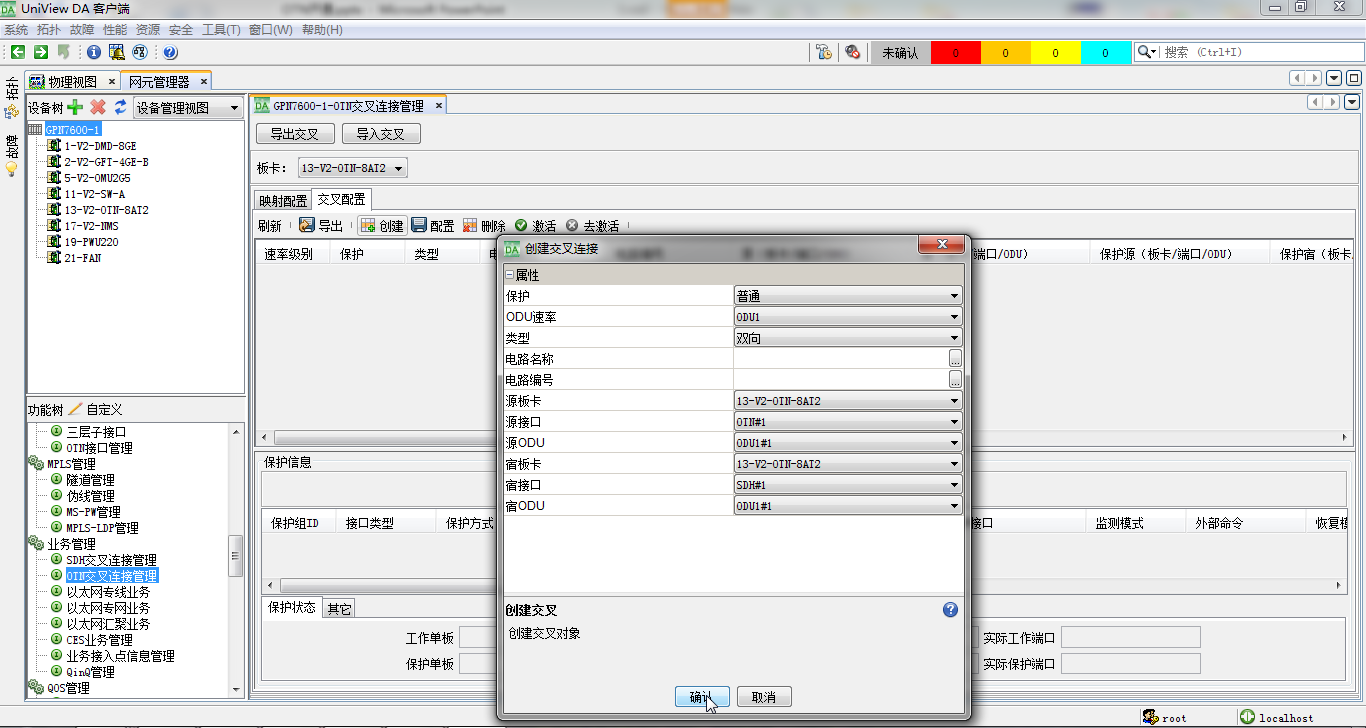 3.5 EOS下联端口（跨盘）保护
使能8AT2低阶功能
网元管理器--＞高阶通道，选择OTN板卡，在低阶时隙使能列对对应的高阶修改为使能并点击配置

注意：业务为VC4级别时无需该操作
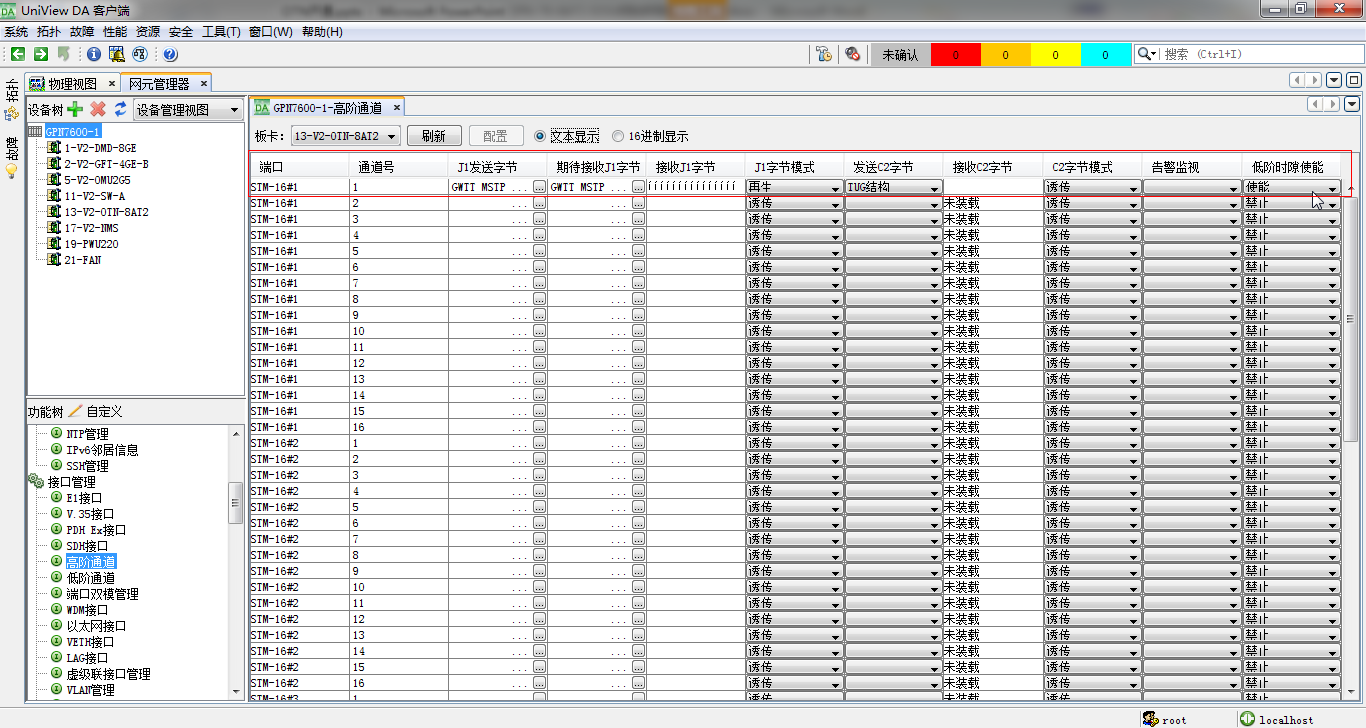 [Speaker Notes: 默认情况8AT2只能做VC4的交叉
如果需要VC12和VC3低阶业务
需要单独使能低阶通道功能]
3.5 EOS下联端口（跨盘）保护
端口模式
网元管理器--＞端口双模管理
板卡选项选择相应槽位的DMD-8GE板卡，修改接口模式为PORT点击配置

注意：模式为noop可配置分组业务，模式为port/vlan可配置EOS业务，基中port表示基于端口，vlan表示基于端口+VLAN
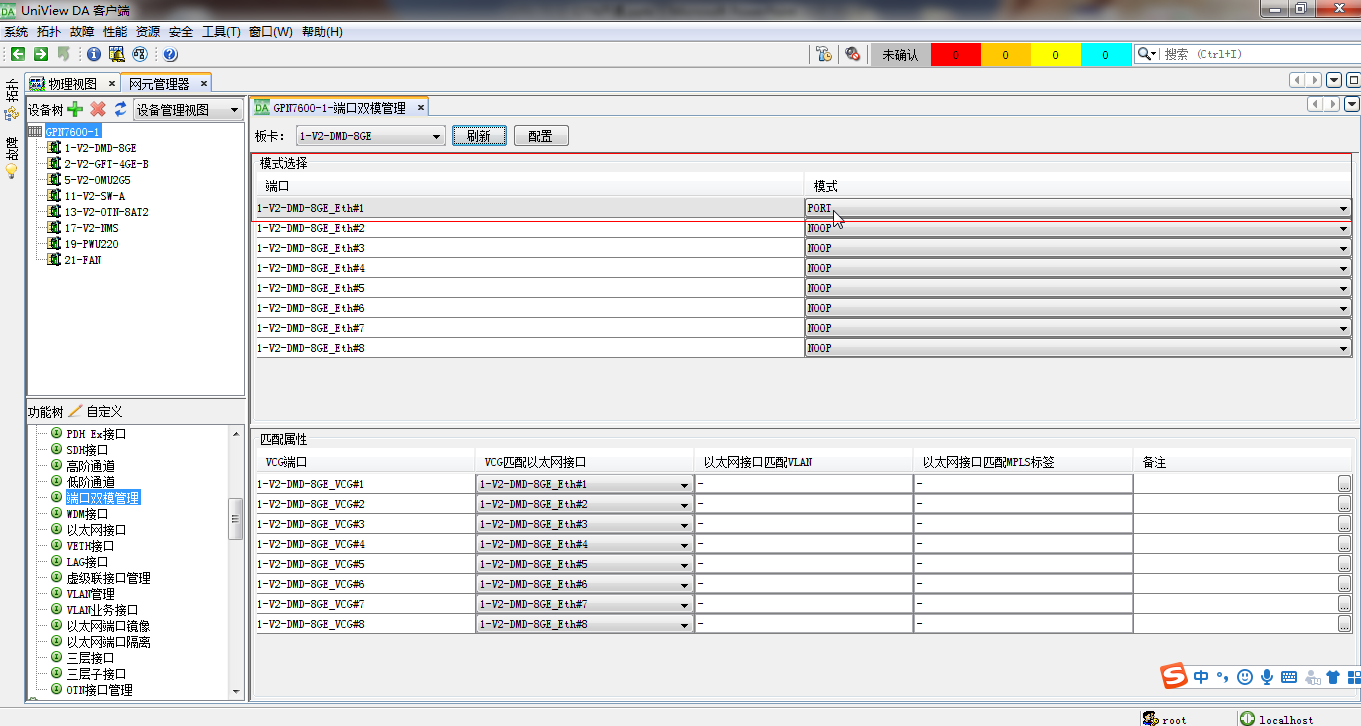 3.5 EOS下联端口（跨盘）保护
虚级联接口基本属性-LCAS
网元管理器--＞虚级联接口管理
板卡选项选择相应槽位的DMD-8GE板卡，修改接口LCAS状态

注意：我司设备默认LCAS为禁止，异厂家对接时需要两端LCAS状态一致
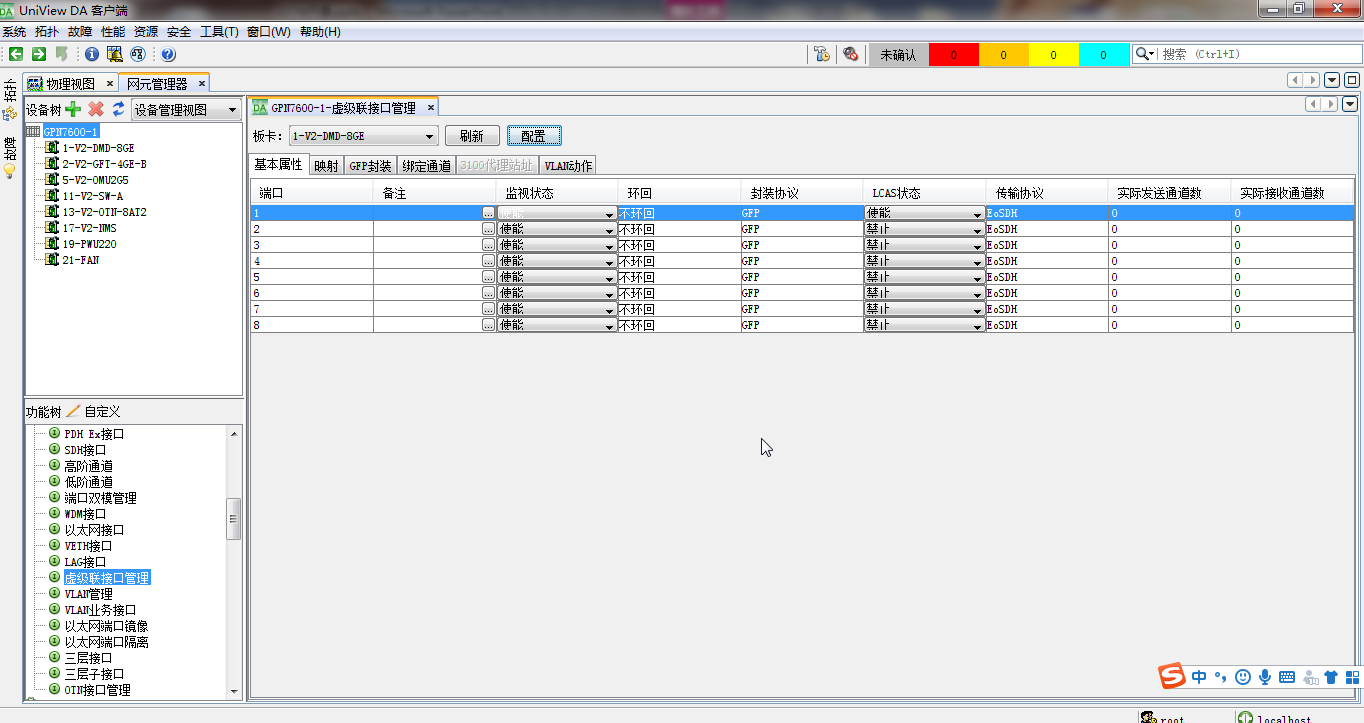 [Speaker Notes: 华为默认为LCAS使能
与华为对接时请选择LCAS使能]
3.5 EOS下联端口保护
虚级联绑定通道
网元管理器--＞虚级联接口管理
在绑定通道窗口选择对应端口，点击绑定通道，在VCG绑定通道窗口选择级别、绑定数量
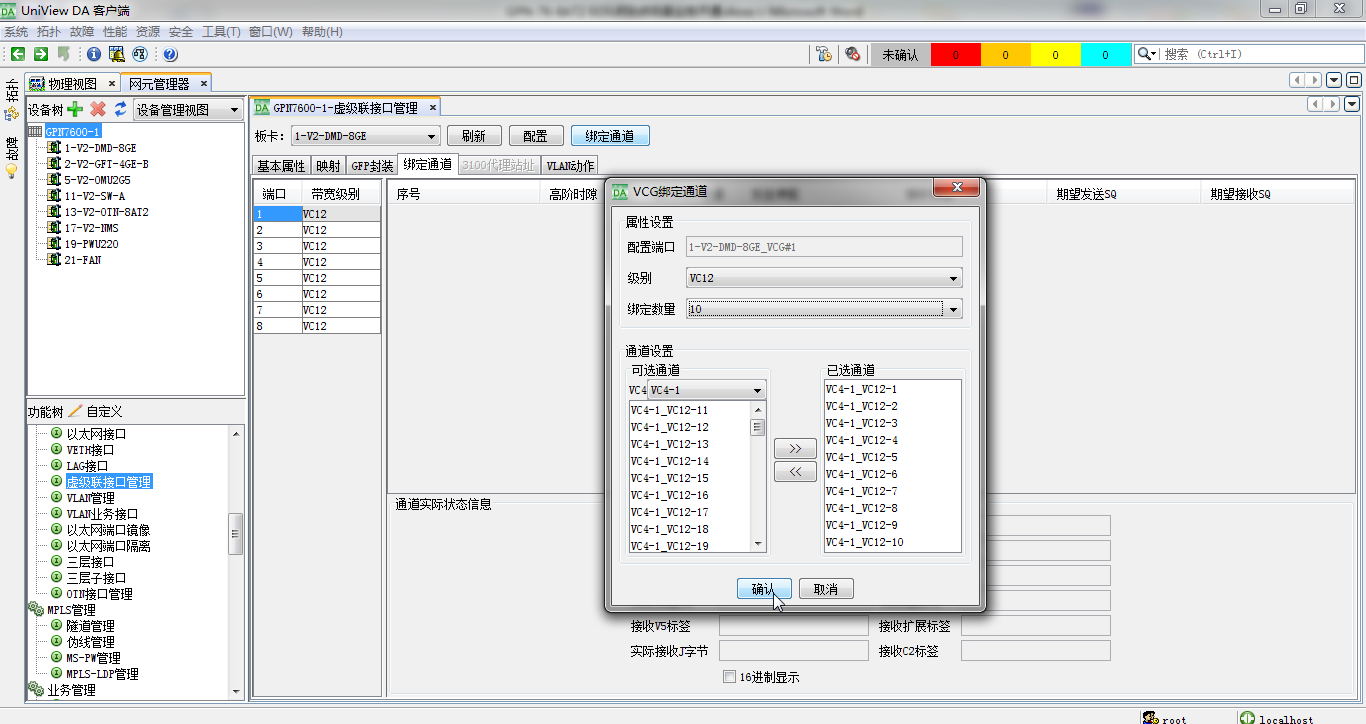 [Speaker Notes: 绑定通道时可选择业务的级别
DMD8GE支持VC12/VC3/VC4级别]
3.5 EOS下联端口（跨盘）保护
SDH交叉创建
网元管理器--＞SDH交叉连接管理
在以太网业务窗口选择板卡、虚级联端口点击创建，在创建交叉连接窗口中选择业务类型、速率级别、源板位、源端口、源高阶时隙、宿板位、宿端口、宿高阶时隙
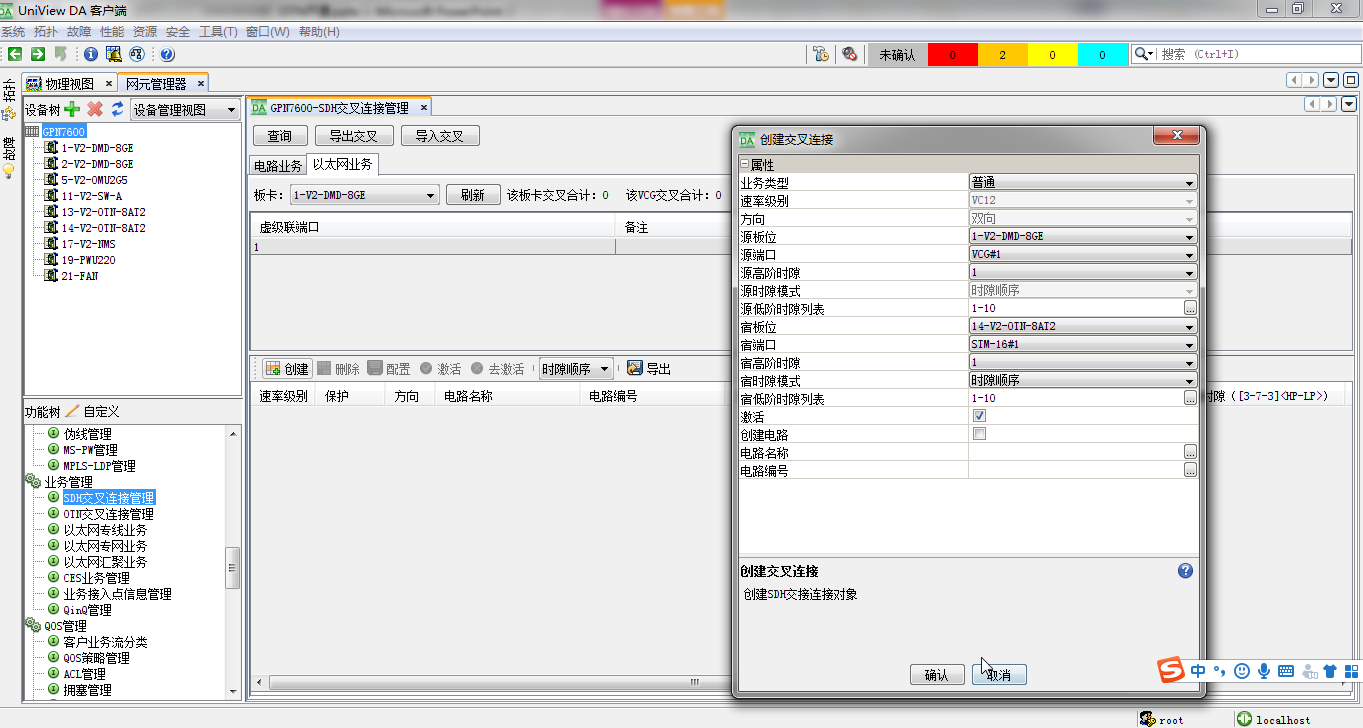 [Speaker Notes: 创建EOS跨盘保护时，主用VCG在VC交叉时需要作为源板卡]
3.5 EOS下联端口（跨盘）保护
端口模式
网元管理器--＞端口双模管理
板卡选项选择相应槽位的DMD-8GE板卡，修改接口模式为PORT点击配置

注意：模式为noop可配置分组业务，模式为port/vlan可配置EOS业务，基中port表示基于端口，vlan表示基于端口+VLAN
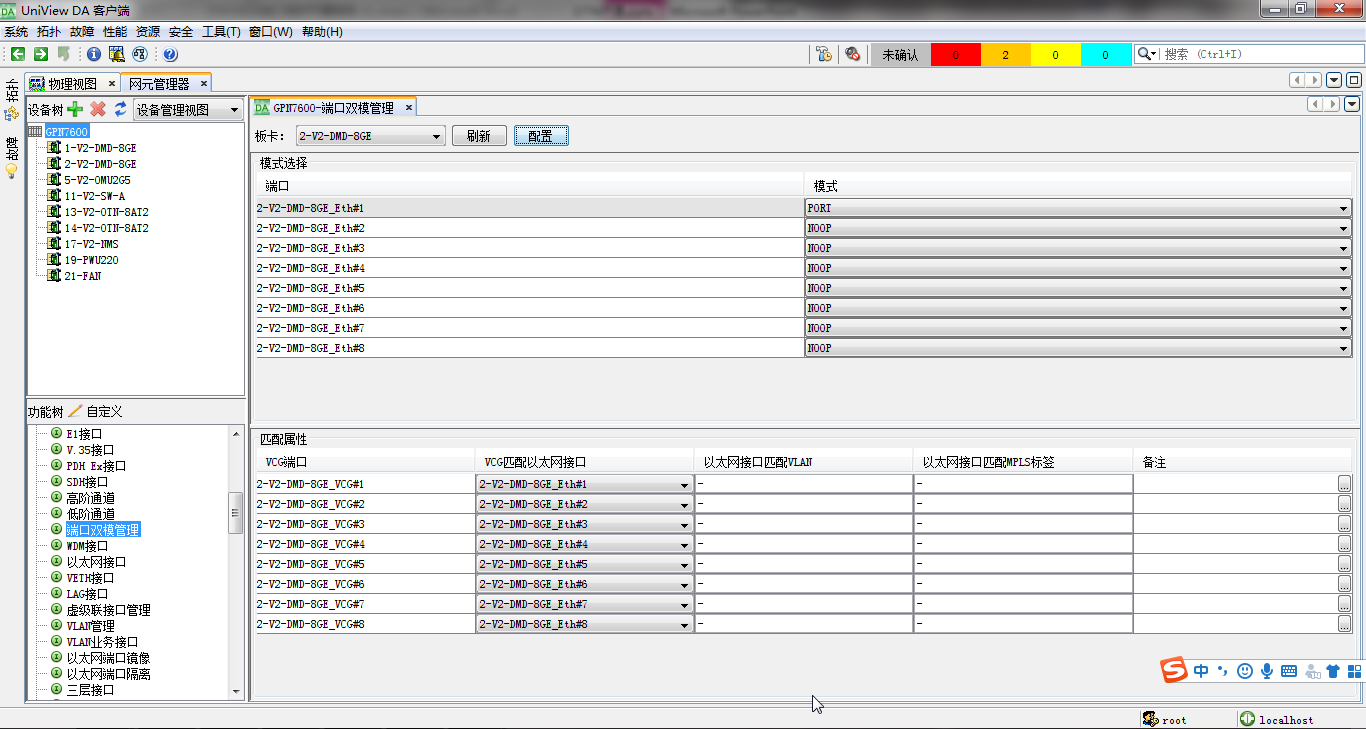 3.5 EOS下联端口（跨盘）保护
虚级联接口基本属性-LCAS
网元管理器--＞虚级联接口管理
板卡选项选择相应槽位的DMD-8GE板卡，修改接口LCAS状态

注意：我司设备默认LCAS为禁止，异厂家对接时需要两端LCAS状态一致
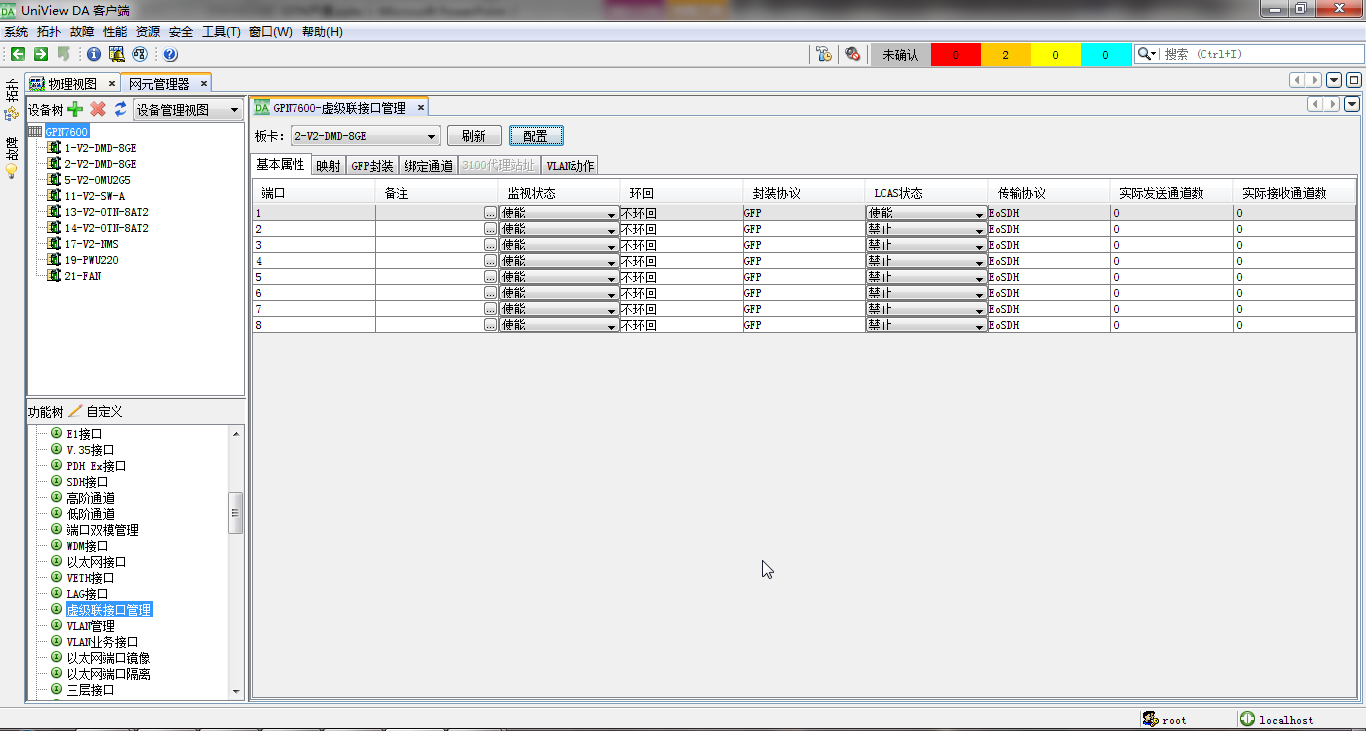 3.5 EOS下联端口（跨盘）保护
虚级联绑定通道
网元管理器--＞虚级联接口管理
在绑定通道窗口选择对应端口，点击绑定通道，在VCG绑定通道窗口选择级别、绑定数量
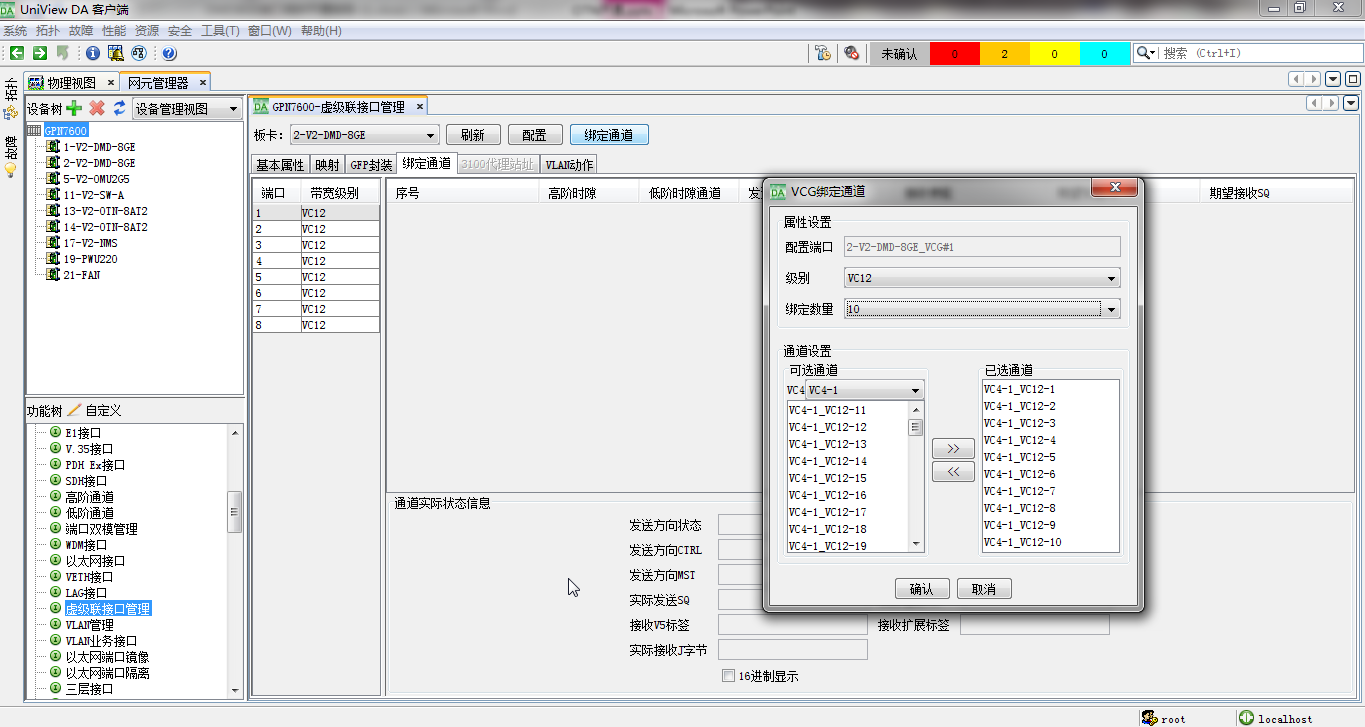 3.5 EOS下联端口（跨盘）保护
SDH交叉创建



注意：备用端口VCG无需交叉
3.5 EOS下联端口保护
EOS端口保护创建-板内
网元管理器--＞端口保护
在EOS/EOO端口保护选项卡点击创建，在创建端口保护窗口中填写保护组名称，工作单板选择1槽位、工作端口选择1口、保护单板选择2槽位、保护端口选择1口
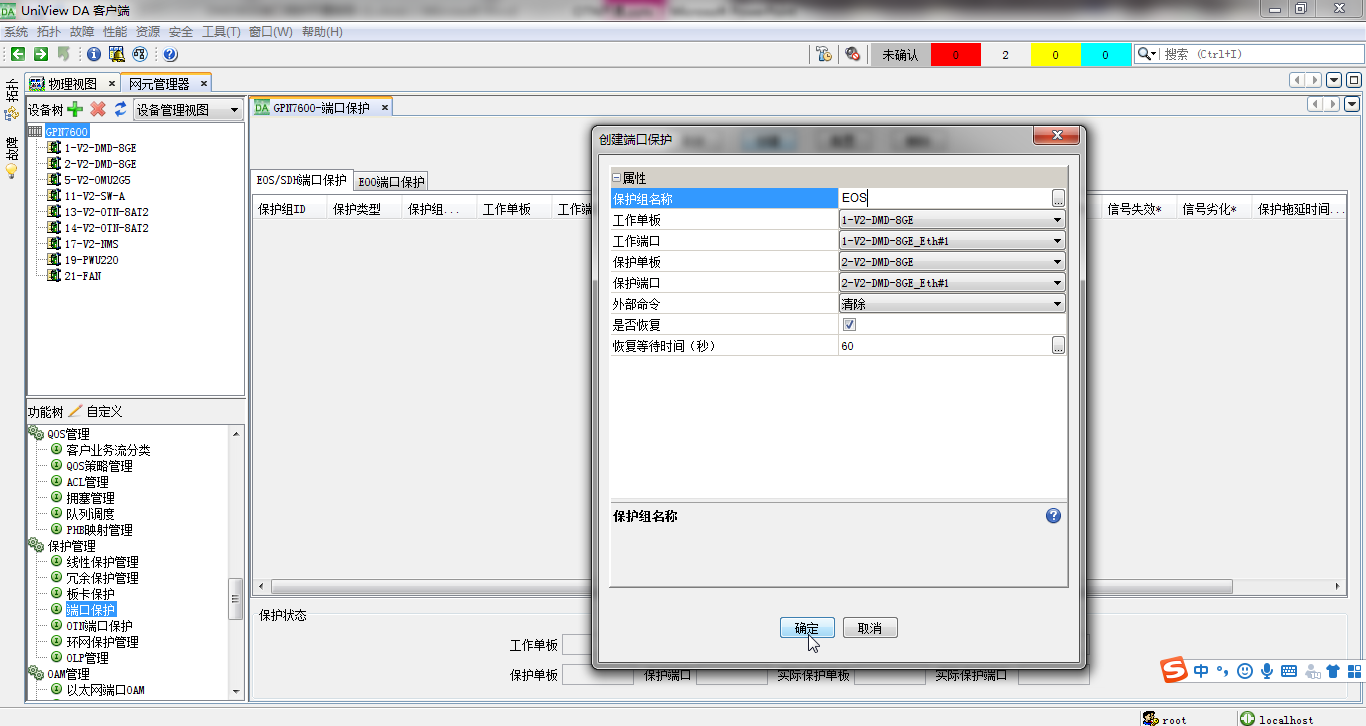 目录
1.1
1
开局准备
2
典型业务类型及配置
3
保护特性
4
专线业务日常维护
日常维护-故障定位
1）硬换回：就是物理环回。
2）软环回：
线路环回：也称外环，是局端向远端提供环回；
作用：检查局端到远端的链路状态是否完好。
系统环回：也称内环，是局端向内部提供环回。
作用：检查局端到内部交叉是否有问题。
3）双向环回：
作用：同时向局端和远端提供逻辑环回，用来迅速判断通道故障节点所在位置。
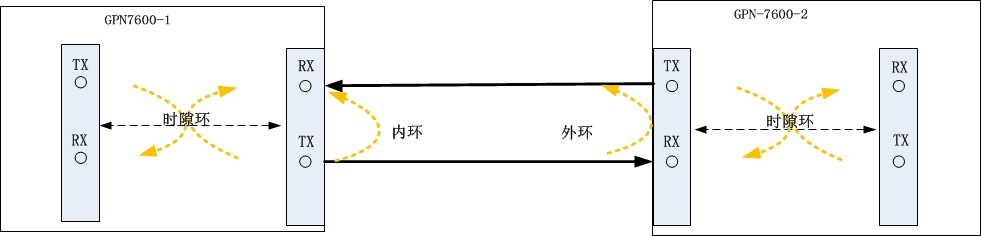 日常维护-故障定位
日常维护-常见告警及解决方法
[Speaker Notes: 故障定位关键是：将故障点准确地定位到单站。
故障定位的一般原则可总结为：先外部，后内部；先网络，后网元；先高速，后低速；先高级，后低级；先双向，后单向；先共性，后个别。]
日常维护-某站点业务中断
故障现象：某站点业务中断
可能原因：
原因 1：断纤。原因 2：光纤和法兰盘衰耗过大。原因 3：线缆连接器松动、未连接线缆或者线缆连接错误。原因 4：单板激光器故障。
处理步骤：
步骤 1 在网管上查询告警， 根据上报的告警信息处理相关告警。 步骤 2 原因 1： 断纤导致业务中断。
步骤 3 原因 2： 光纤和法兰盘衰耗过大， 导致业务中断。
步骤 4 原因 3： 线缆连接器松动、 未连接线缆或者线缆连接错误， 导致业务中断。 
步骤 5 原因 4： 单板激光器故障
日常维护-EOS业务中断
故障现象：GFP客户同步信号丢失(CSF_LCSS)可能原因：
原因 1：单板对 GFP 帧定帧失败导致业务断。
原因 2：在传输业务数据时，虚级联的延时对齐的时间过长，时隙无法组成一个数据帧，因此业务有丢包，严重时导致业务中断。
原因 3：虚级联接口绑定的时隙数目不一致导致业务中断。
处理步骤：
步骤 1 原因 1： 单板对 GFP 帧定帧失败导致业务中断 。处理相关告警
步骤2 原因2：处理时延问题或跟换其他时隙观察告警是否消失
步骤3 原因3：与对端绑定一致的时隙数量或开启LCAS	功能观察业务是否恢复。
日常维护-误码故障
故障现象：线路上出现大量再生段误码和复用段误码。
可能原因：
原因 1：光（电）接口板故障。 原因 2：时钟单元故障。
原因 3：交叉单元故障。           原因 4：线路板故障。
原因 5：接收光功率异常。       原因 6：环境温湿度不符合设备长期正常运行的指标。
原因 7：接地故障。
日常维护-误码故障
步骤1原因 1：光（电）接口板故障，导致误码。 更换光模块、单板查看故障是否消失
步骤2 原因 2：时钟单元故障，导致误码。           检查时钟跟踪状态，或重新配置时钟   
步骤3 原因 3：交叉单元故障，导致误码               复位交叉板或者更换单板   
步骤4 原因 4：线路板故障，导致误码                  更换故障单板
步骤5 原因 5：接收光功率异常，导致误码            调测光功率到正常范围内     
步骤6 原因 6：环境温湿度不符合设备长期正常运行的指标。 检查机房环境温度湿度
步骤7 原因 7：接地故障。                                   检查用户机房接地是否良好，机柜、设备、ODF DDF架是否与地排接触良好
日常维护-指针调整告警
故障现象：网元上报AU或TU指针调整告警
可能原因：

原因 1：时钟配置错误 
原因 2 ：跟踪源精度较低
处理步骤：

步骤1 原因1 ：检查时钟配置是否正确，跟踪端口是否正确。

步骤2 原因2：如同一传输网络中其他网元同样上报指针调整告警，请跟换时钟源
日常维护-业务丢包
故障现象：用户反馈业务丢包，ping丢包
可能原因：
原因 1：线路侧光功率异常、光模块故障
原因 2：存在误码原因 3 ：用户侧端口工作模式不一致
原因 4 ：客户业务流量超过实际带宽
原因 5：用户侧物理线缆老化
日常维护-业务丢包
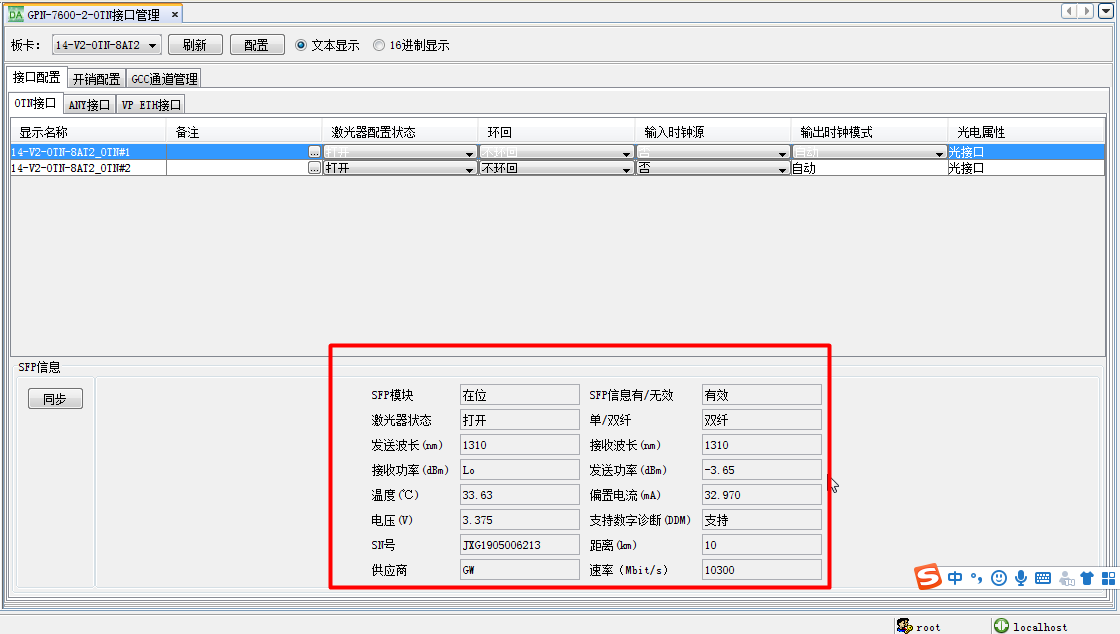 处理步骤1 原因1：
检查光功率是否在合理范围
检查光模块状态是否正常
日常维护-业务丢包
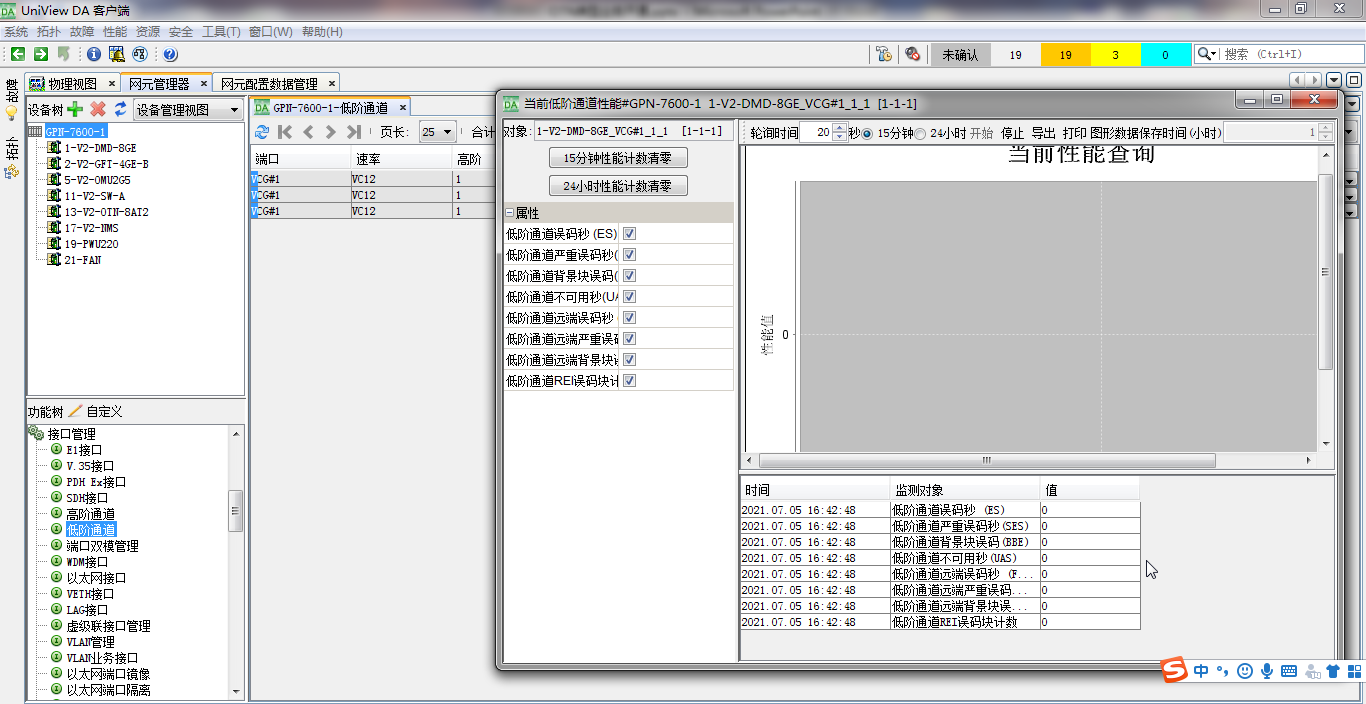 处理步骤2 原因2：
检查低阶误码和指针的统计
查看是否有低阶通道误码
低阶通道严重不可用秒
低阶通道不可用秒
低阶通道REI误码块等
日常维护-业务丢包
处理步骤3 原因3：
网元管理器—>以太网接口
查看接口工作模式是否与远端设备一致
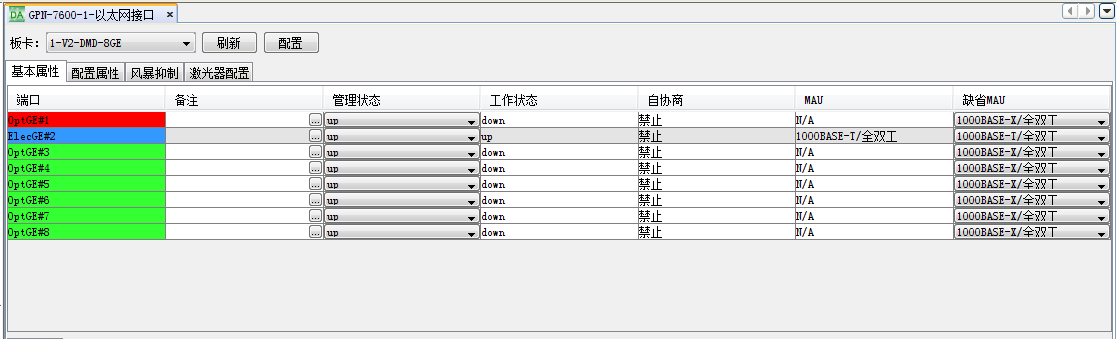 日常维护-业务丢包
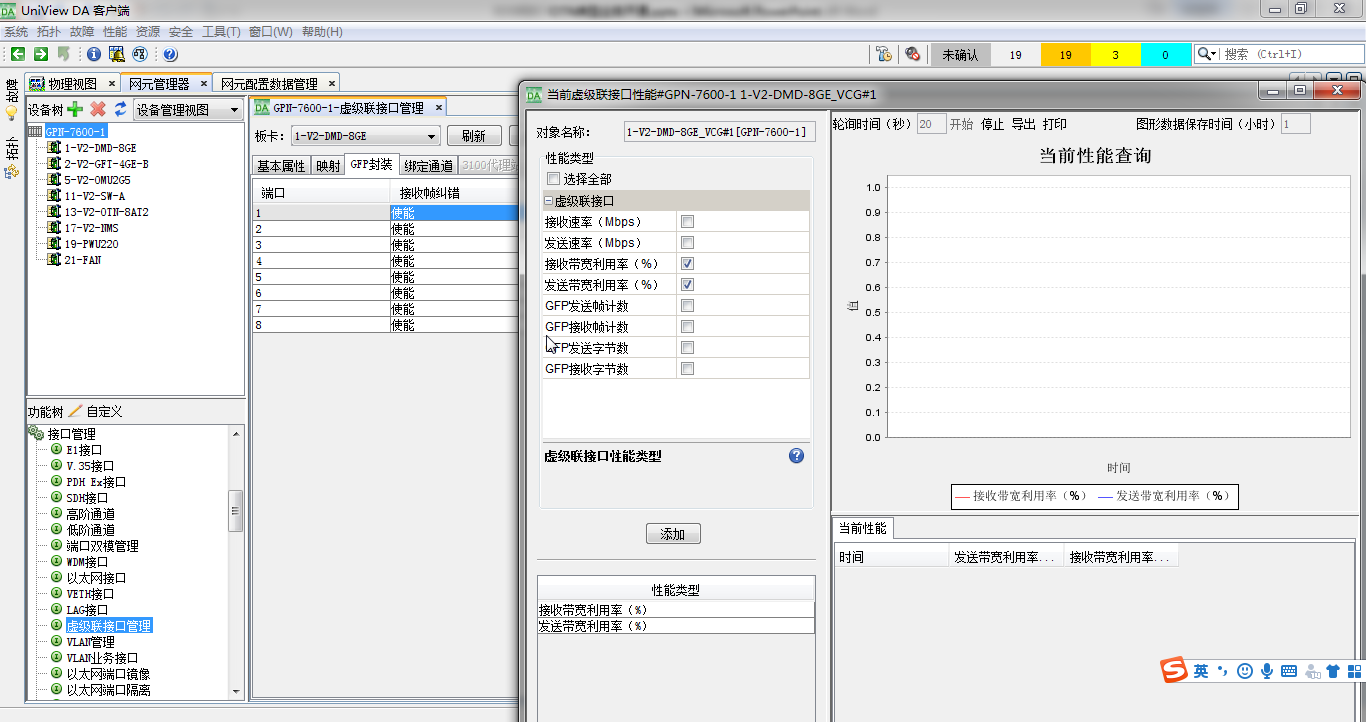 处理步骤4 原因4：
网元管理器—>虚级联接口
统计虚级联接口带宽利用率
查看是否业务配置的时隙带宽
如果达到峰值，可能会造成丢包
日常维护-业务丢包
处理步骤5 原因5：
使用测线仪检测用户设备侧网线是否正常
更换用户设备侧网线
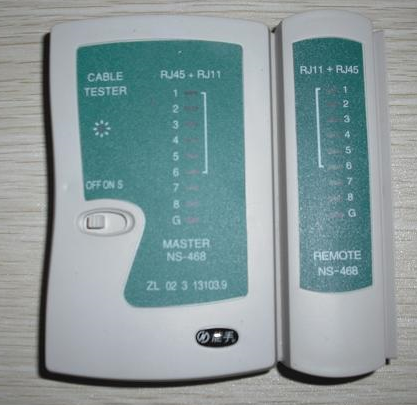 考核
考试安排
EOS点对点开通规范
ODU1异厂家对接参数
EOO点对点开通规范

备选
DMD-8GE 设备汇聚端口配置注意事项
EOO异厂家对接参数